Exact Lattice Supersymmetry at the Quantum Level for N=2 Wess-Zumino Modelsin Lower Dimensions
Noboru Kawamoto 
(Hokkaido University)
 
In collaboration with 
K.Asaka, A.D’Adda and Y.Kondo
D’Adda, Feo, Kanamori, N.K., Saito
JHEP 1203 (2012) 043, JHEP 1009 (2010) 059
Major difficulties for lattice SUSY
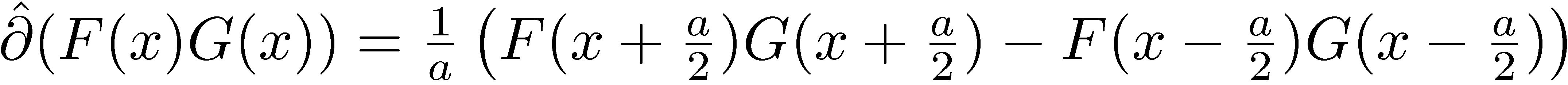 Let’s consider the simplest lattice SUSY algebra:
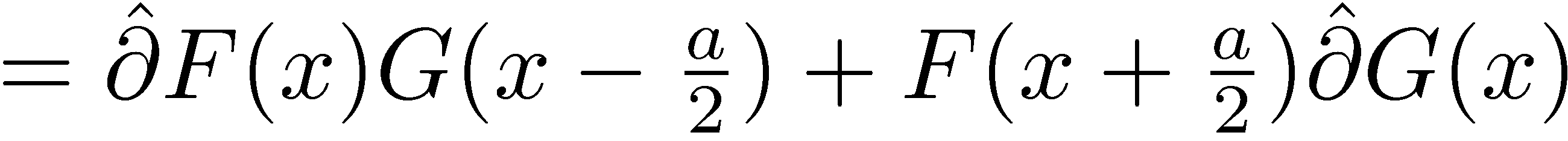 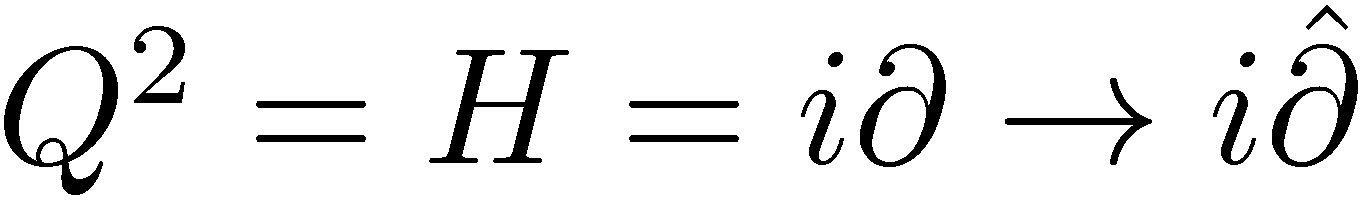 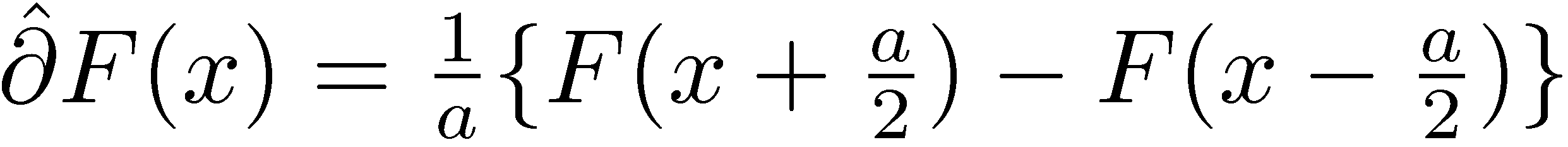 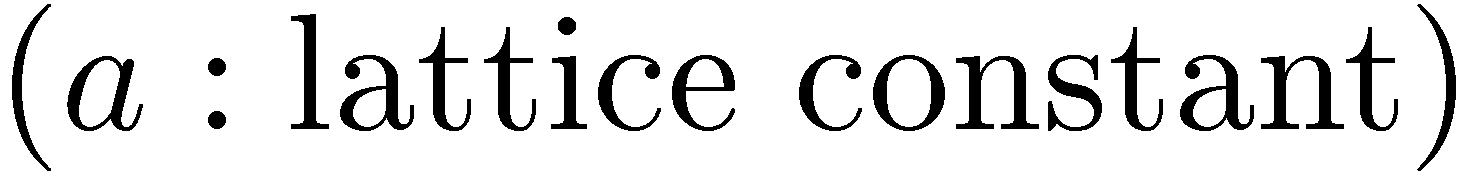 (1) Difference operator does not satisfy Leibniz rule.




(2) Species doublers of lattice chiral fermion copies appear: 
      unbalance of d.o.f. between bosons and fermions
Proposal of solution for the difficulties
Difficulties in lattice
Solutions
Leibniz rule 
    in momentum space
 latt. mom. conservation
(１) No Leibniz rule 
     in coordinate space
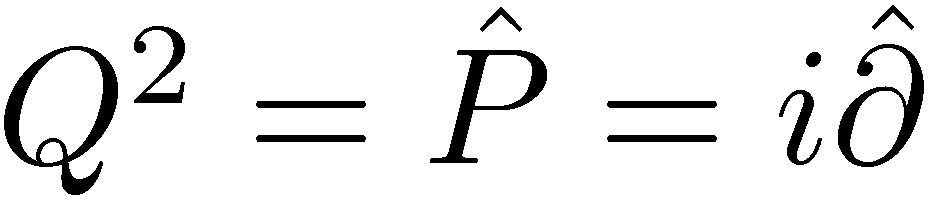 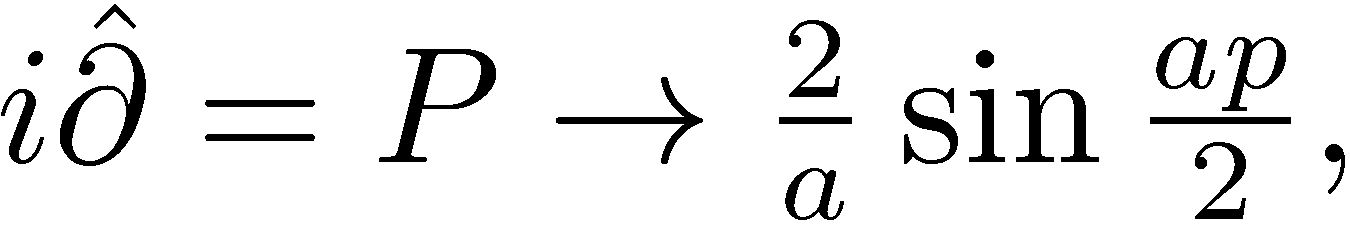 (２) Species doublers on lattice
　　unbalance of fermion 
     and boson
Doublers as super partners 
of extended SUSY
No chiral fermion problem !
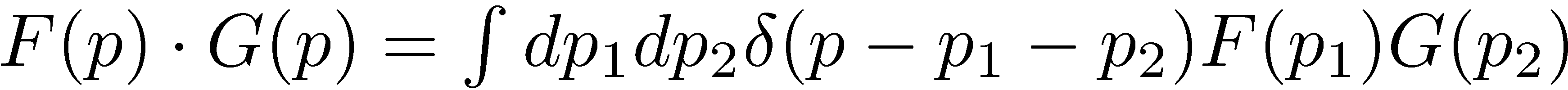 Solution to (1):
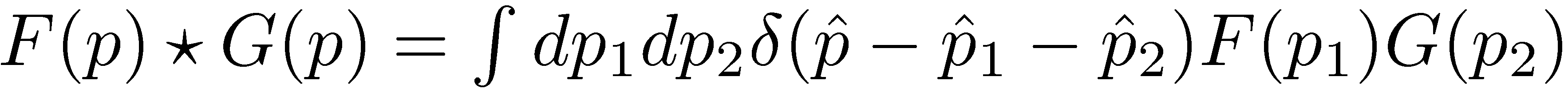 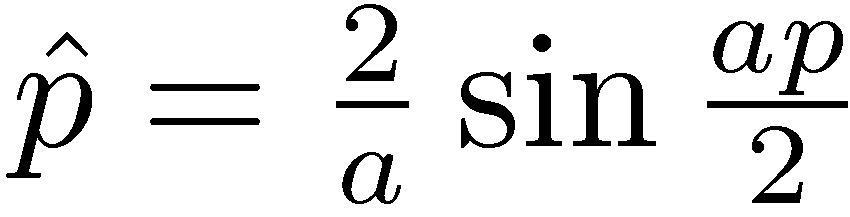 Momentum:
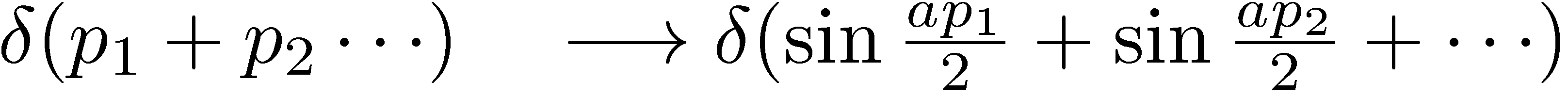 Good:
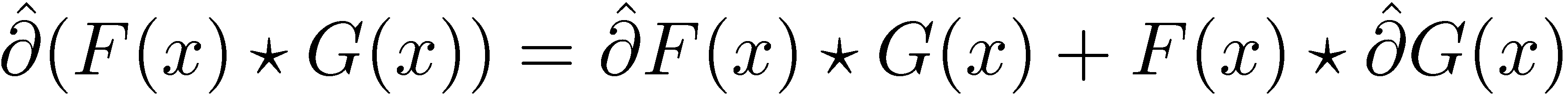 Coordinate:
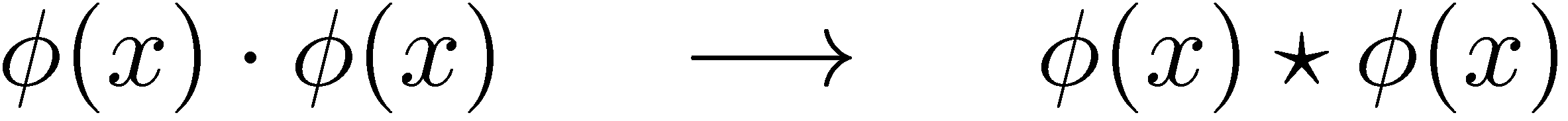 product is non-local
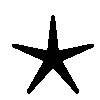 Short comings:
loss of translational invariance
Interpretation of (2):
translation generator of
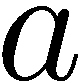 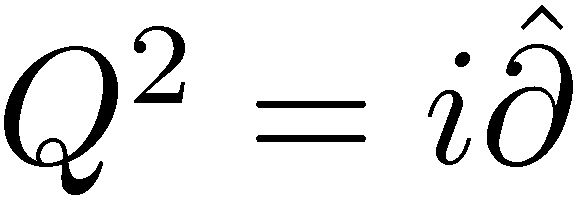 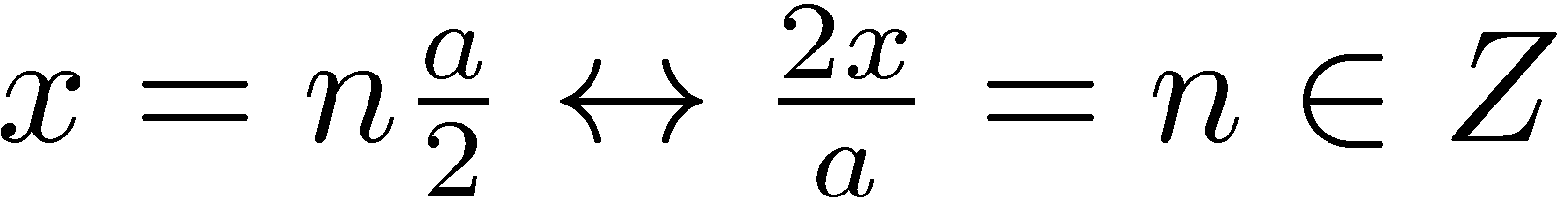 Brilliuon zone
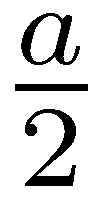 half translation generator
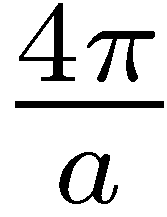 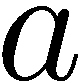 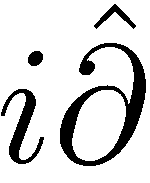 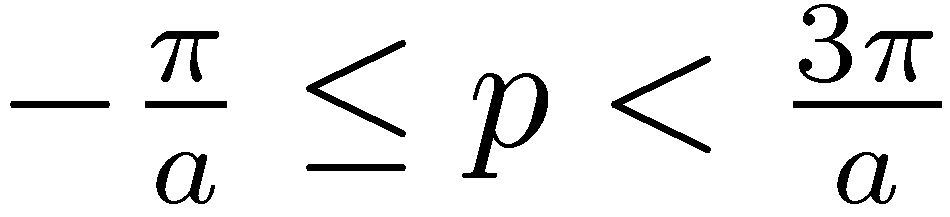 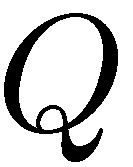 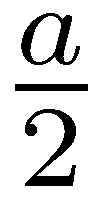 Essense of Lattice SUSY transformation: D=N=1
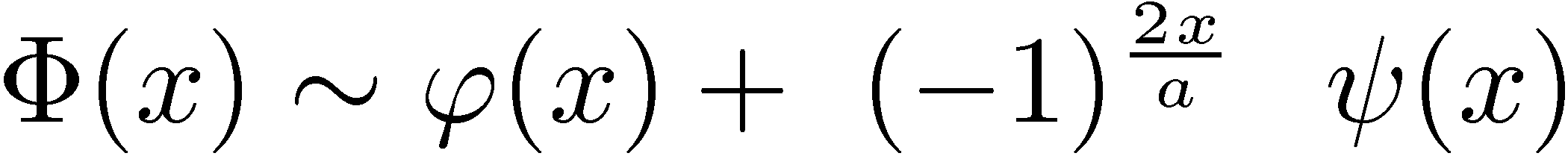 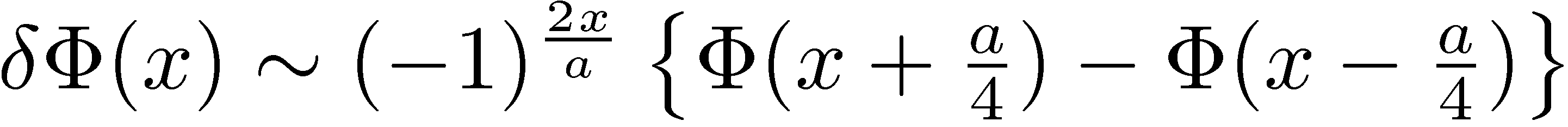 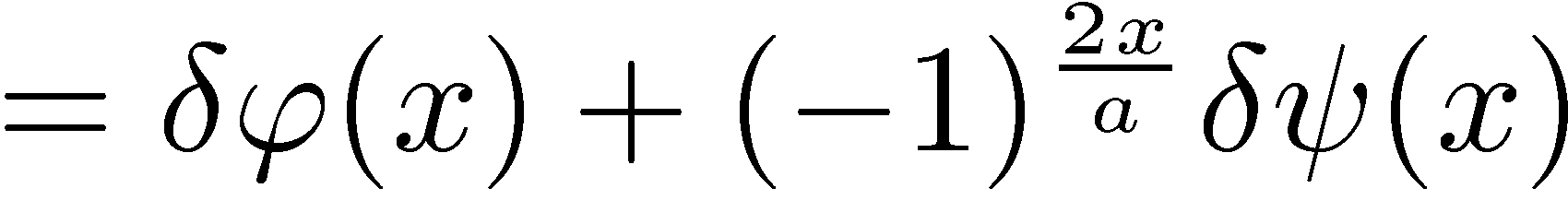 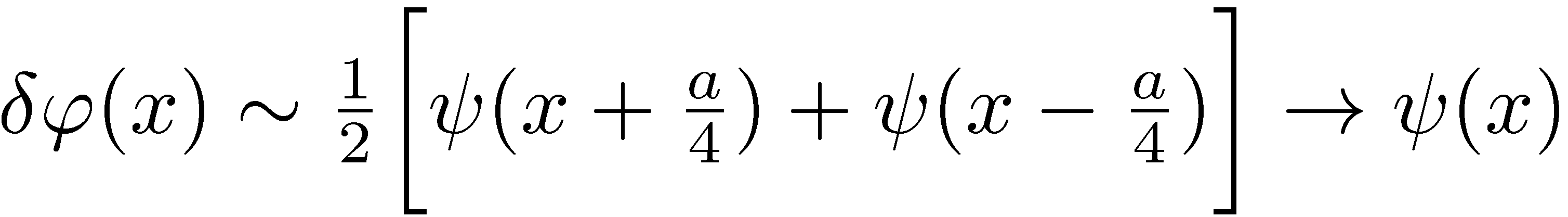 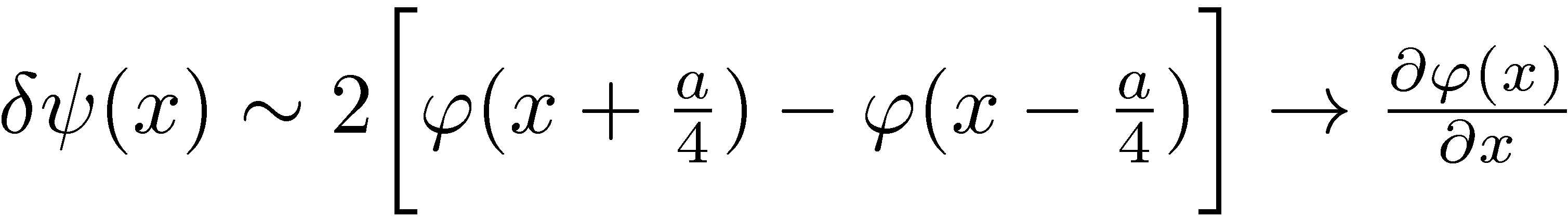 species doublers
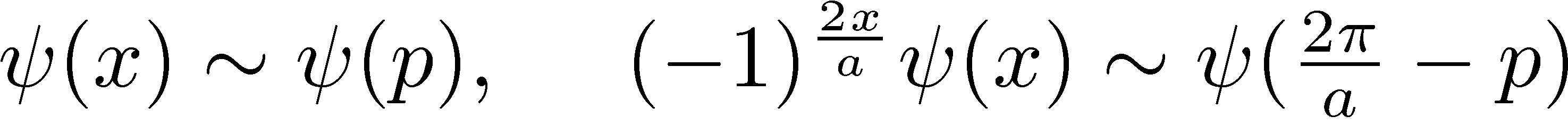 Two different modes (N=2)
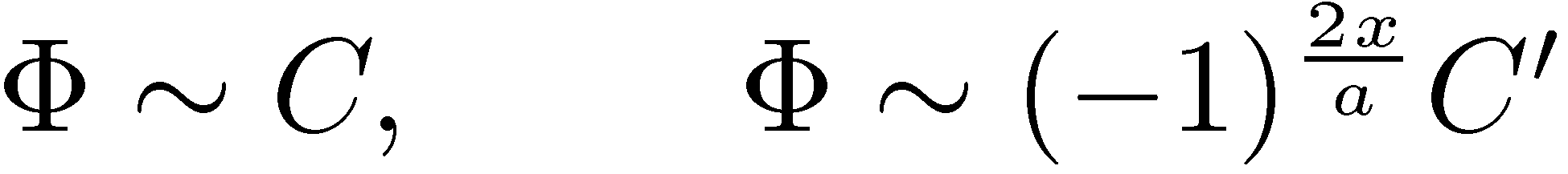 species doubers
fermion
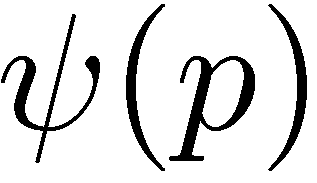 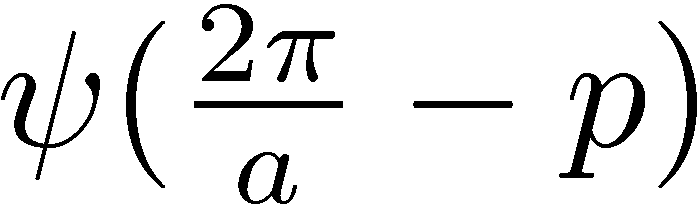 boson
auxiliary field
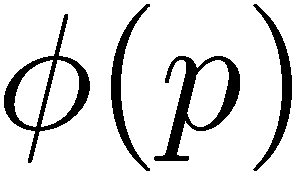 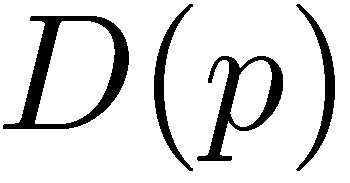 Truncation of d.o.f. (chiral condition: D=N=2)
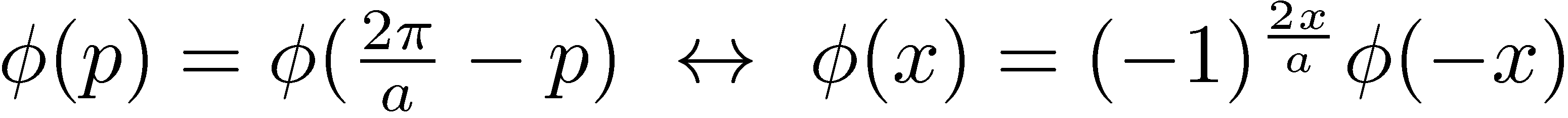 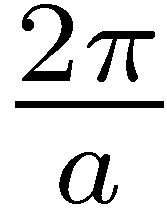 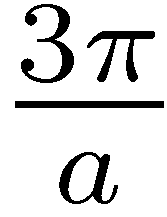 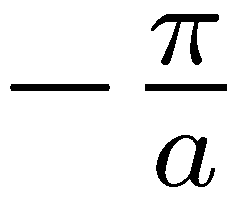 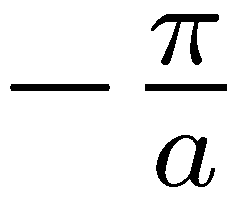 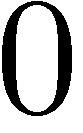 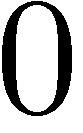 identification
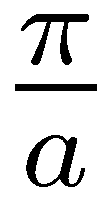 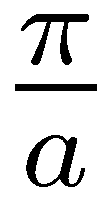 N=2 Wess-Zumino model in two dimensions
N=D=2 algebra:
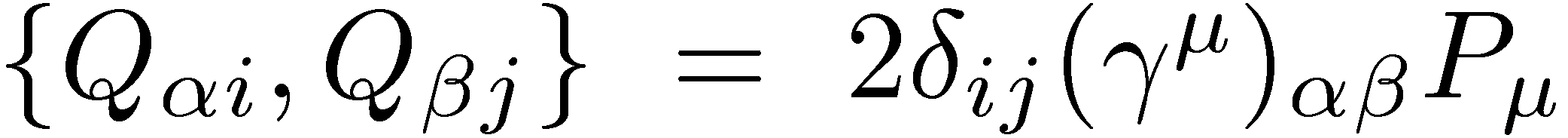 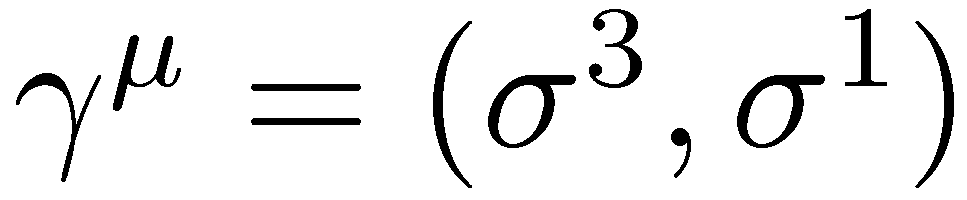 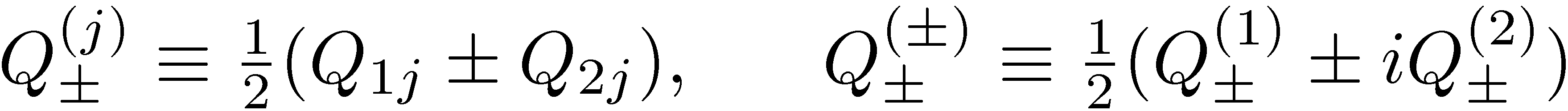 Light cone coordinate
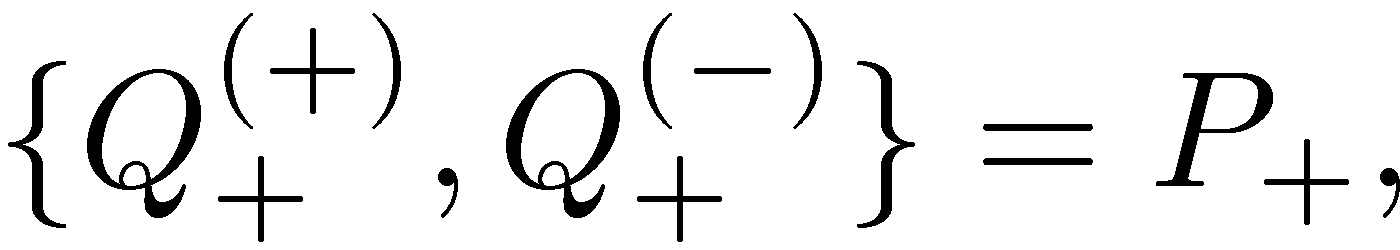 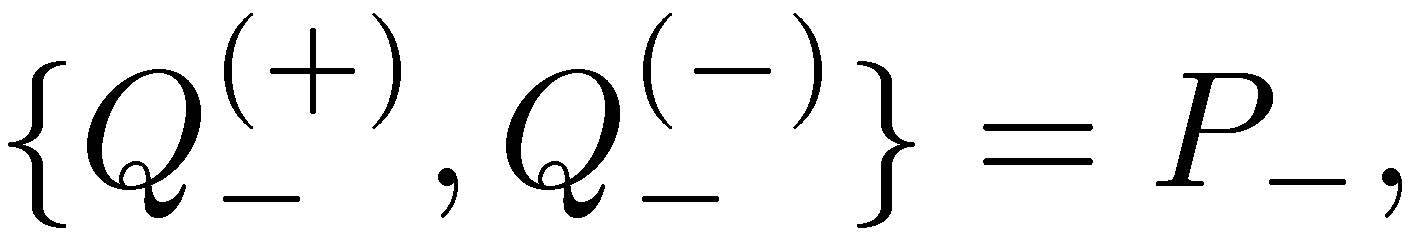 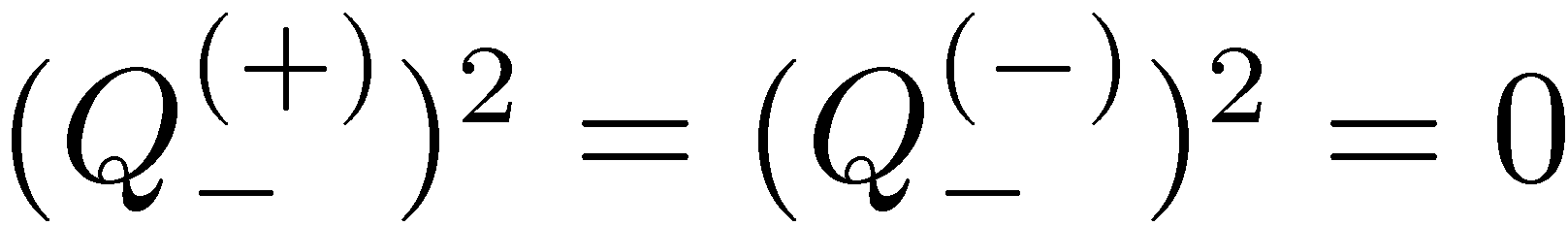 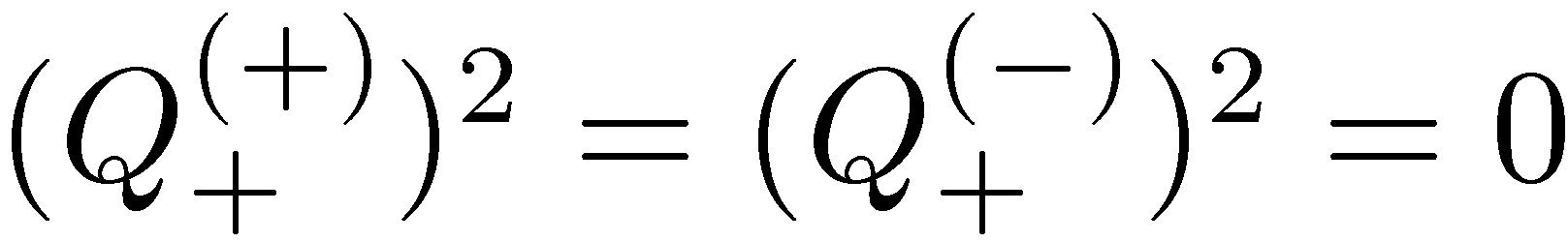 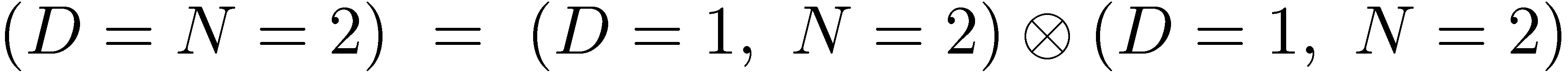 direct product
D=N=2 super symmetry on the lattice
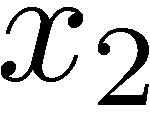 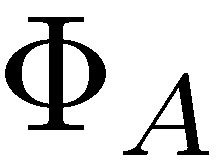 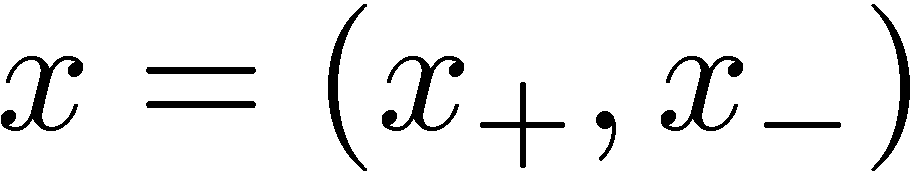 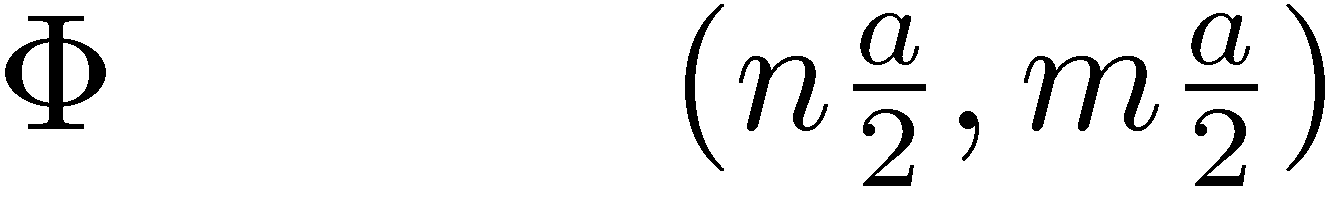 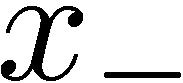 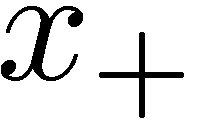 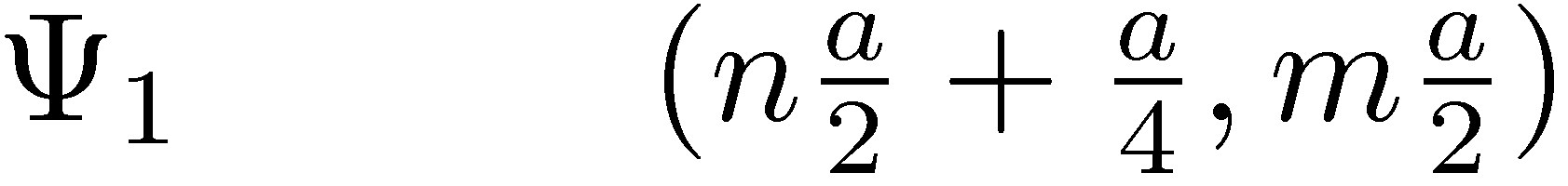 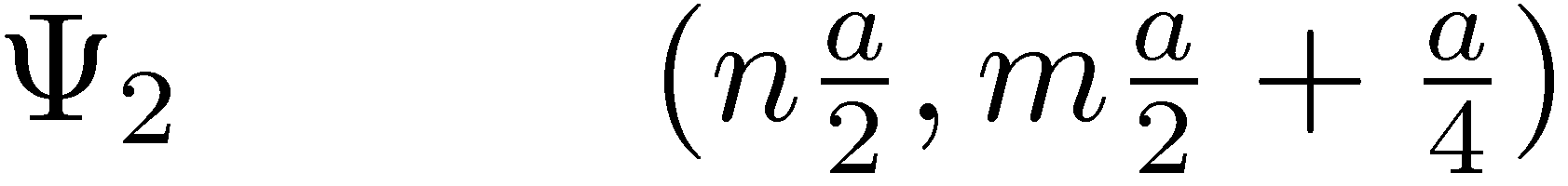 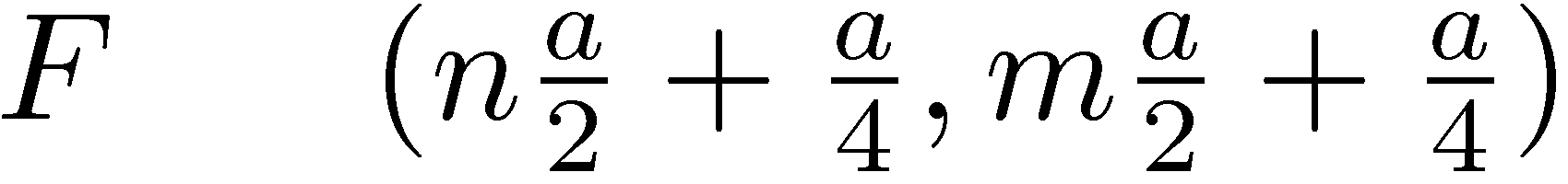 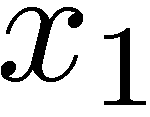 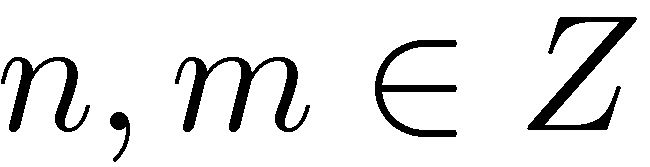 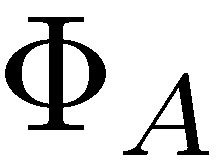 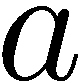 has 4 species doublers
truncation needed
chiral conditions
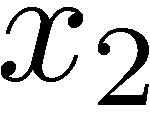 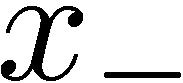 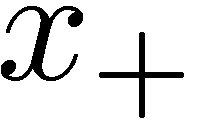 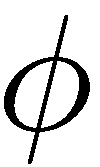 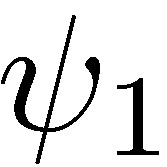 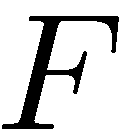 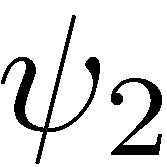 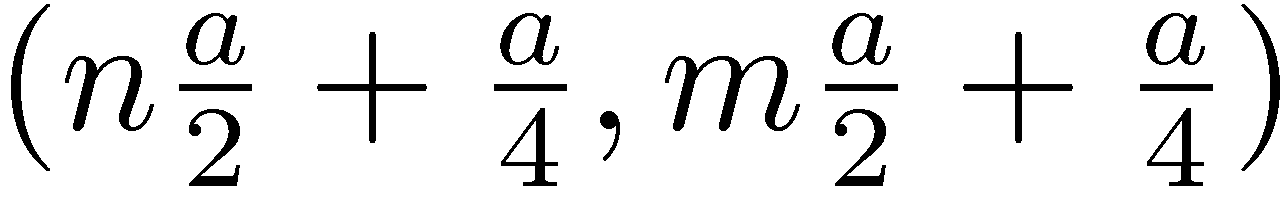 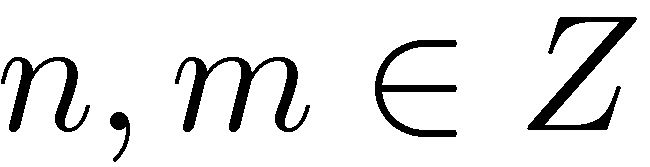 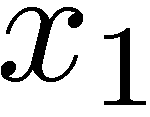 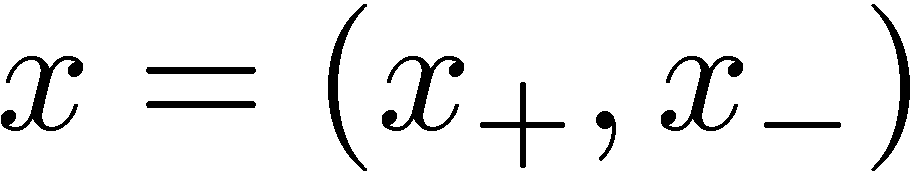 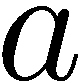 the meaning of
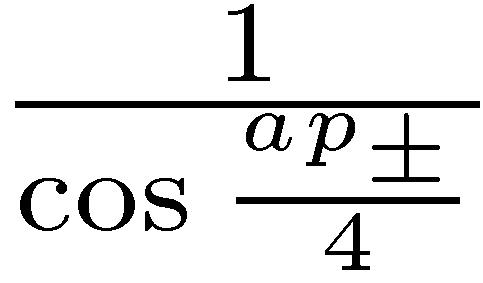 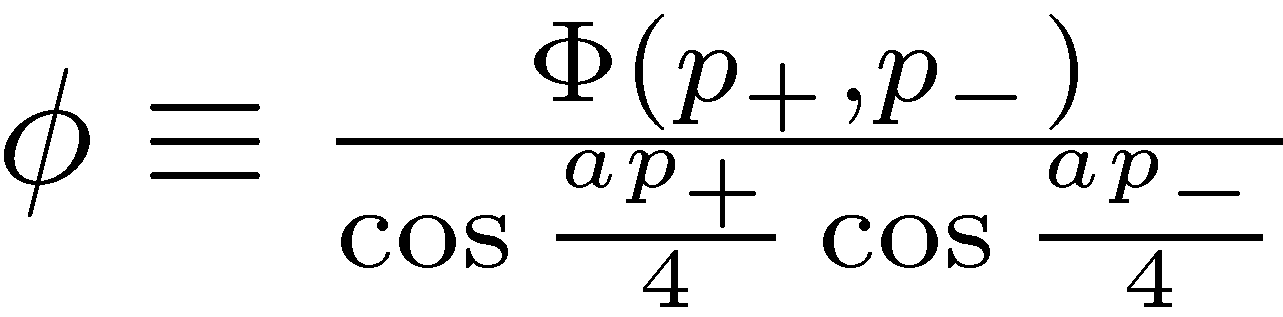 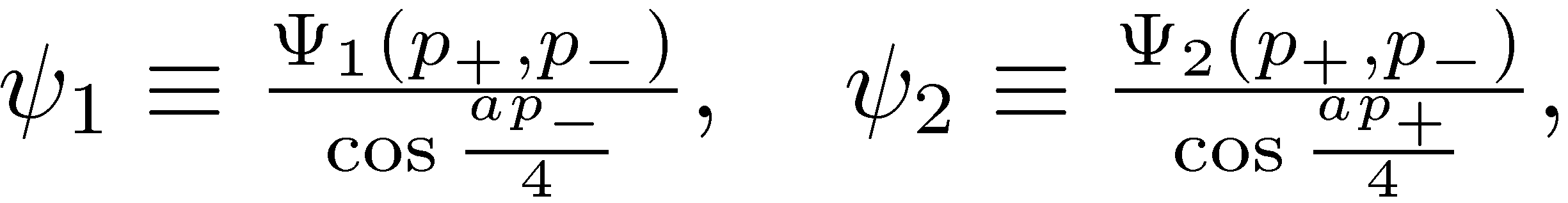 Wess-Zumino action in two dimensions
Super charge exact form           exact lattice SUSY inv.
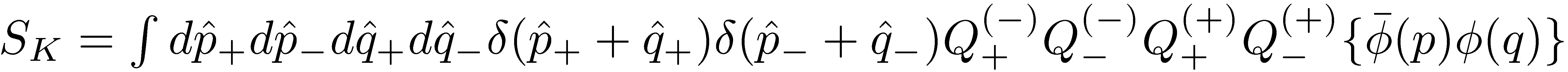 Kinetic term
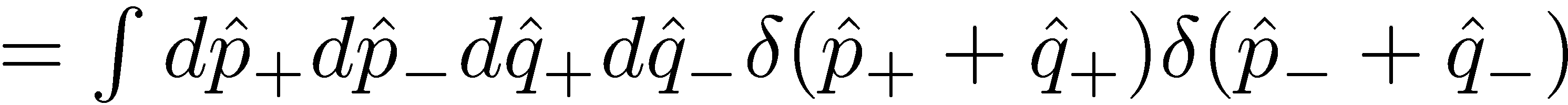 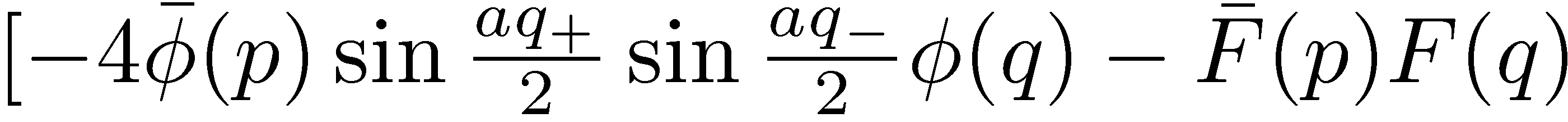 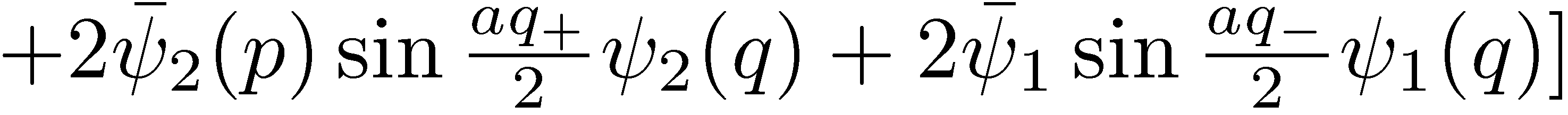 Interaction term
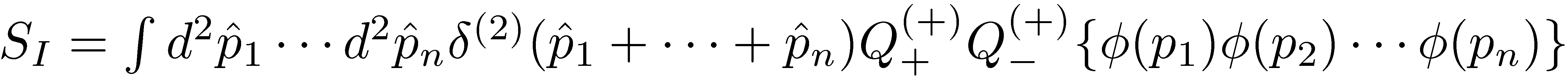 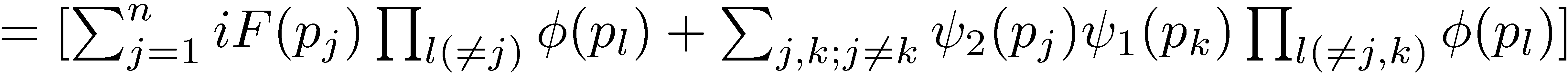 D=N=2 lattice SUSY transformation
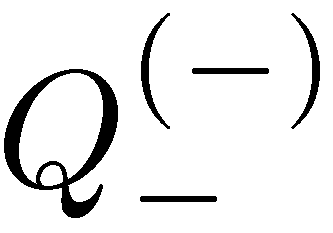 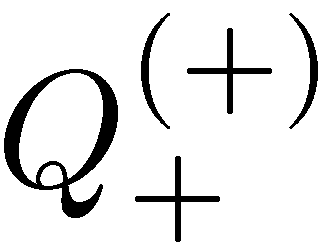 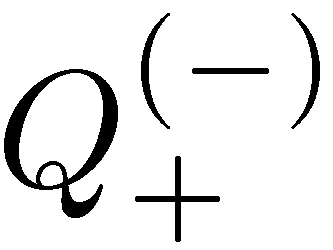 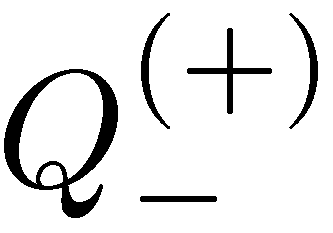 Chiral
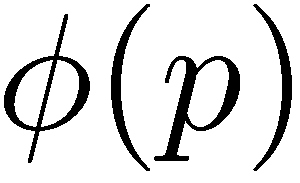 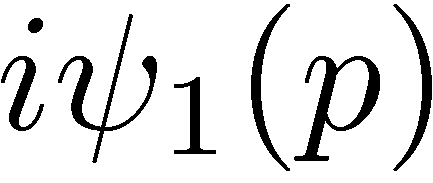 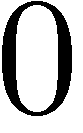 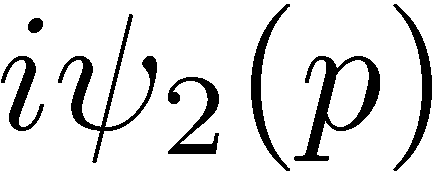 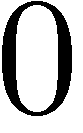 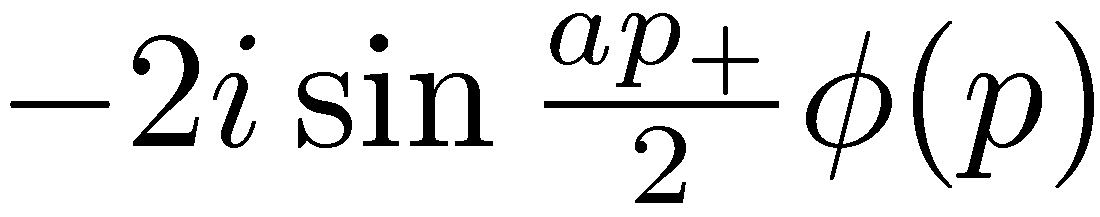 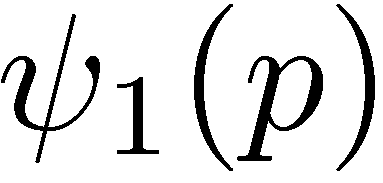 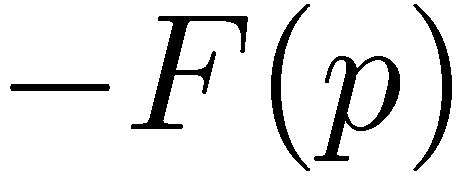 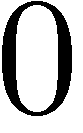 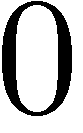 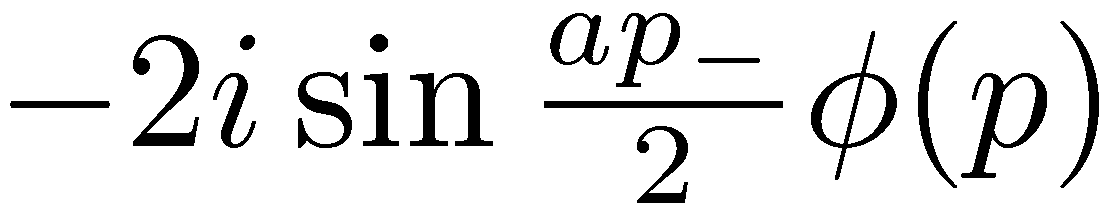 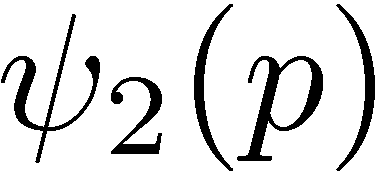 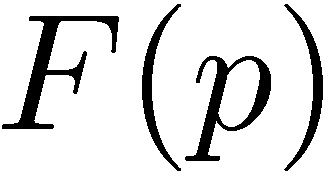 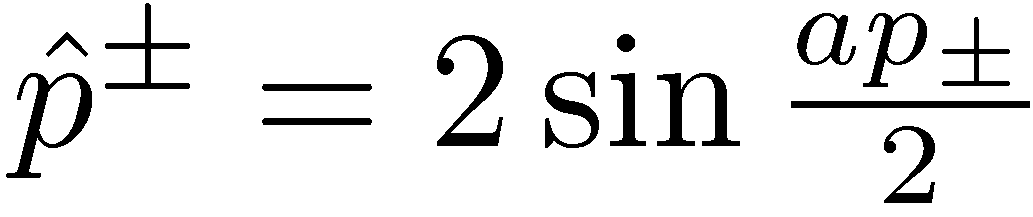 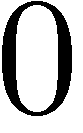 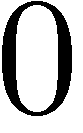 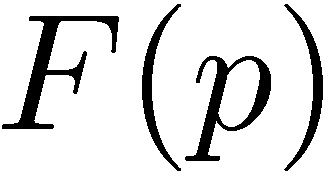 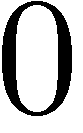 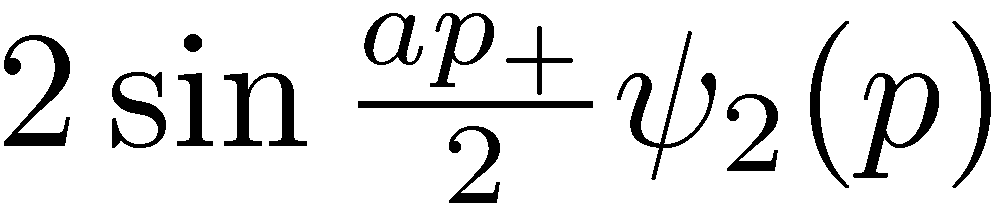 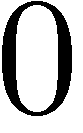 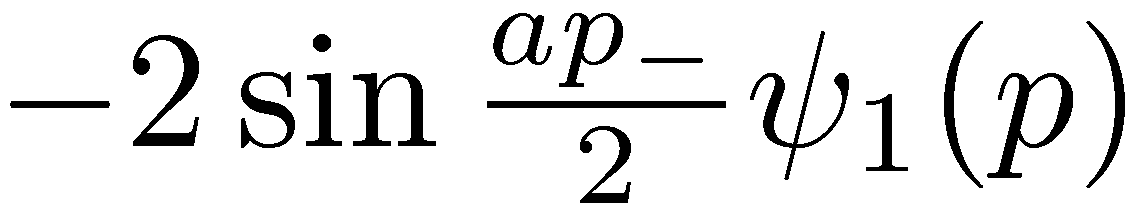 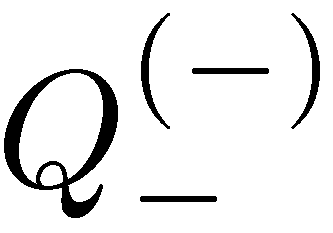 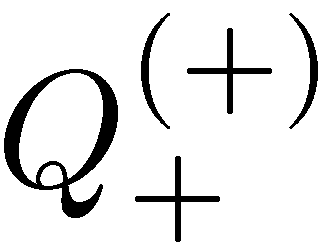 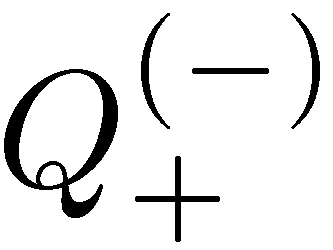 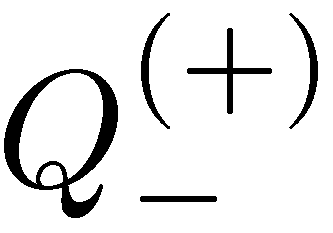 Anti-chiral
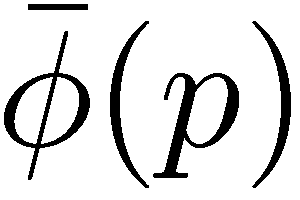 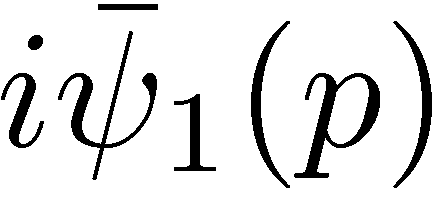 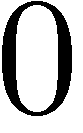 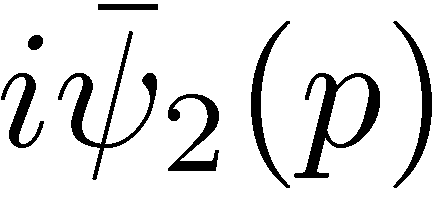 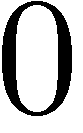 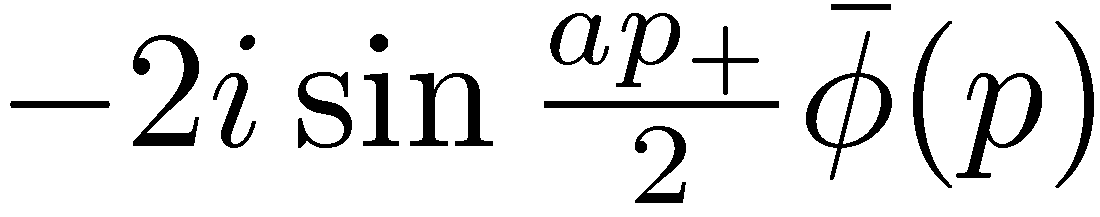 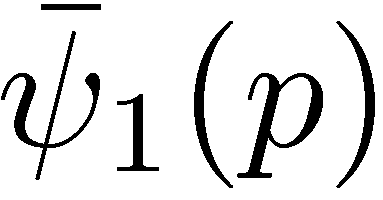 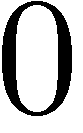 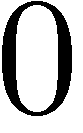 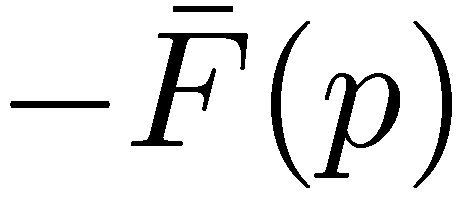 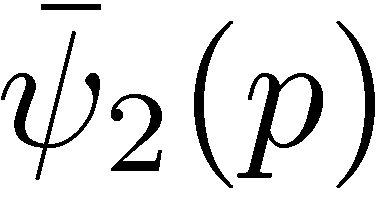 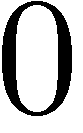 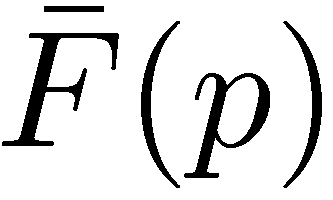 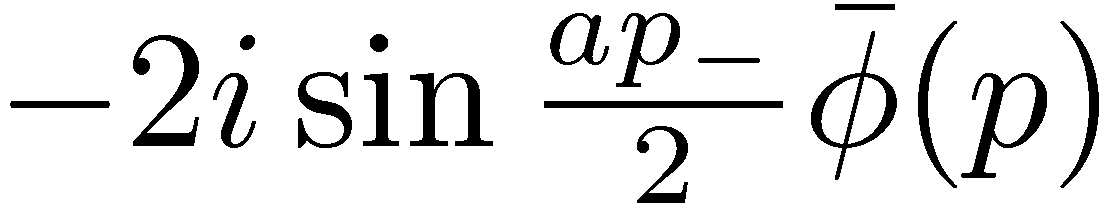 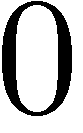 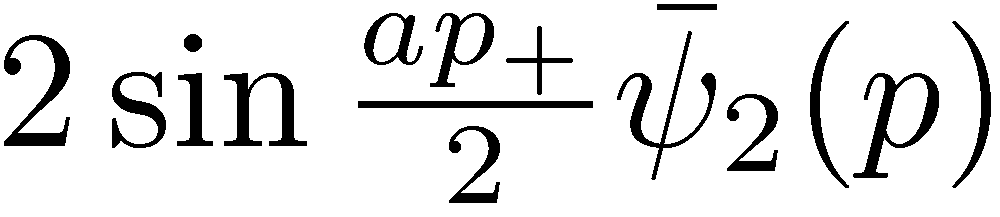 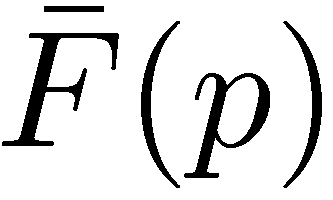 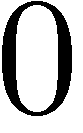 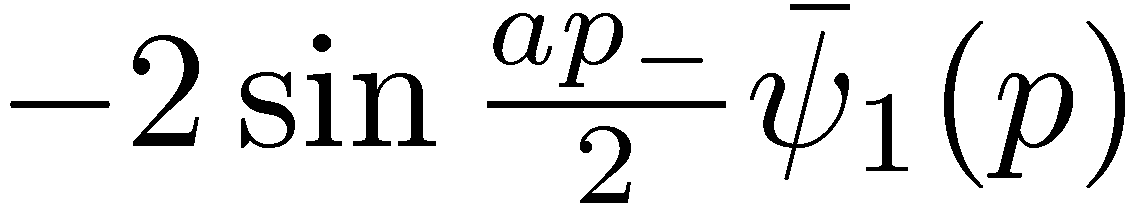 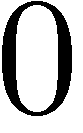 N=2 Wess-Zumino actions in coordinate
product actions in two dimensions
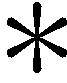 Kinetic term
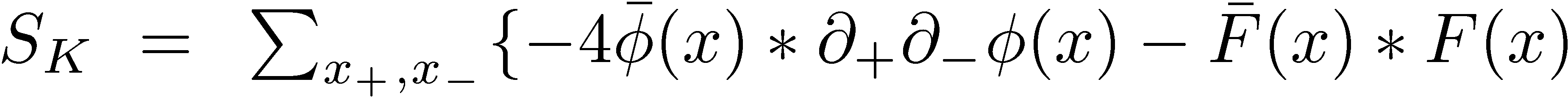 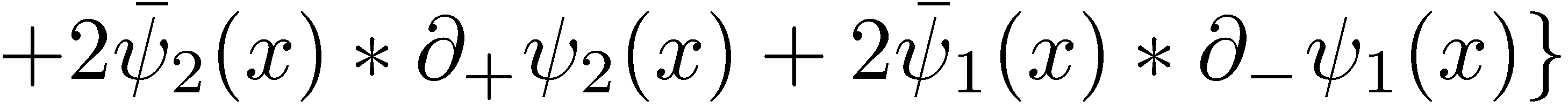 Interaction term
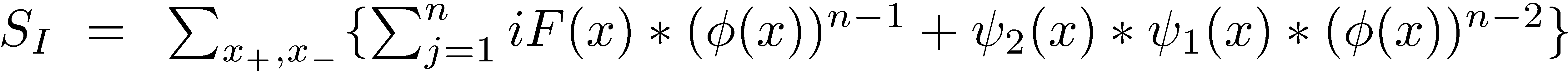 SUSY algebra with Leibniz rule is satisfied on    product !
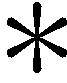 Ward Identity: SUSY exact in quantum level ?
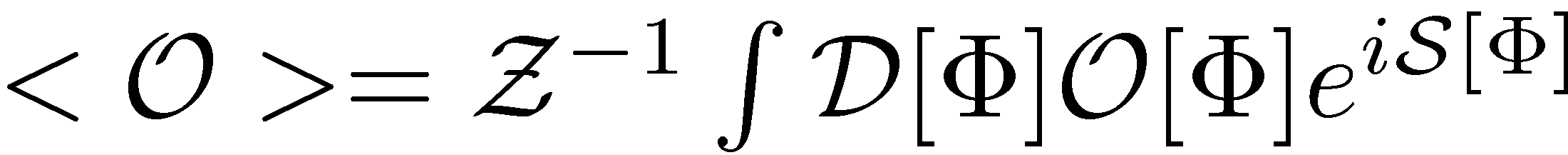 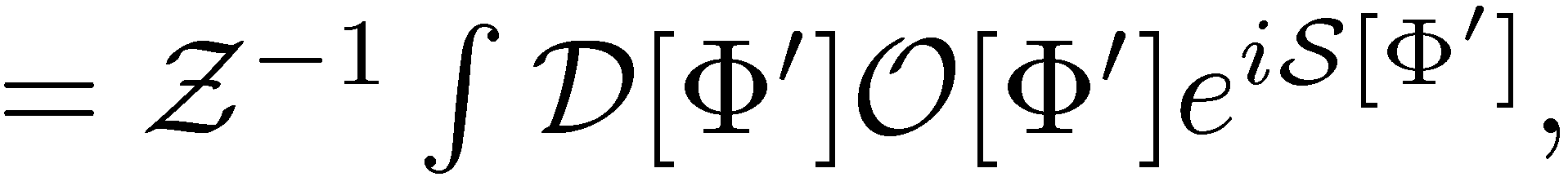 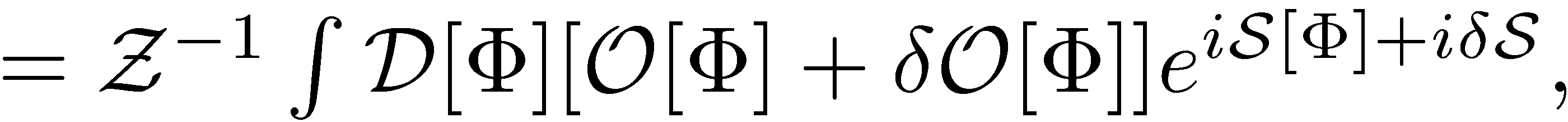 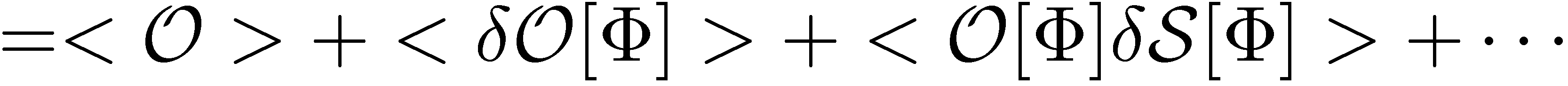 When lattice SUSY is exact:
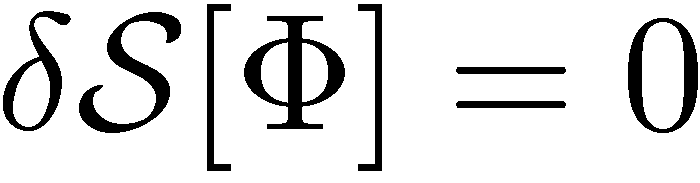 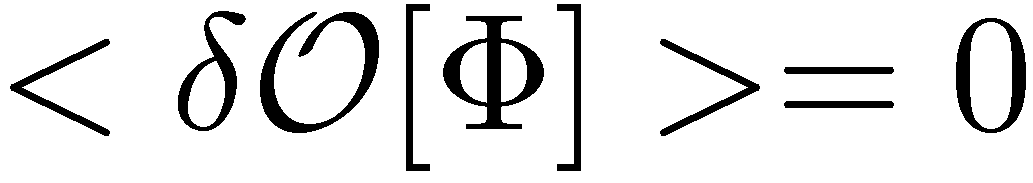 Suppose we choose:
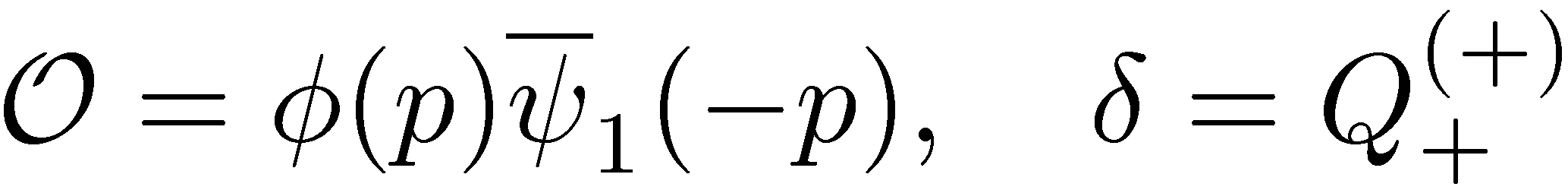 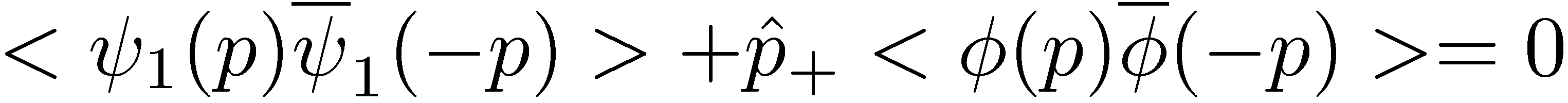 Tree level Ward Identity
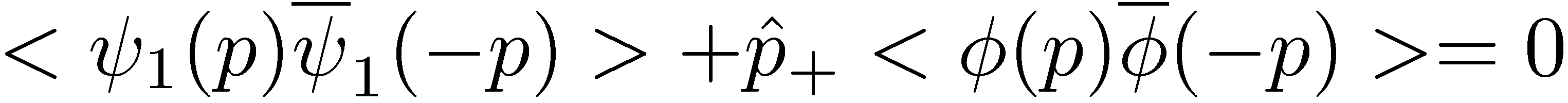 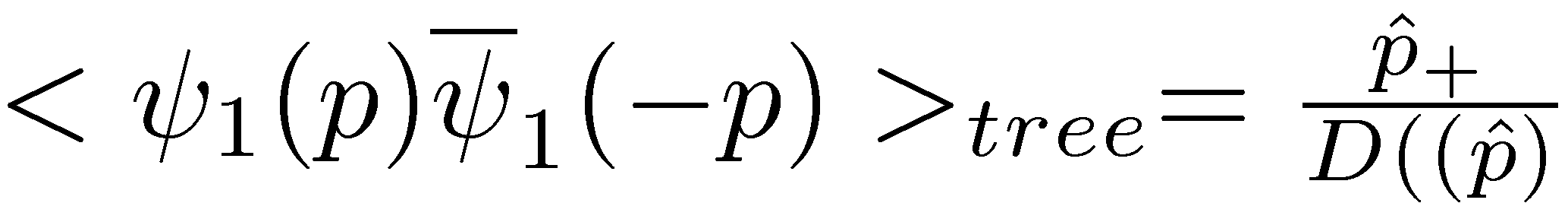 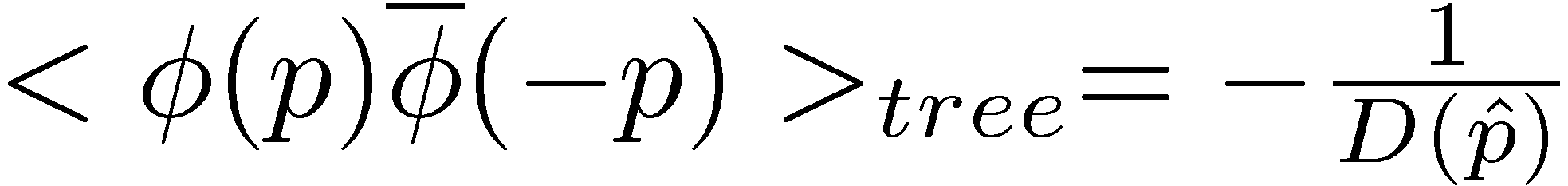 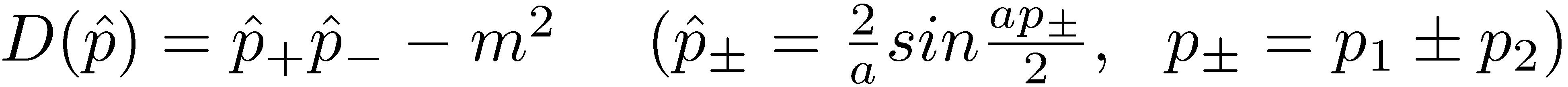 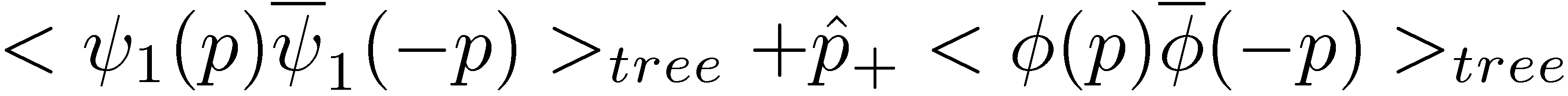 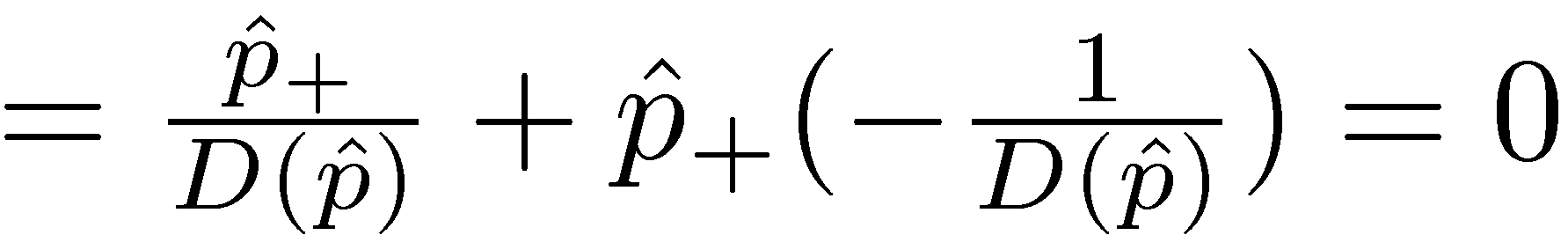 Tree level W.I. is satisfied.
One loop Ward Identity:
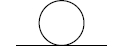 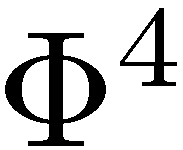 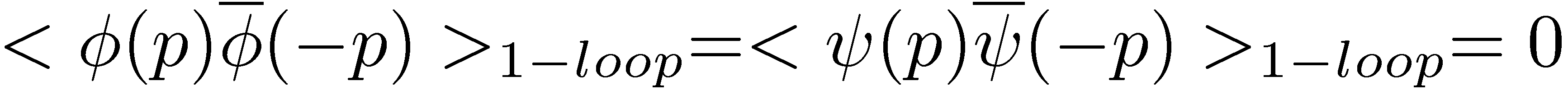 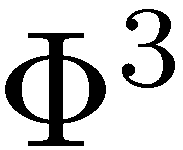 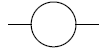 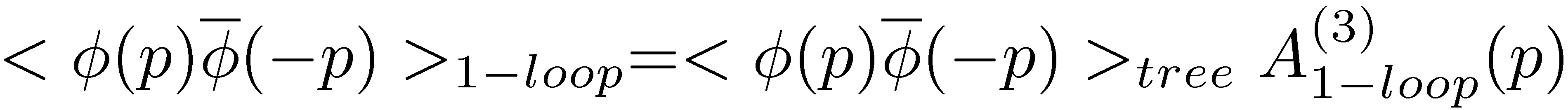 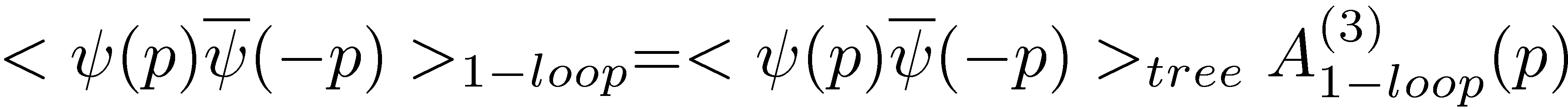 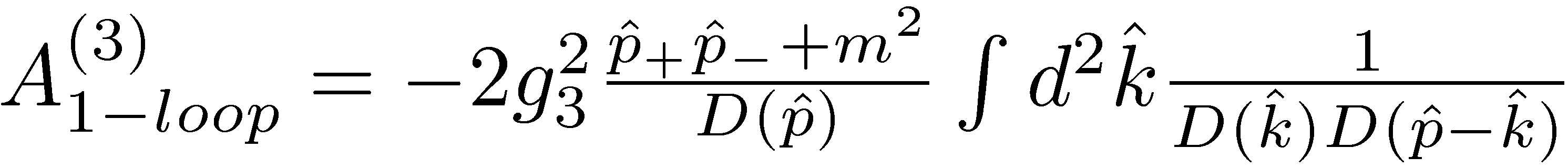 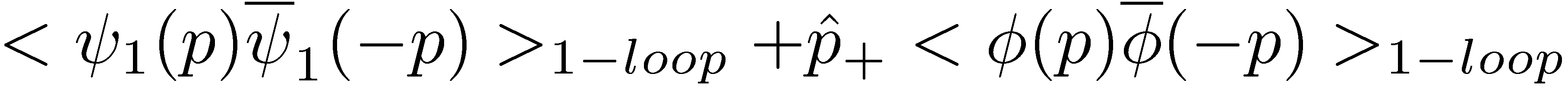 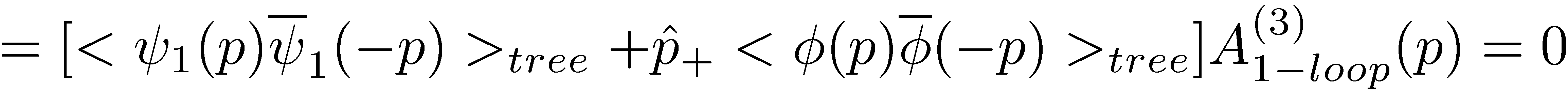 one loop W.I.       tree W.I.
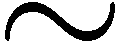 Two loop Ward Identity:
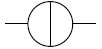 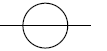 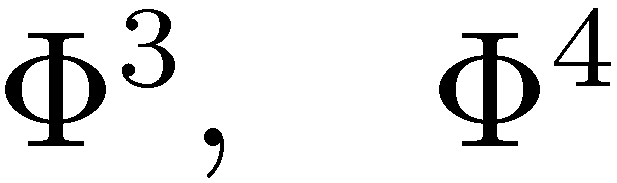 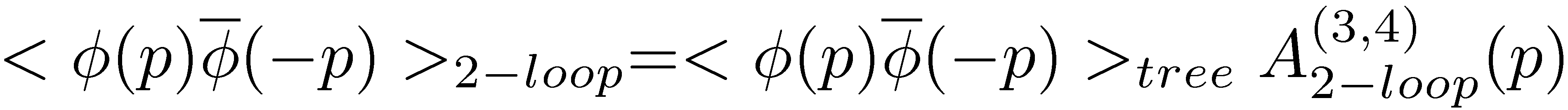 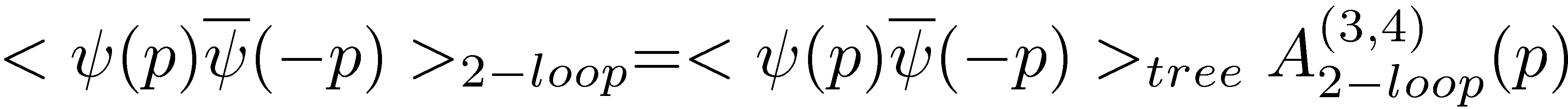 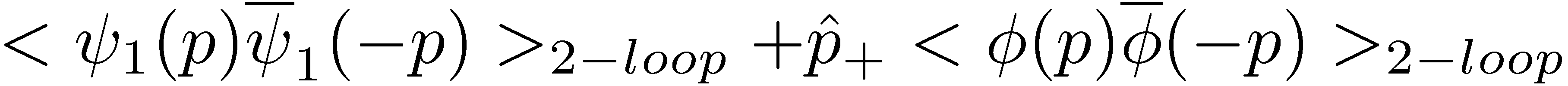 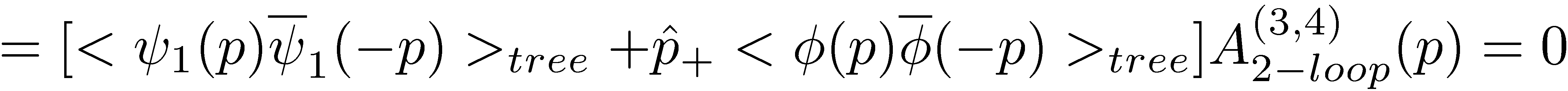 two loop W.I.      tree W.I.
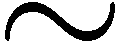 Subtleties of integration domain
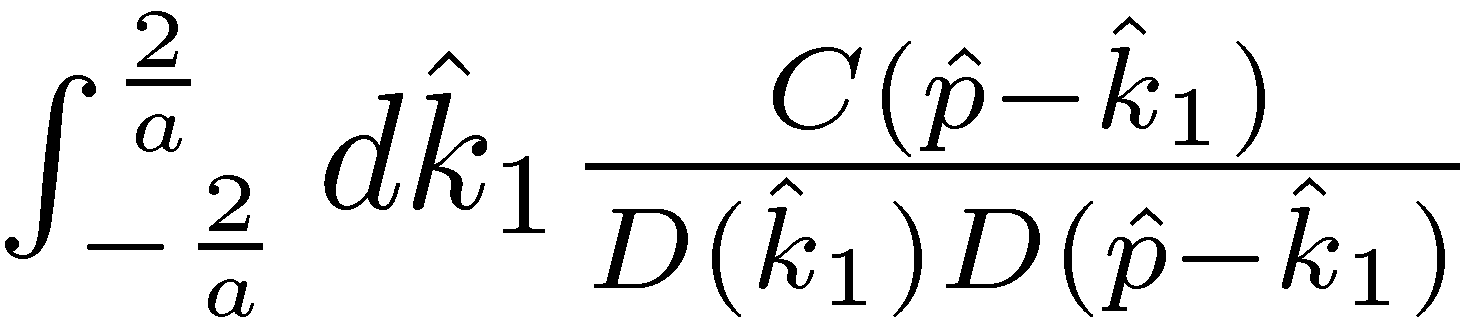 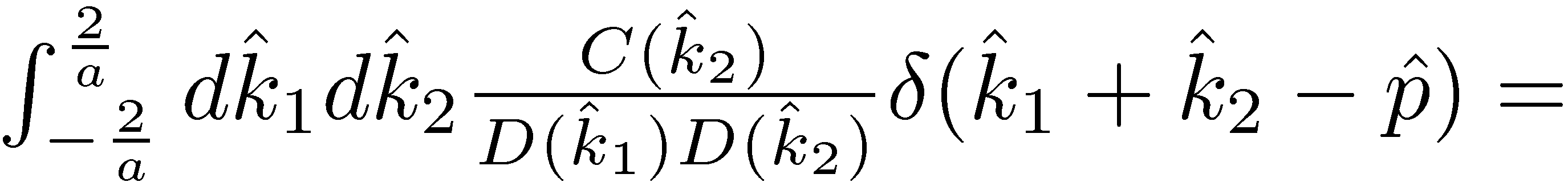 equal ?
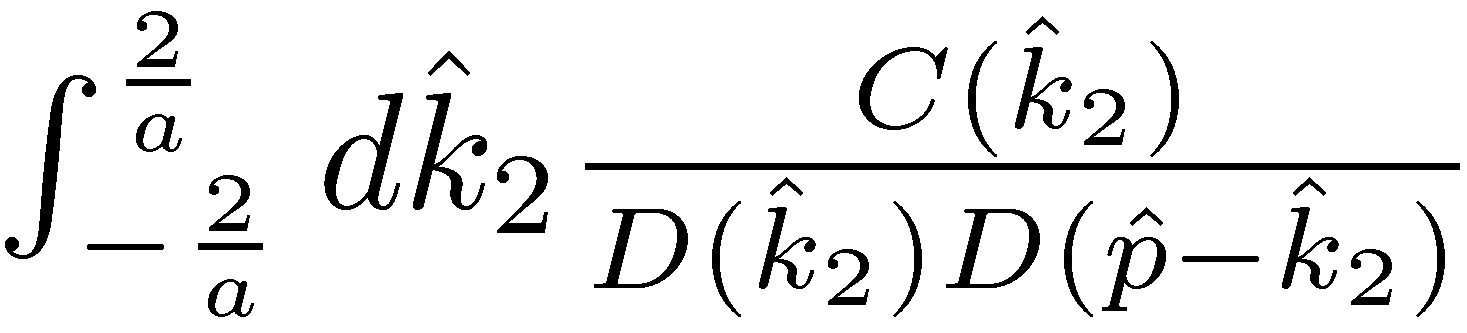 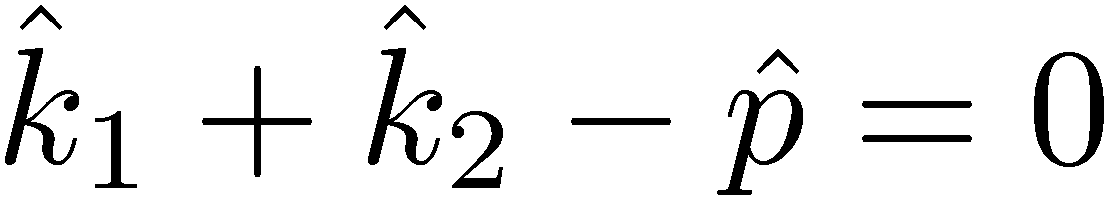 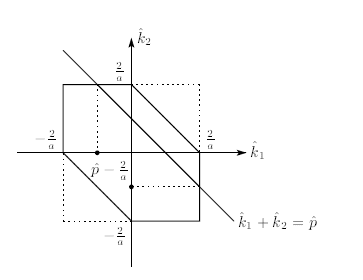 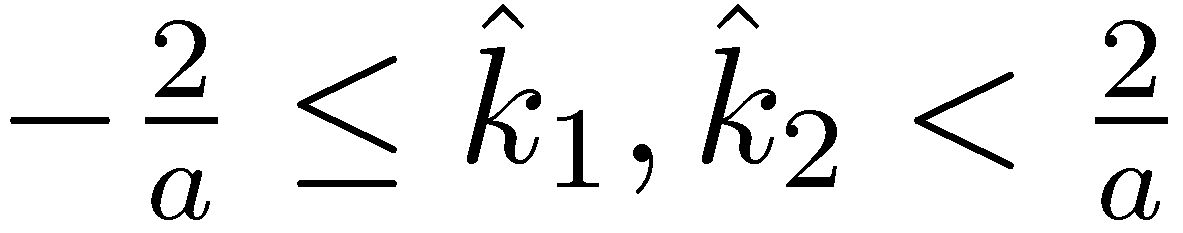 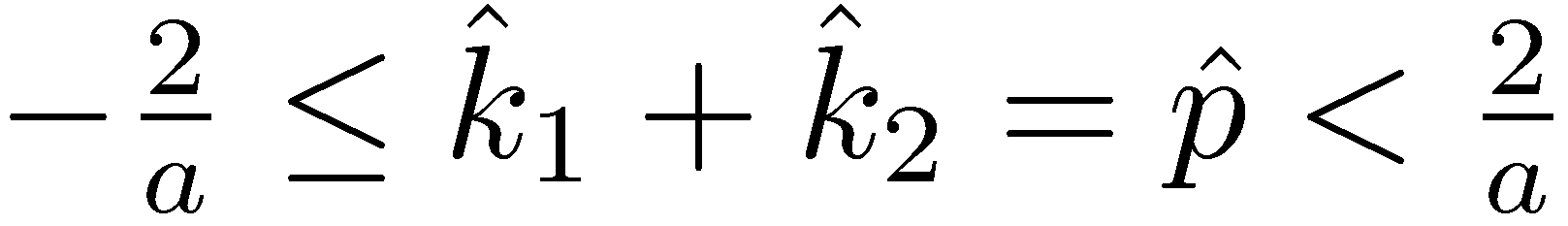 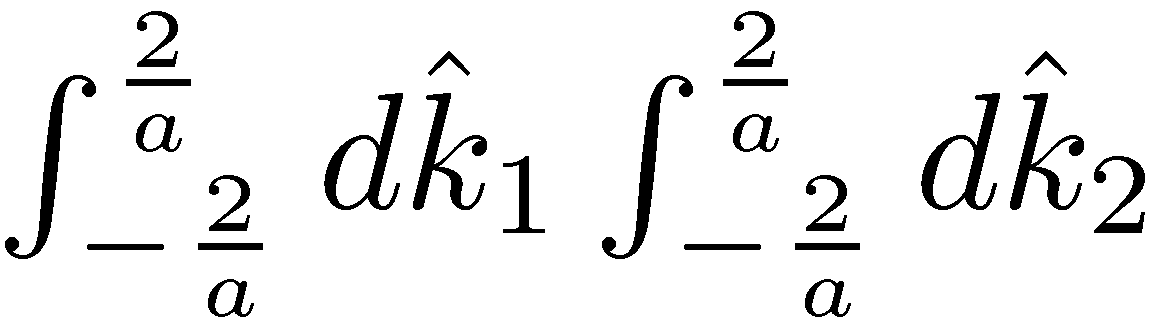 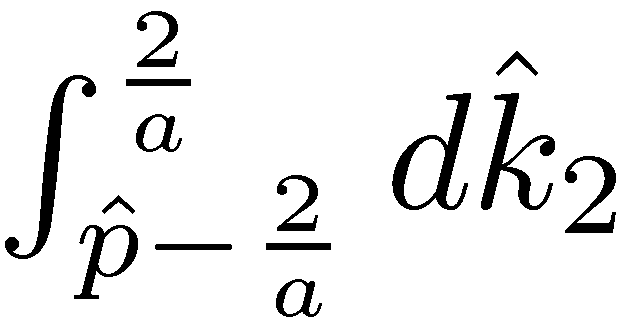 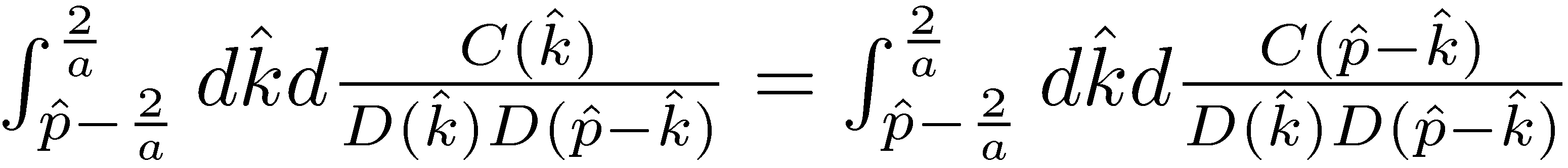 Summary of the formulation
 (non-gauge theory: D=N=2)
Good: 
     Exact lattice SUSY with correct Leibniz rule 
     on the    product, quantum level exactness
     No chiral fermion problems (species doublers 
      are truncated by chiral conditions)
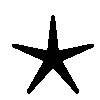 Short comings: 
       non-local field theory
       Loss of translational invariance 
                       (recover at           )
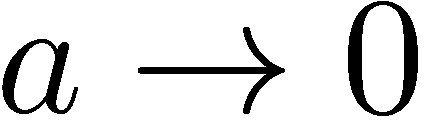 super Yang-Mills ?
Breakdown of associativity
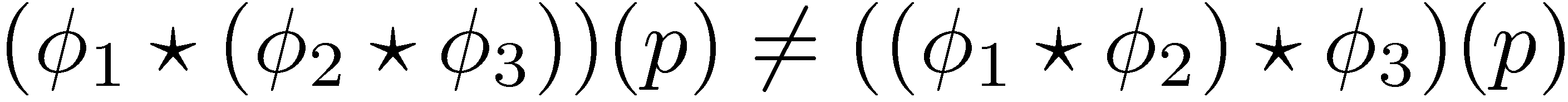 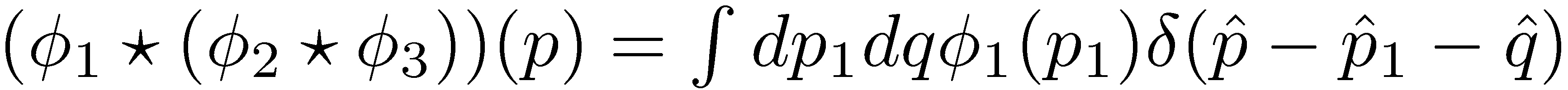 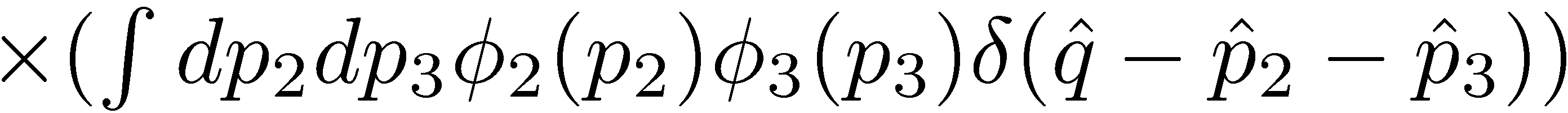 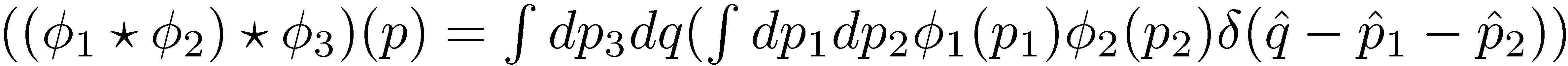 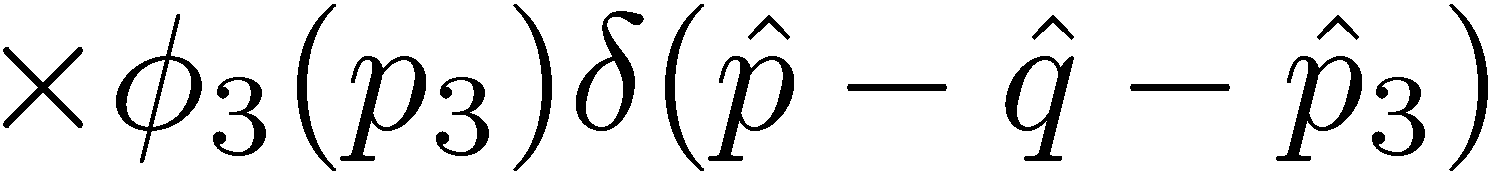 Integration region
(A)
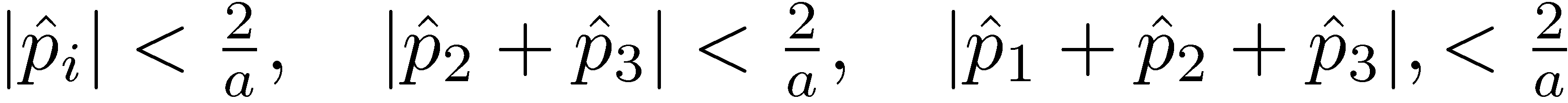 (B)
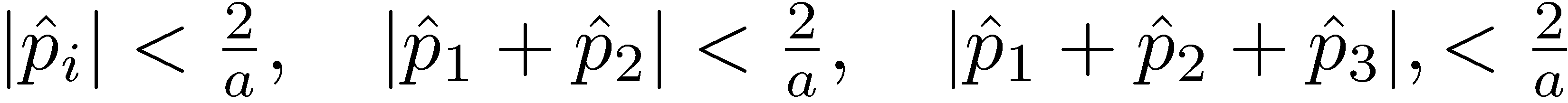 Since           and       are different fields, 
 associativity is broken
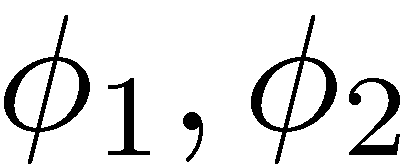 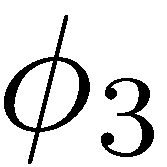 Even though the associativity is broken the following 
  product is well defined.
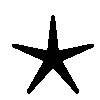 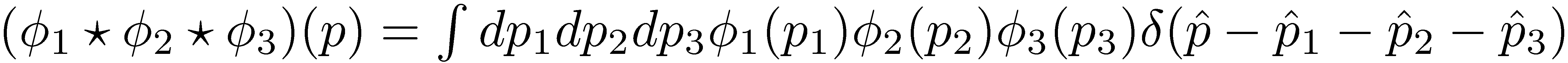 non-gauge lattice SUSY has exact symmetry
In the formulation of lattice super Yang-Mills 
the breakdown of the associativity is problem.
SUSY transformation is linear in fields 
while gauge transformation is non-linear.
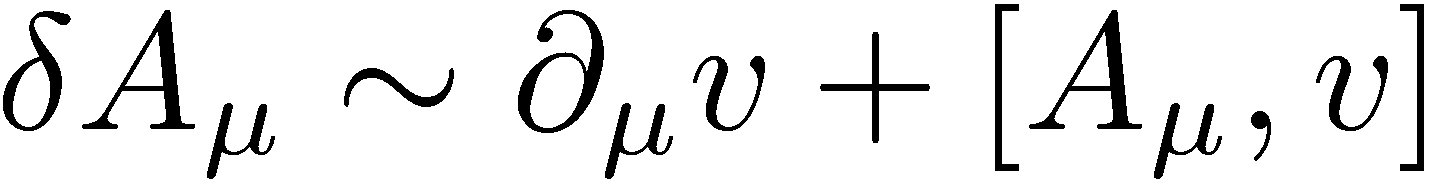 Conclusions
Exactly SUSY invariant formulation in mom. 
and coordinate space is found.
A new star   product is defined where exact 
lattice SUSY algebra is fulfilled.
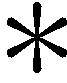 Another solution to chiral fermion problem
Species doublers are physical
N=1
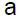 Momentum representation
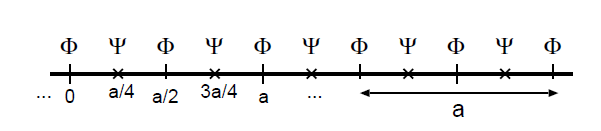 N=2
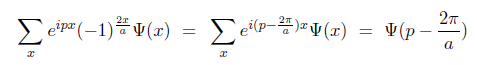 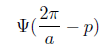 ＝
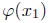 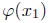 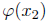 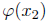 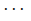 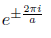 species doubler
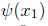 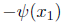 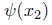 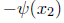 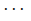 SUSY transformation in momentum space 
                         (N=2 in 1-dim.)
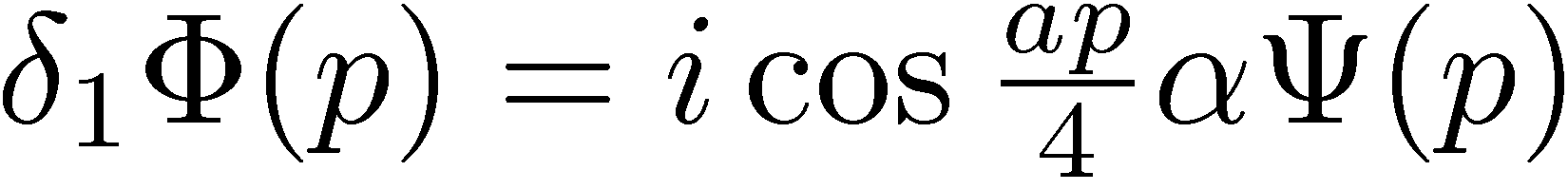 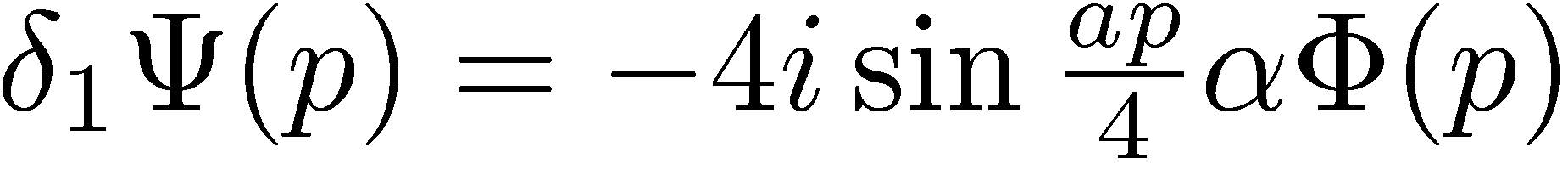 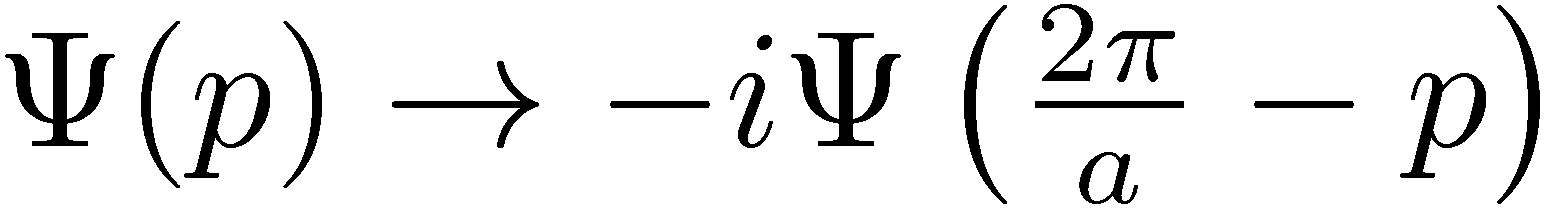 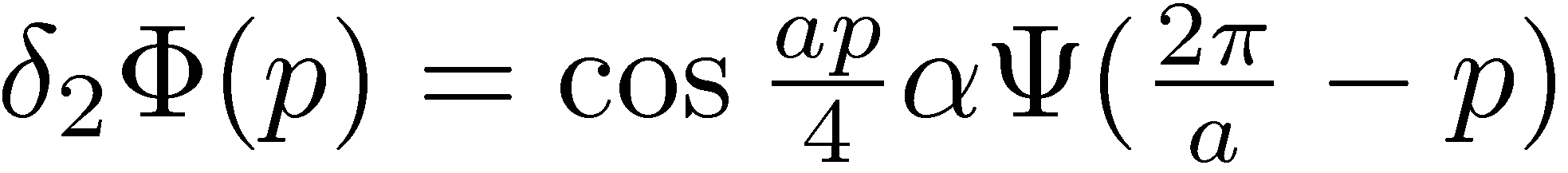 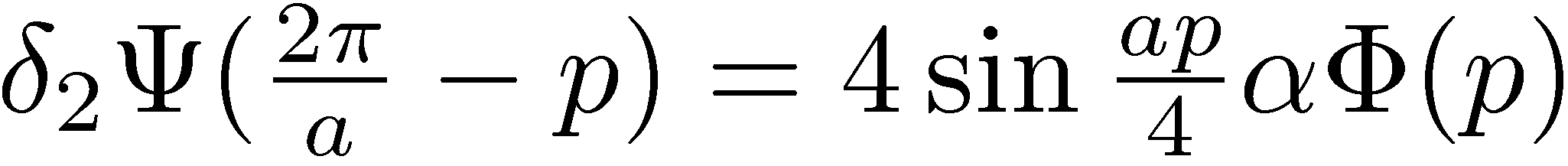 N=2　lattice SUSY algebra
continuum momentum:
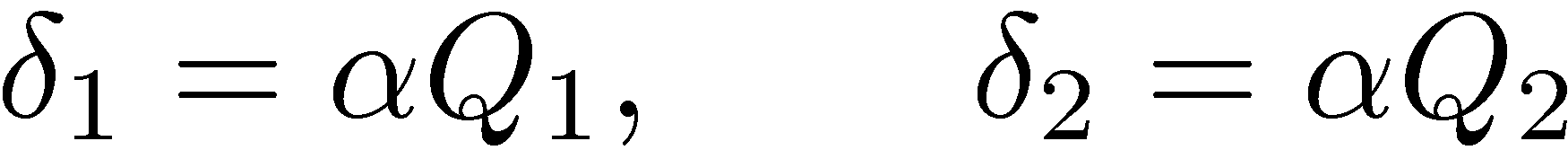 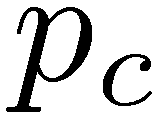 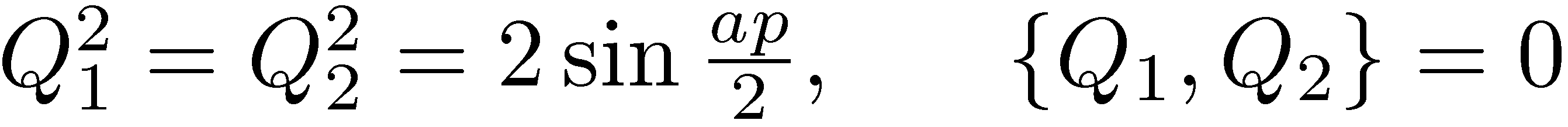 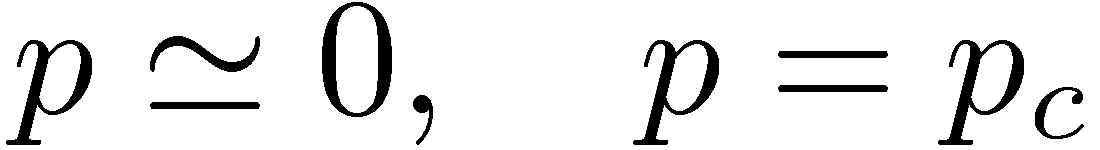 species doubler
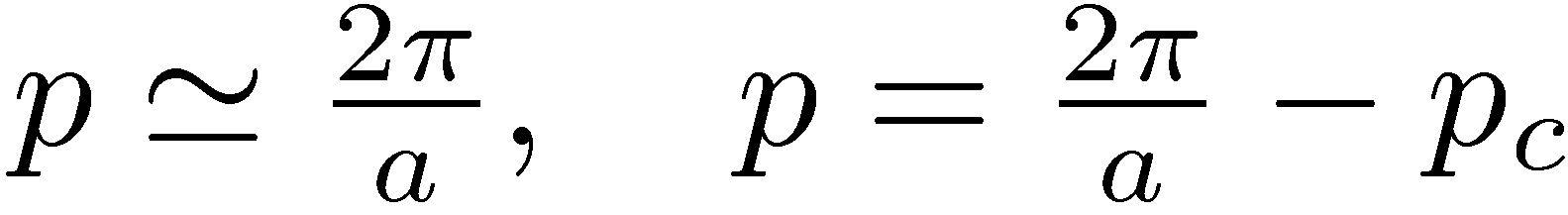 Lattice super covariant derivative
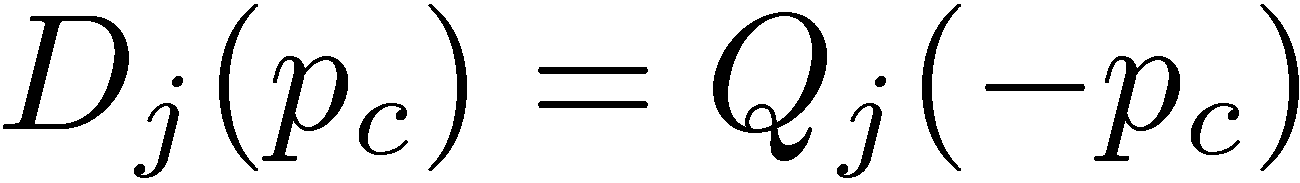 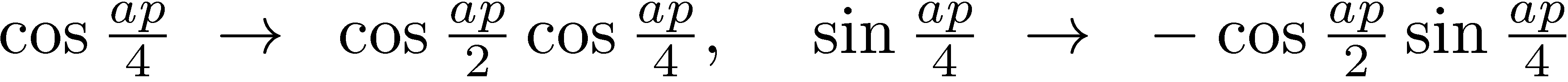 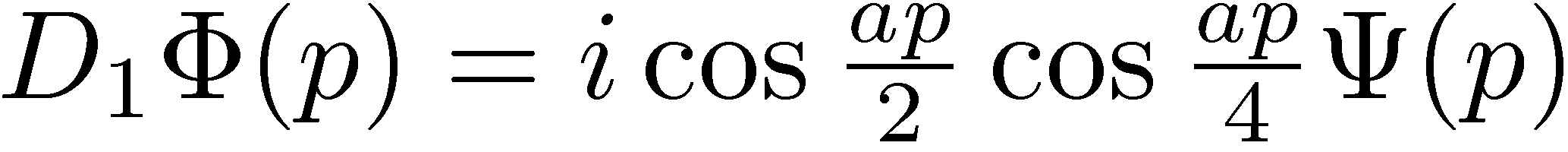 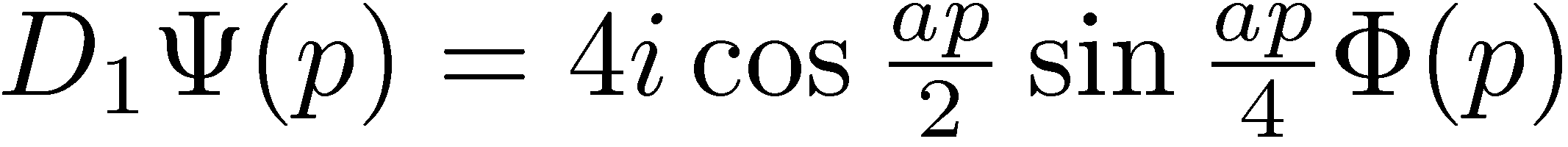 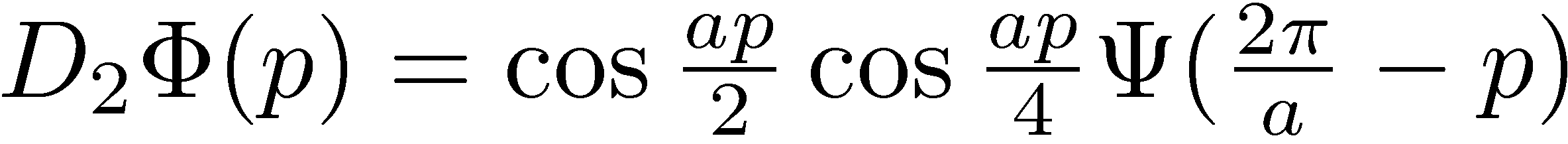 Chiral lattice SUSY algebra (D=1,N=2)
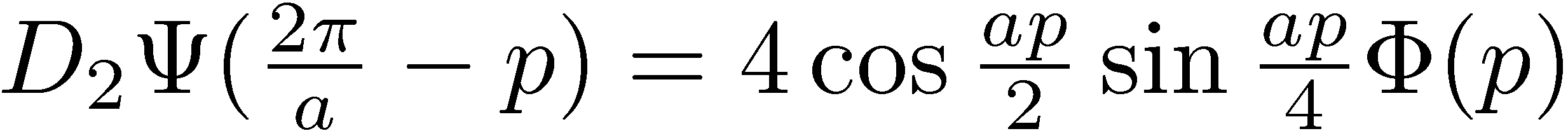 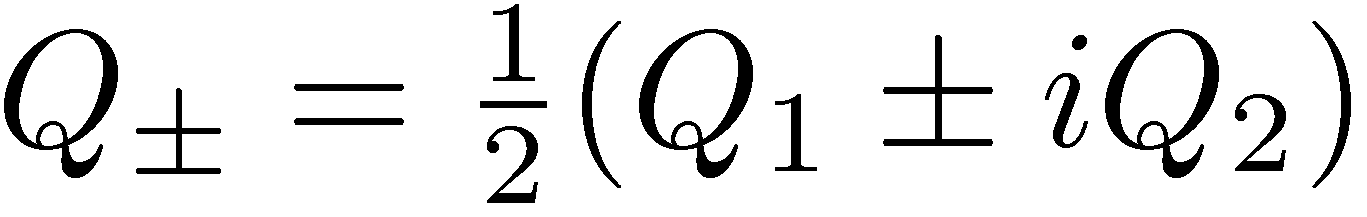 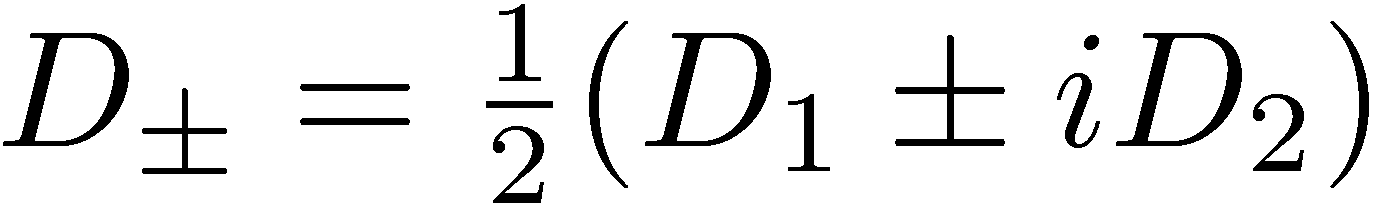 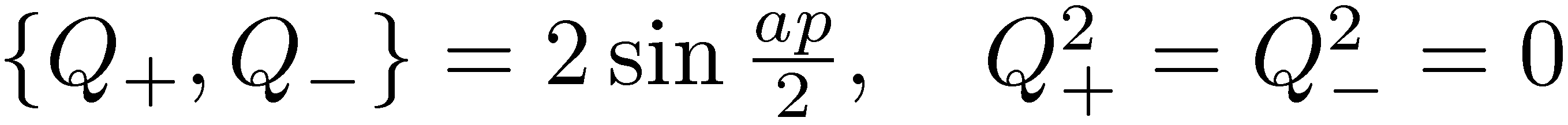 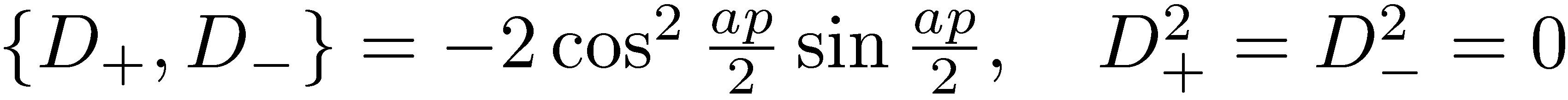 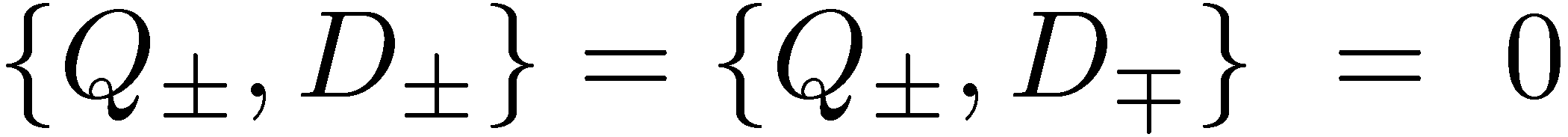 No influence to the cont. limit
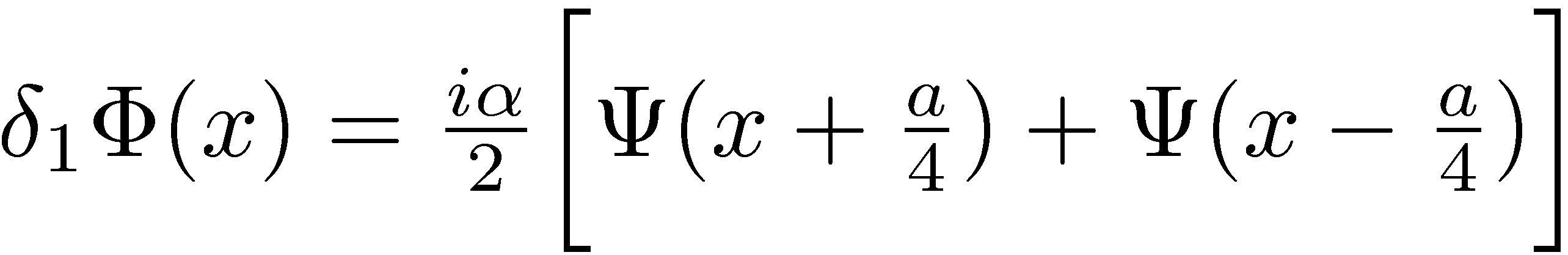 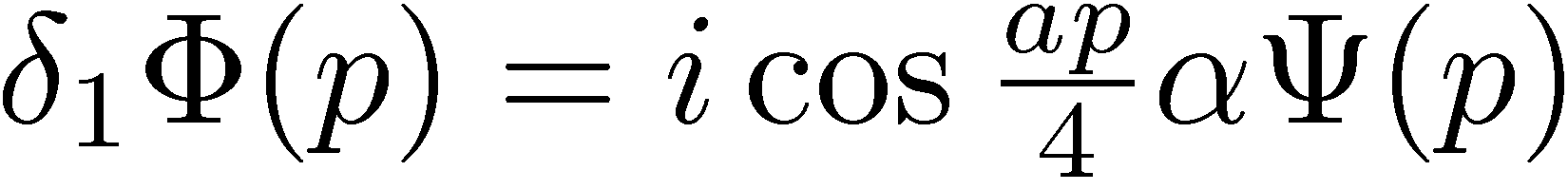 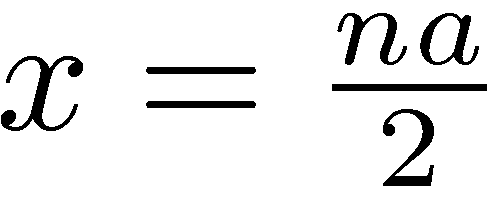 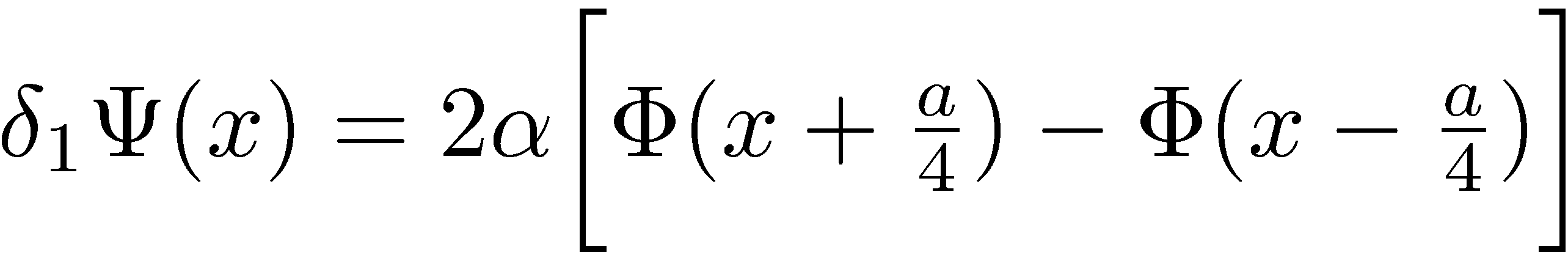 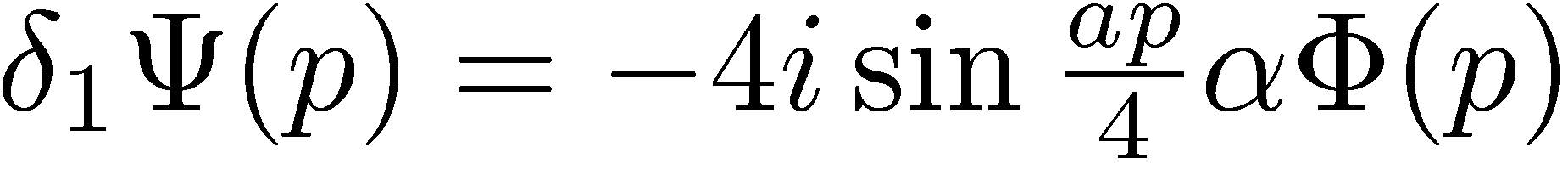 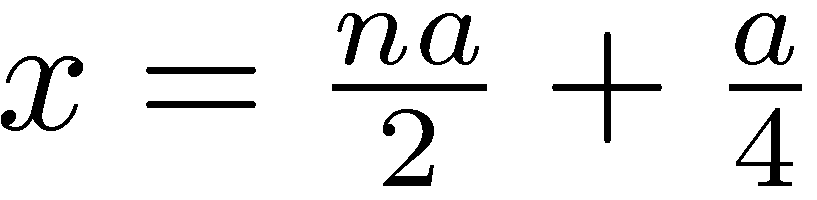 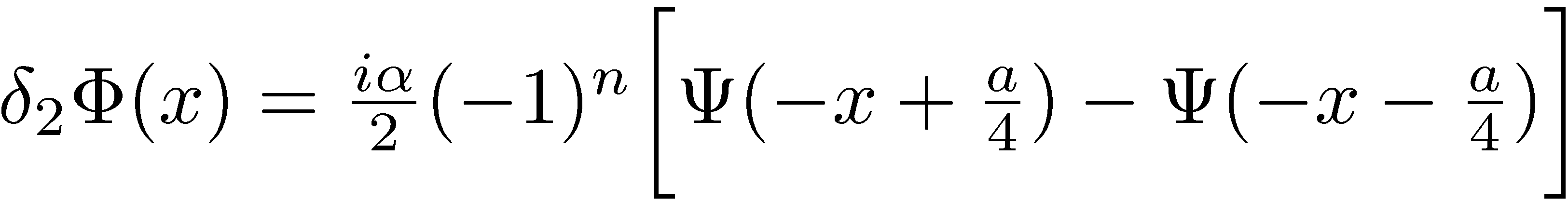 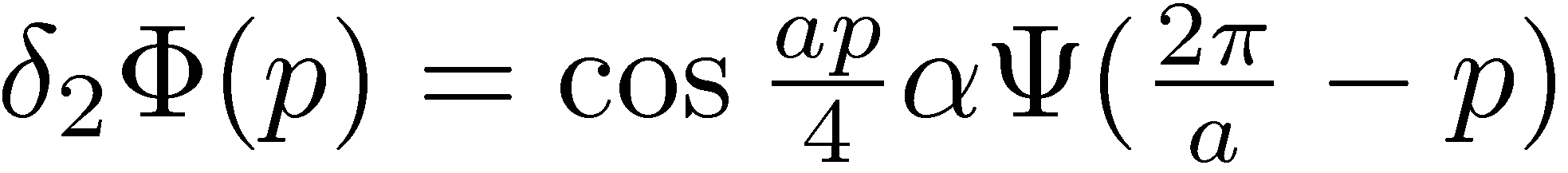 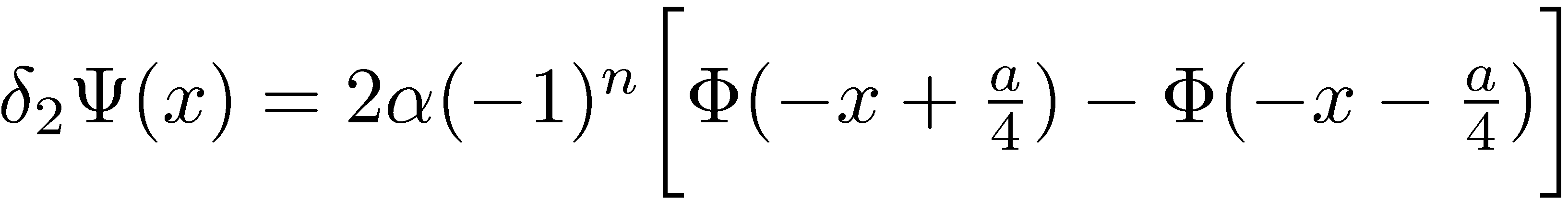 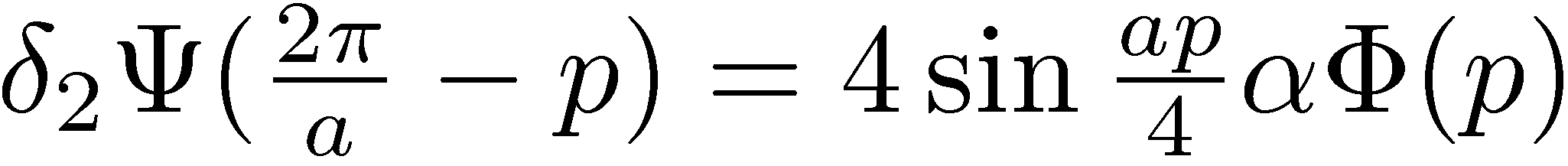 bi-local nature of 
SUSY transformation
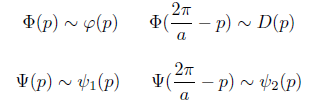 species doubler 
as supermultiplets
N=2
Chiral conditions
truncation of 
species doub. d.o.f.
1-dim.
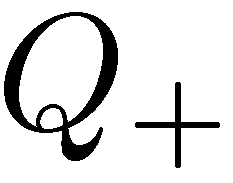 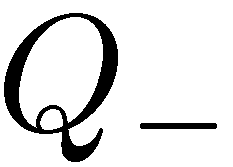 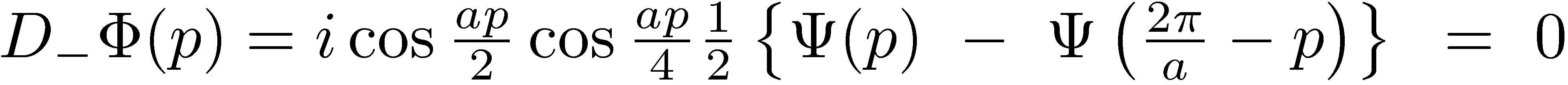 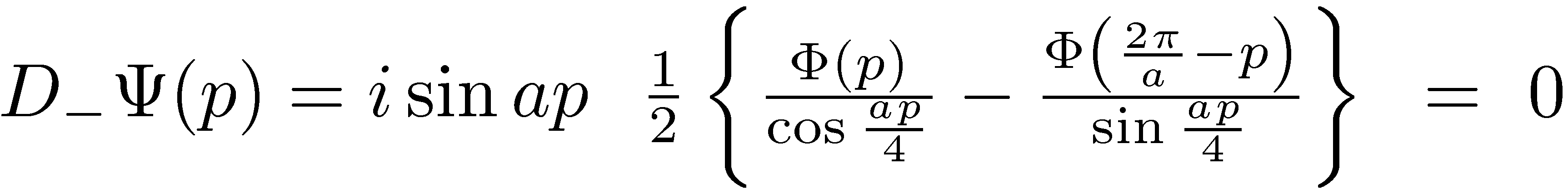 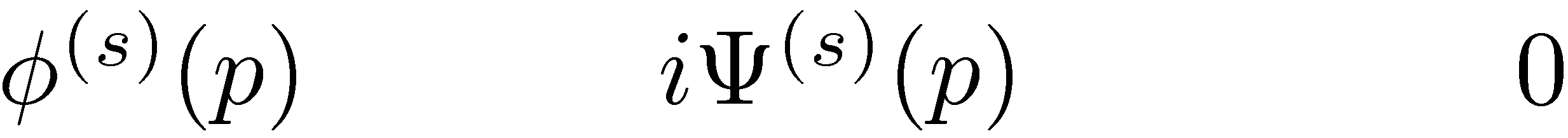 chiral
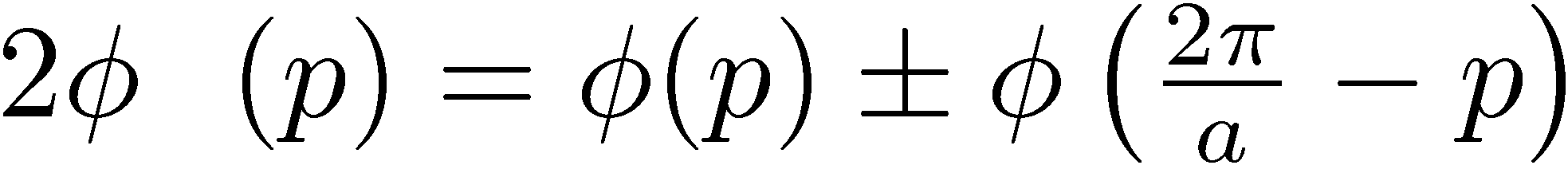 rescaled field !
  meaning ?
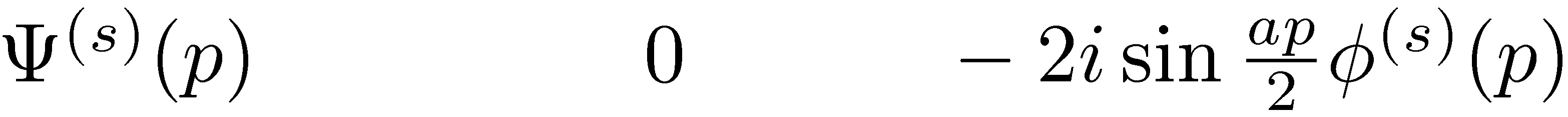 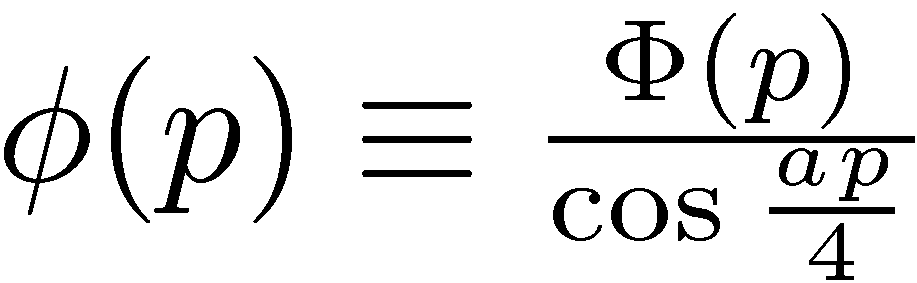 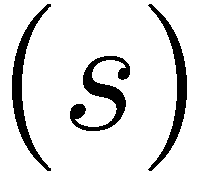 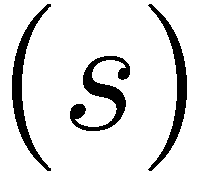 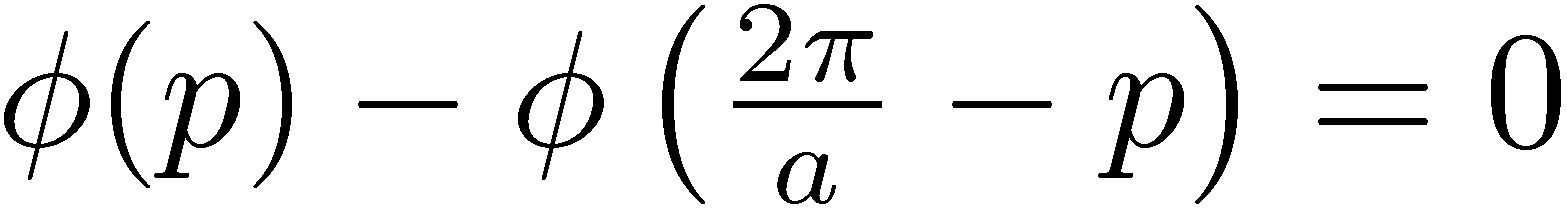 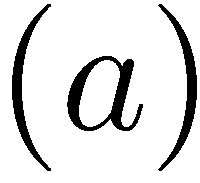 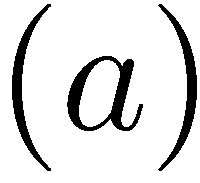 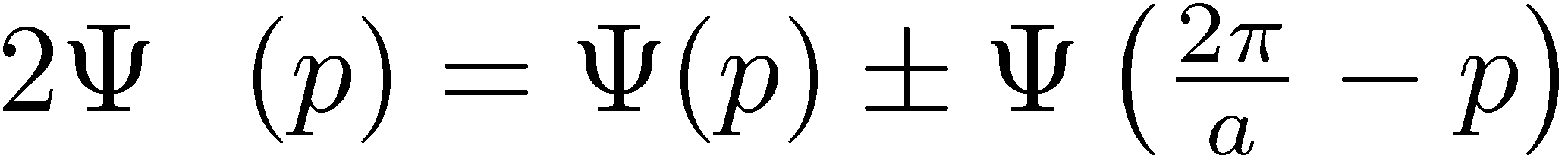 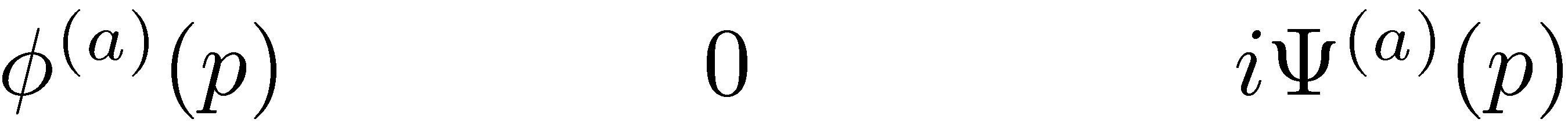 anti-chiral
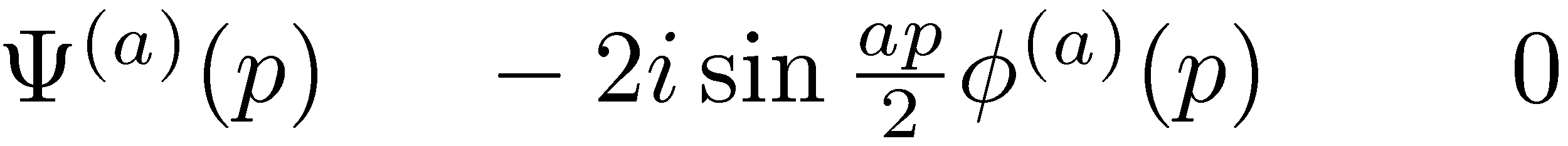 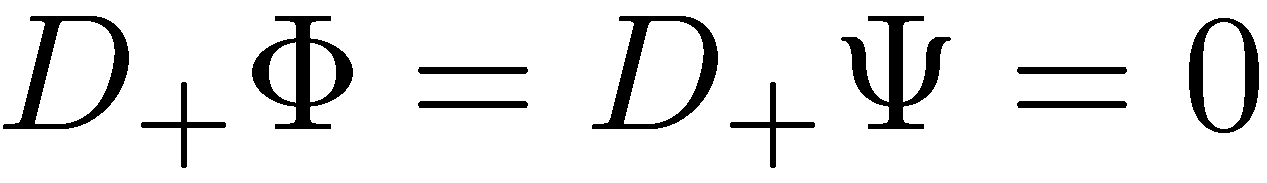 Exact Lattice SUSY action for N=2 D=1
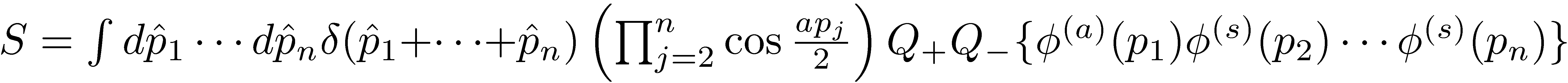 Super charge exact form          exact lattice SUSY invariant
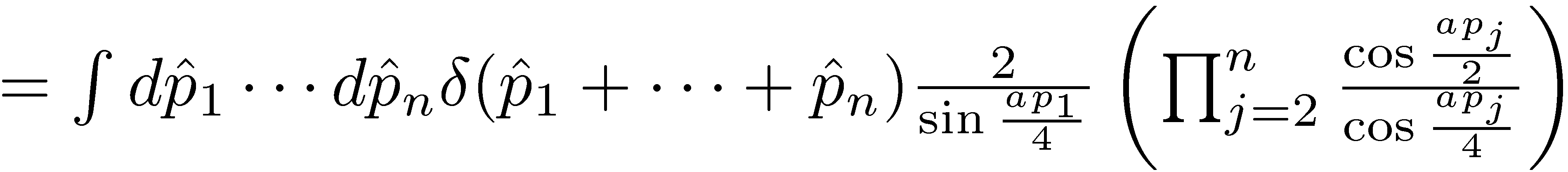 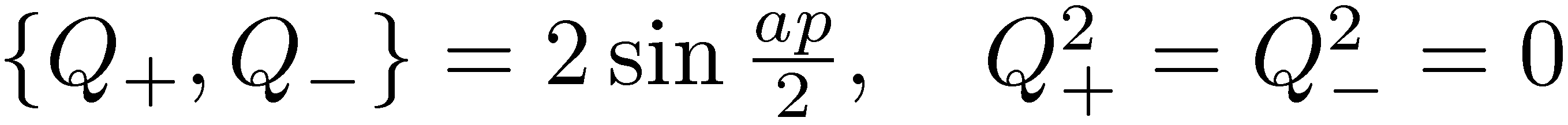 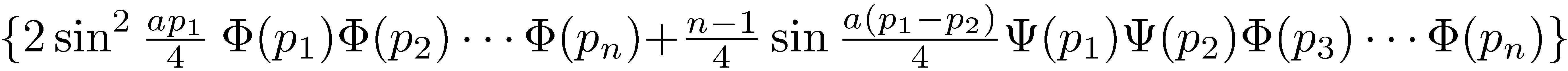 lattice momentum conservation
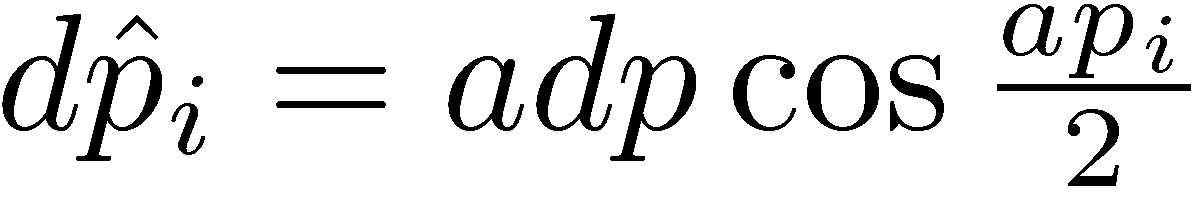 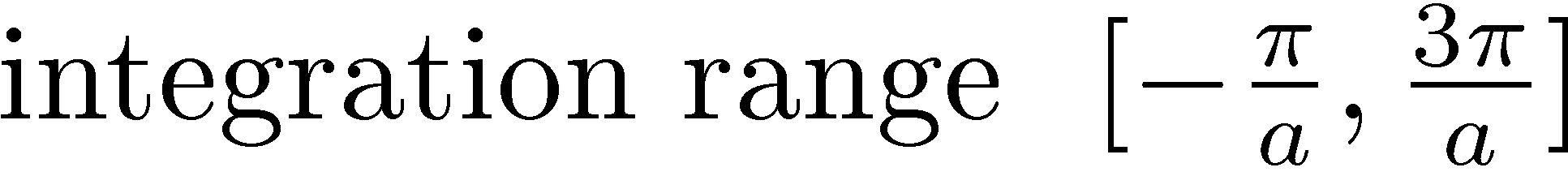 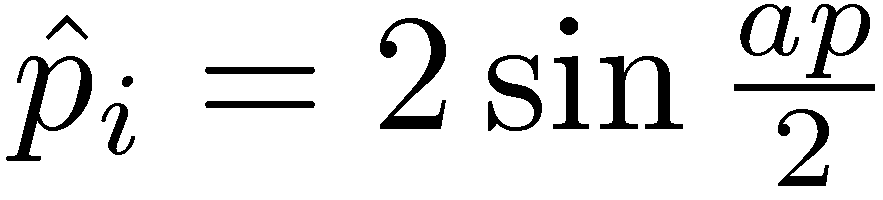 New＊product and Leibniz rule(coordinate rep.)
New star ＊ product
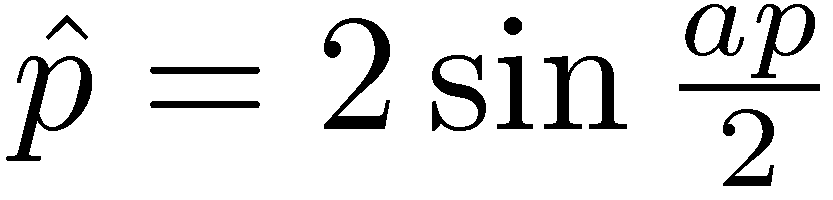 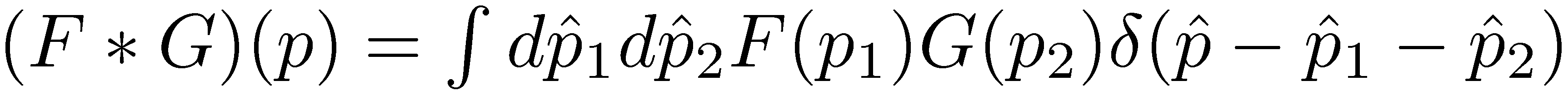 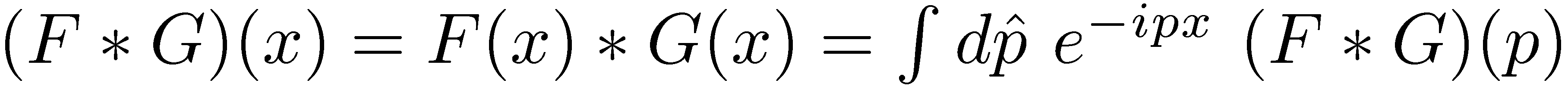 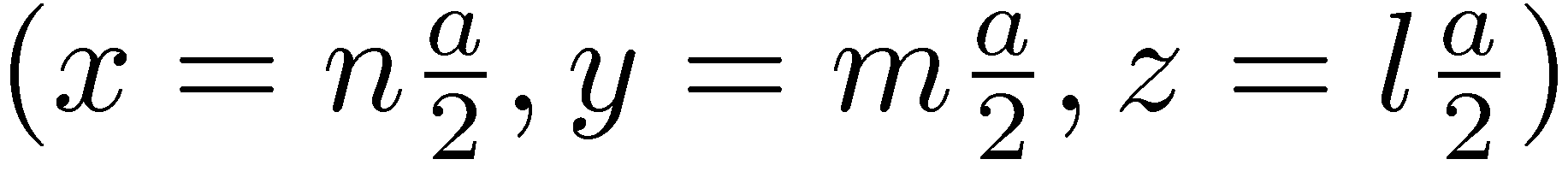 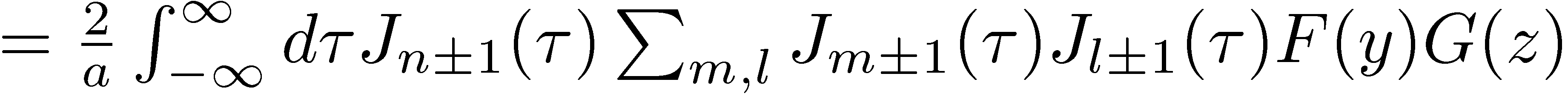 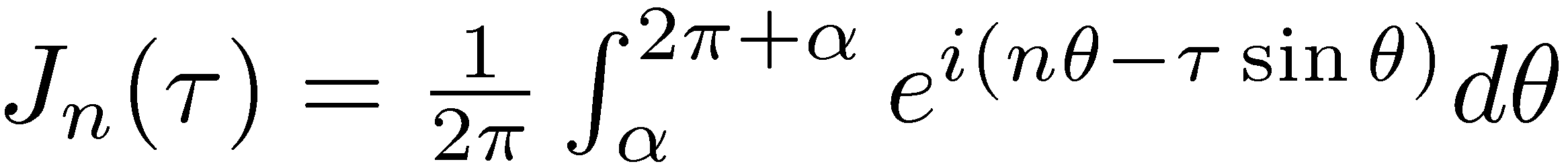 Leibniz rule in lattice momentum space
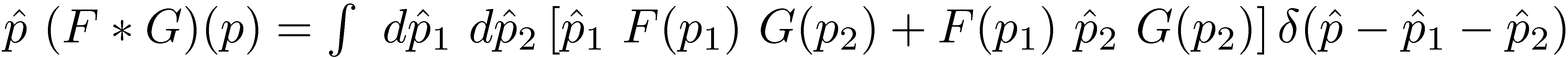 Leibniz rule on＊product (coordinate rep.)
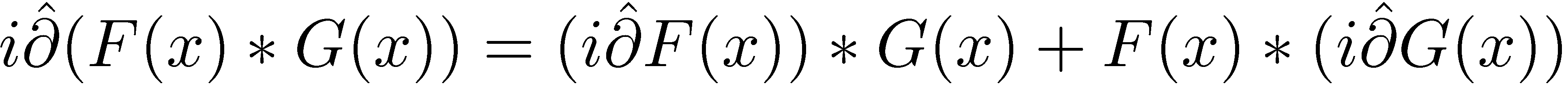 Action on ＊  product
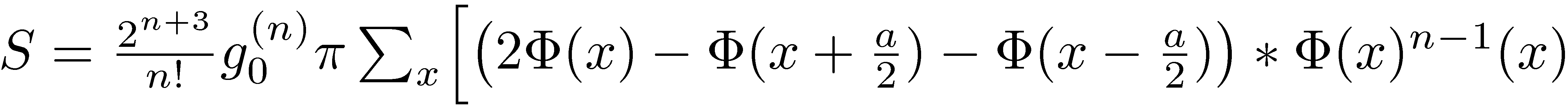 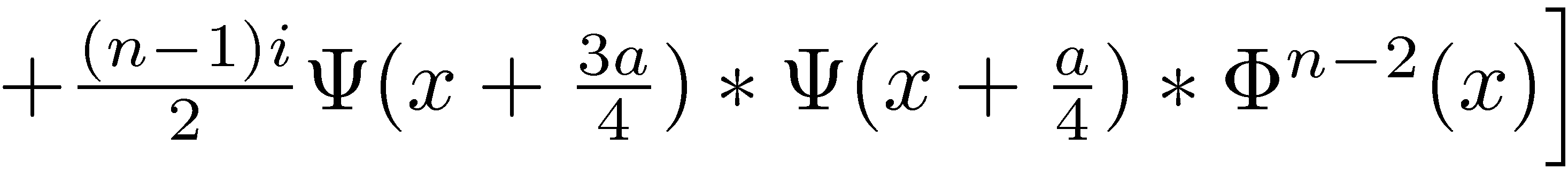 D=N=2 Lattice SUSY transformation
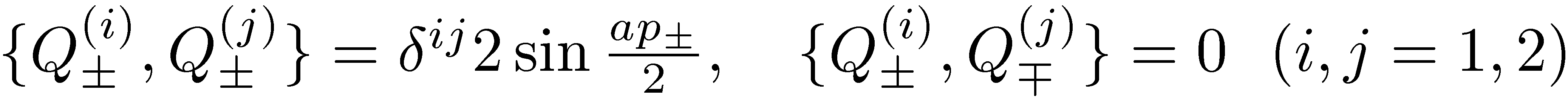 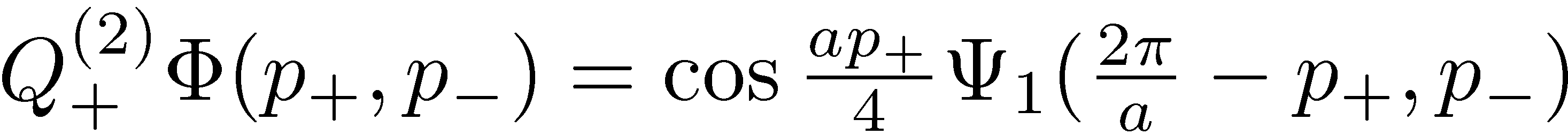 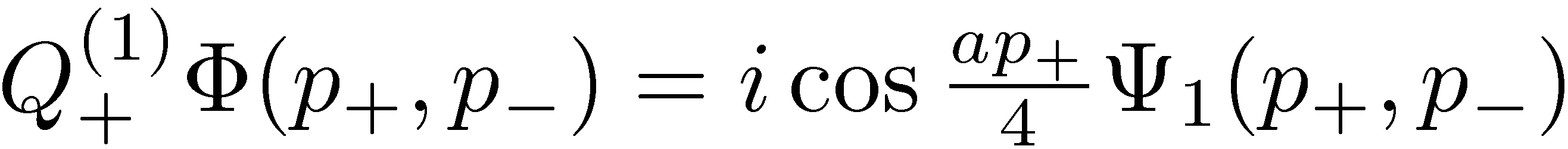 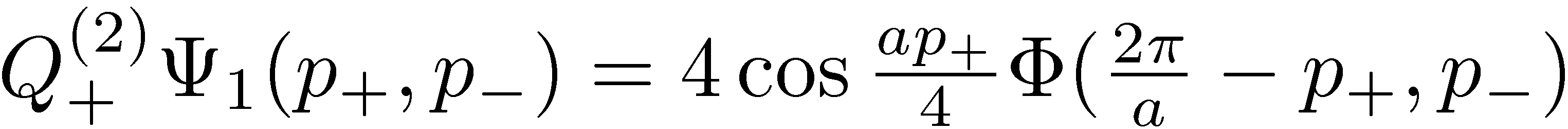 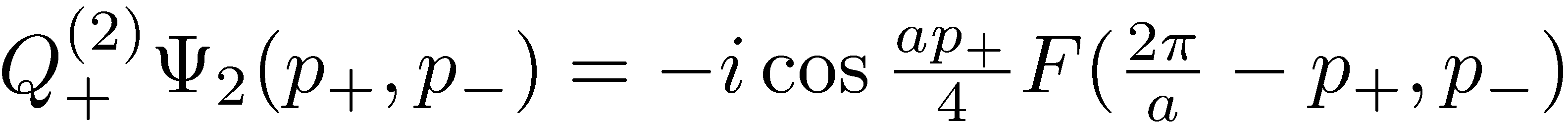 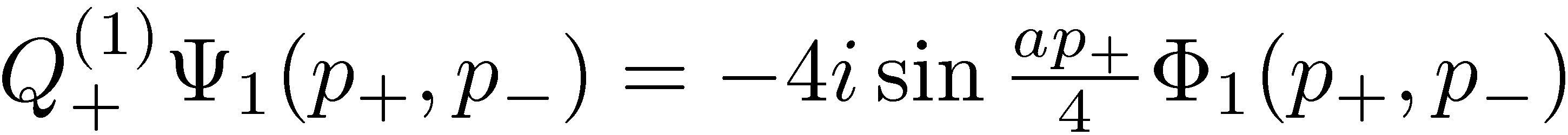 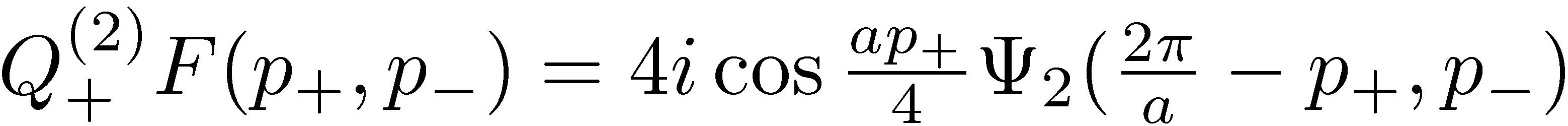 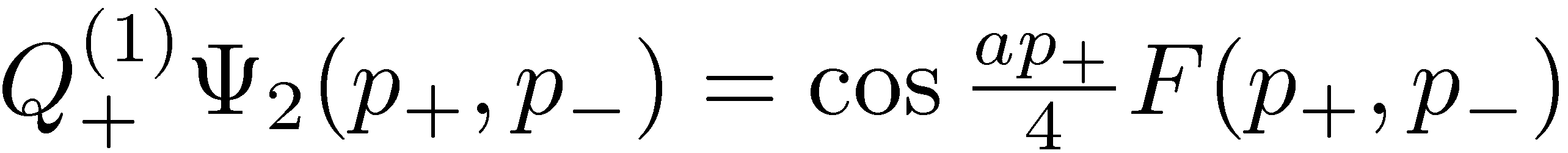 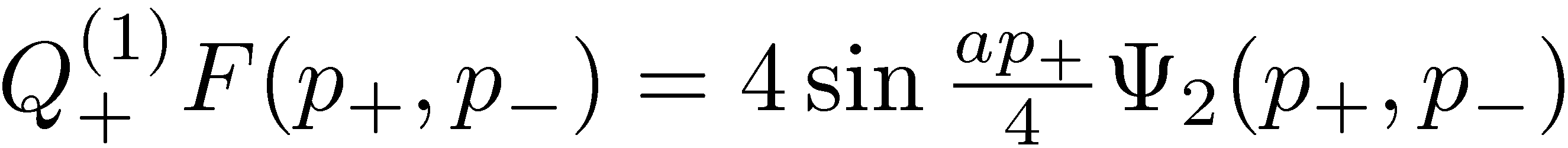 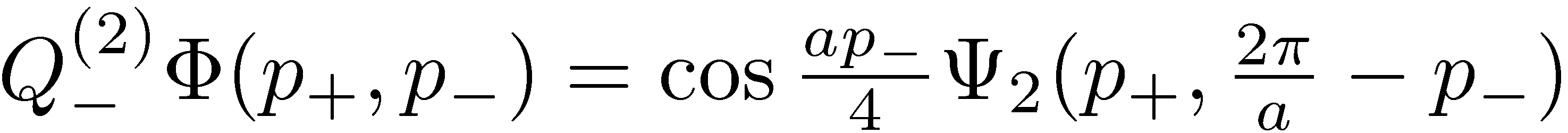 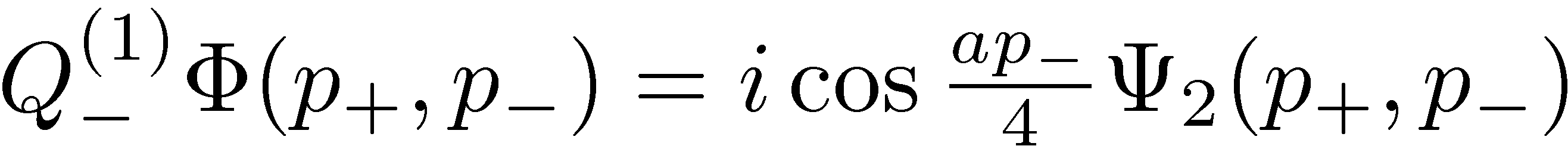 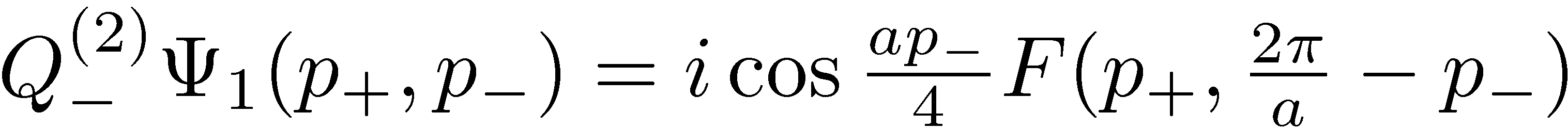 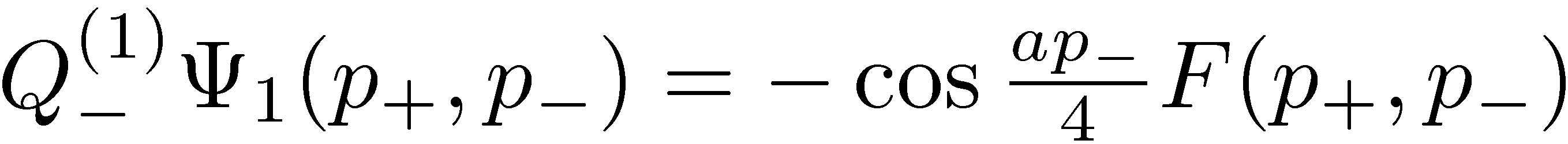 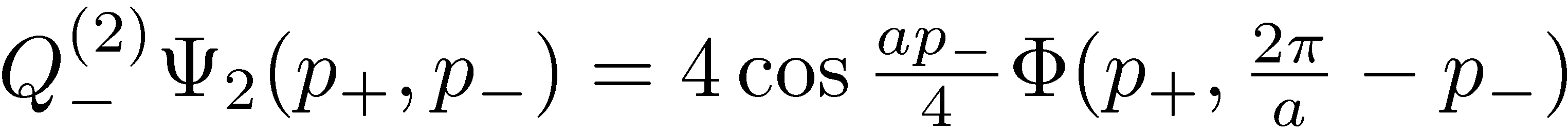 Chiral algebra
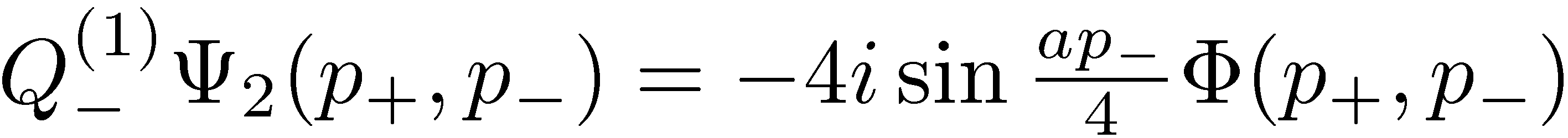 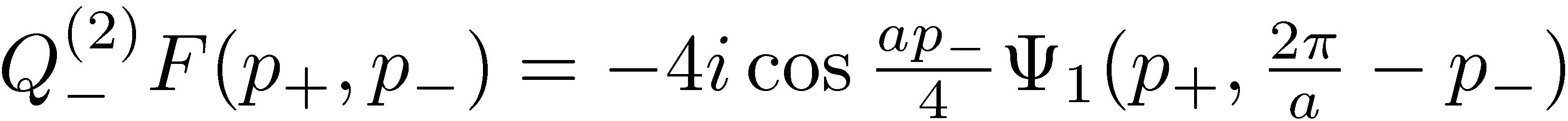 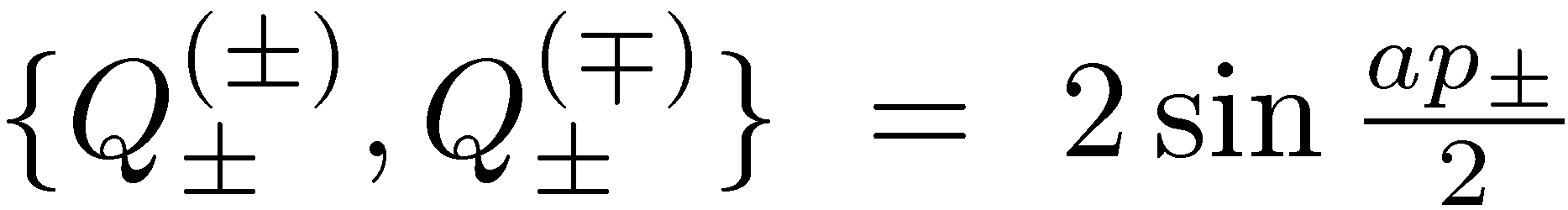 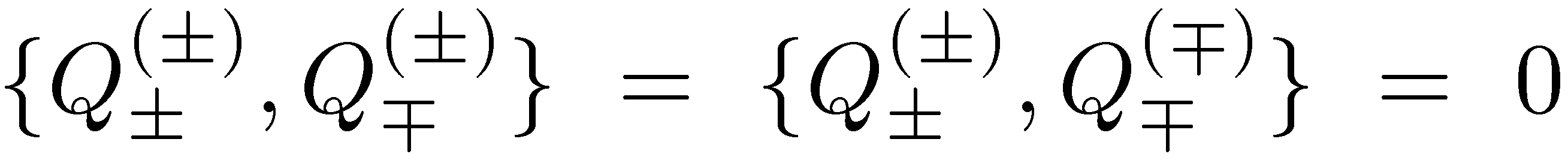 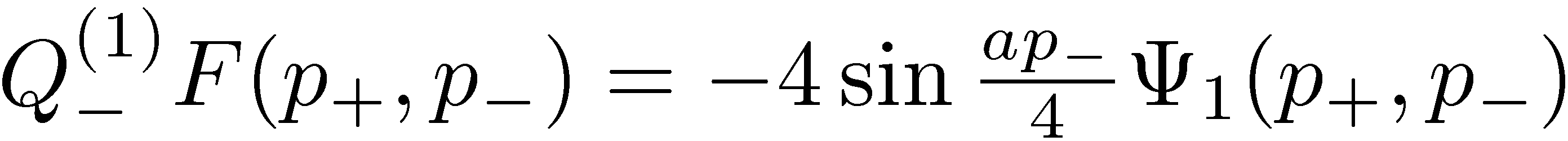 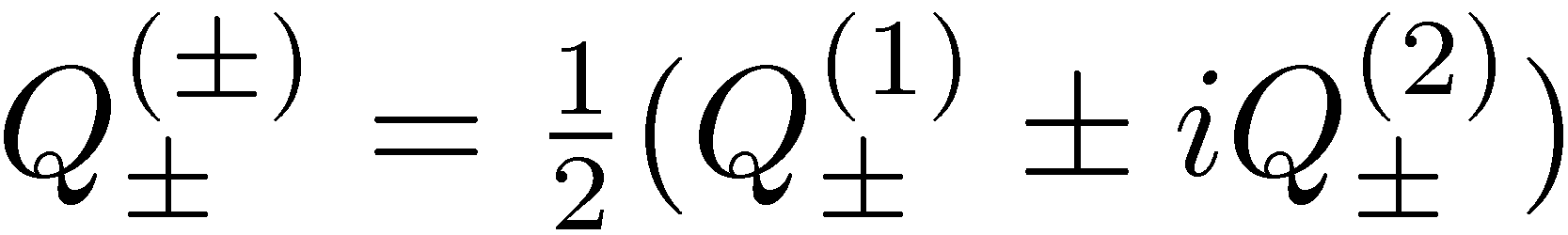 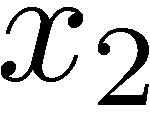 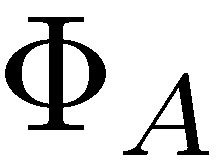 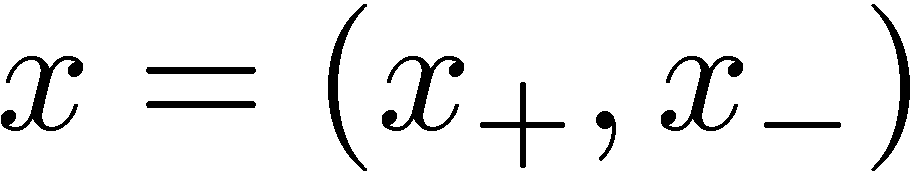 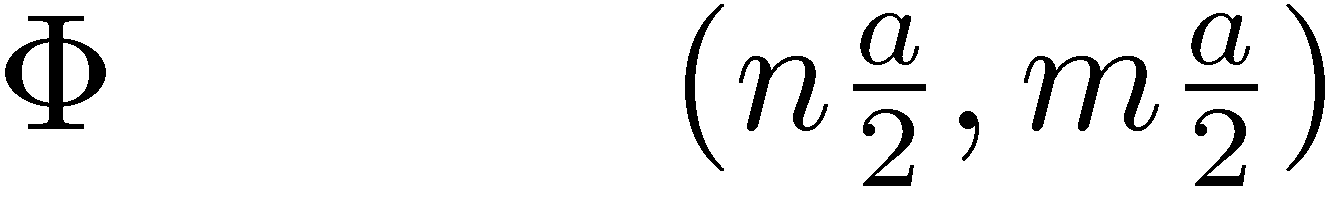 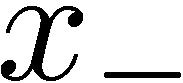 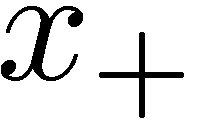 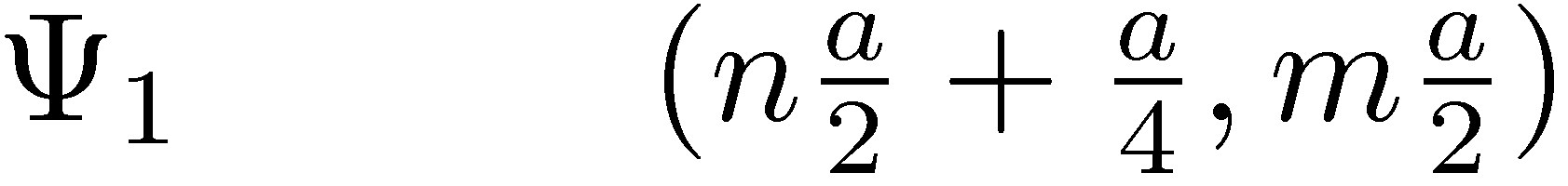 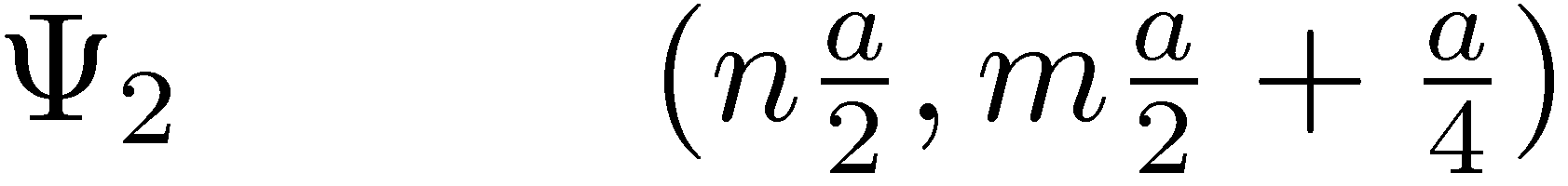 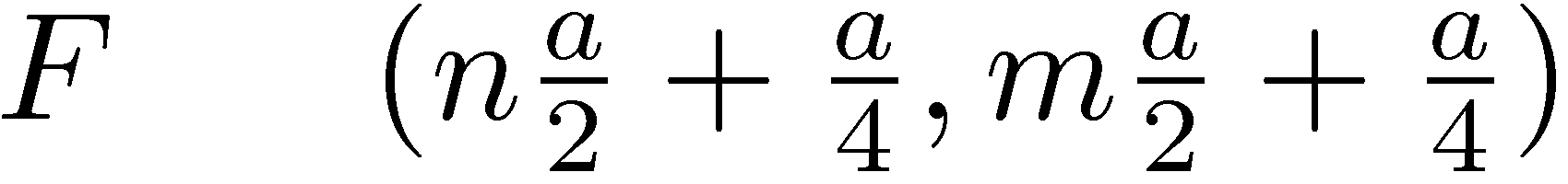 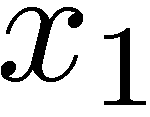 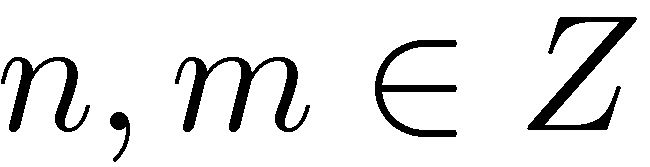 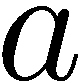 has 4 species doublers
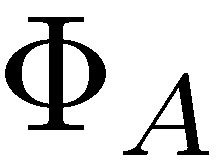 truncation needed
chiral conditions
D=N=2 super covariant derivative
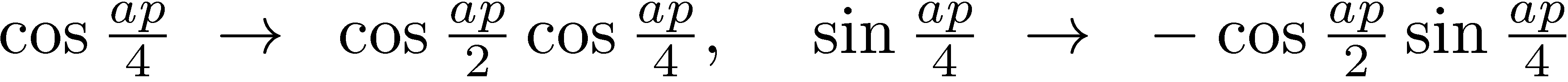 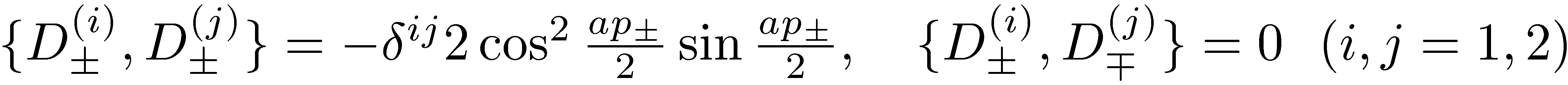 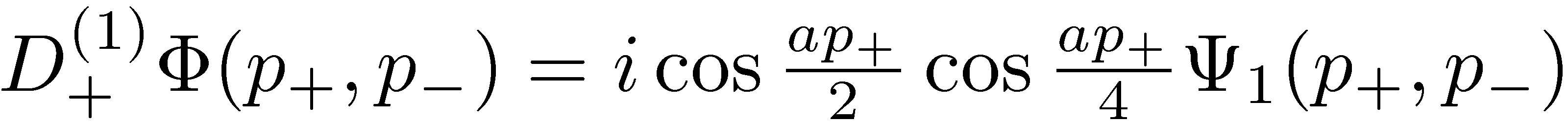 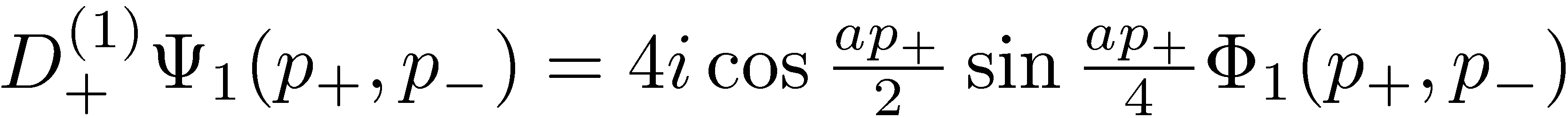 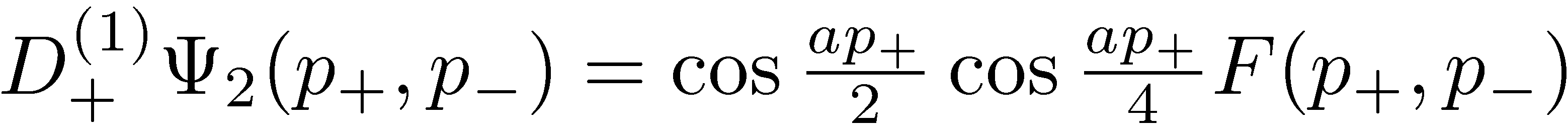 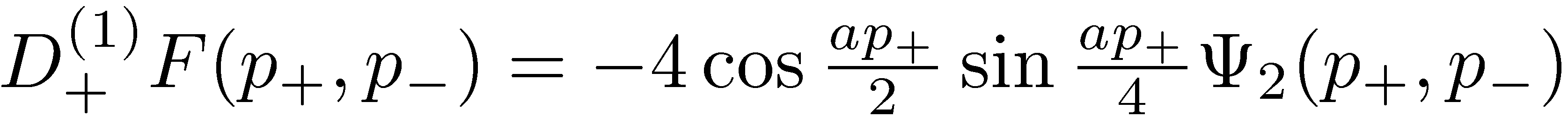 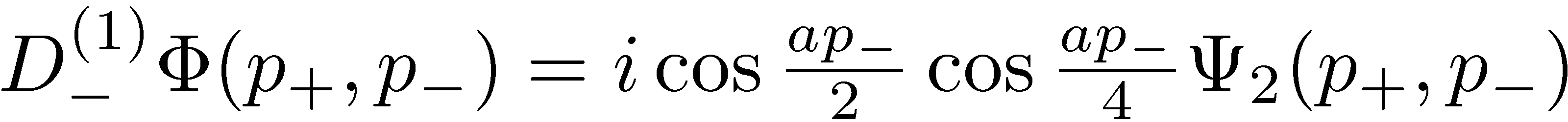 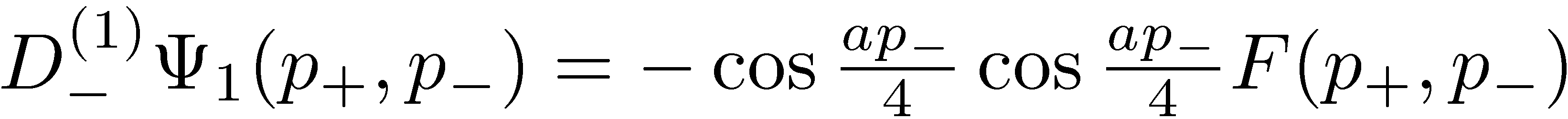 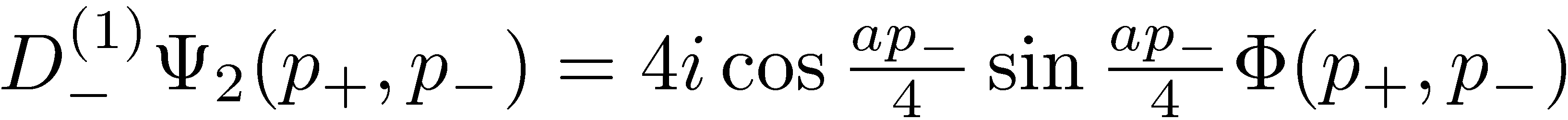 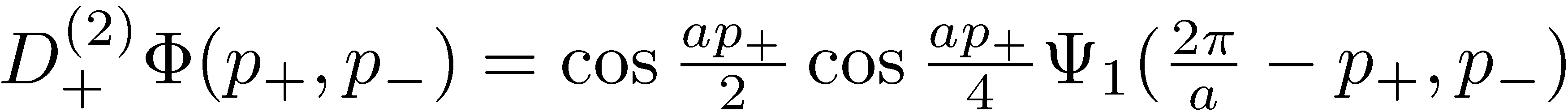 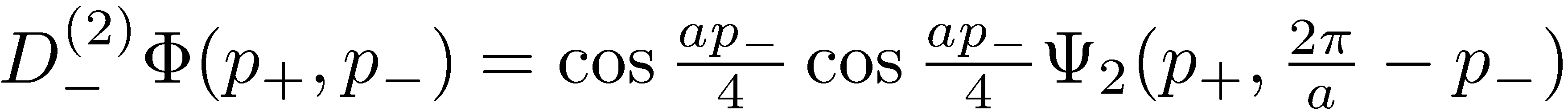 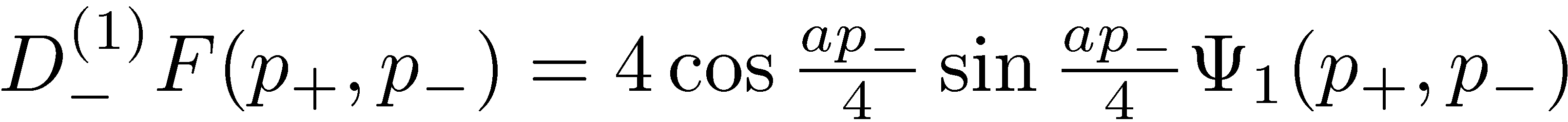 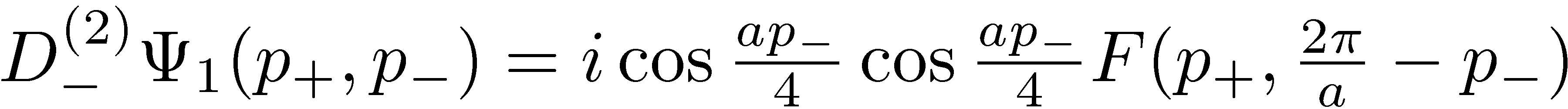 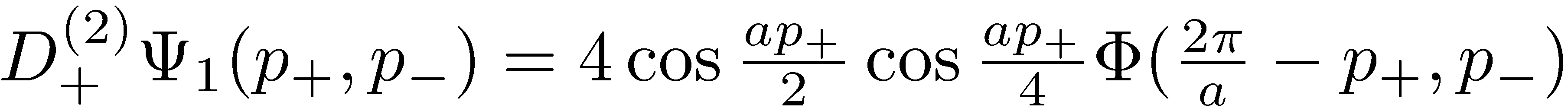 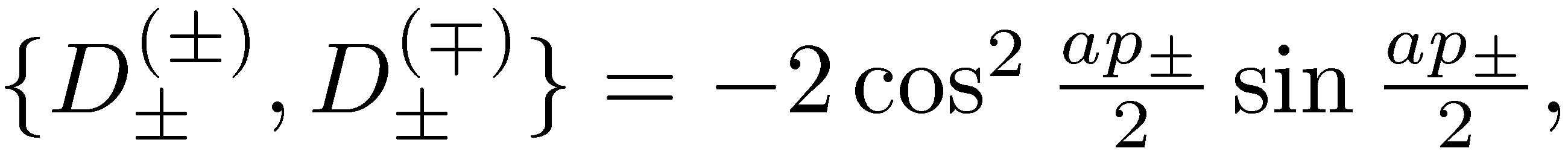 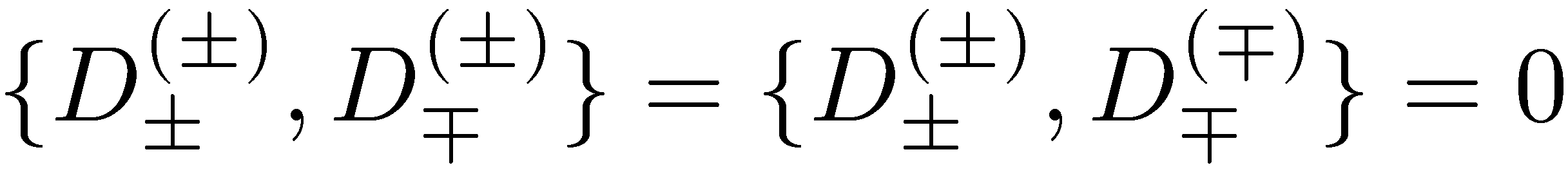 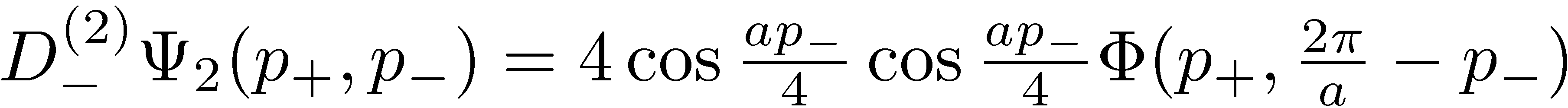 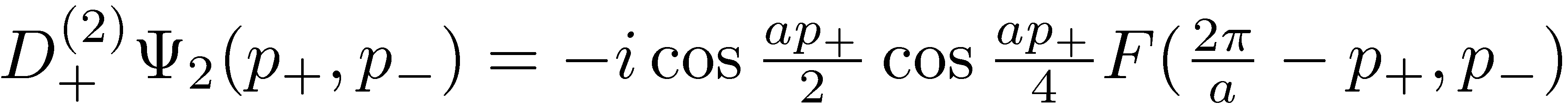 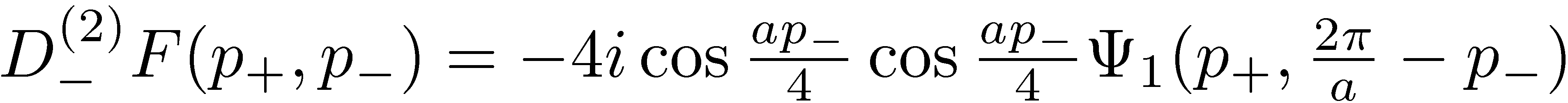 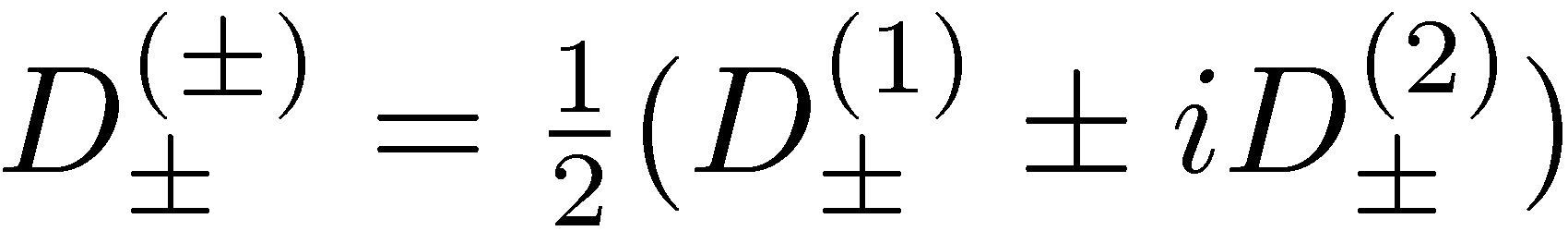 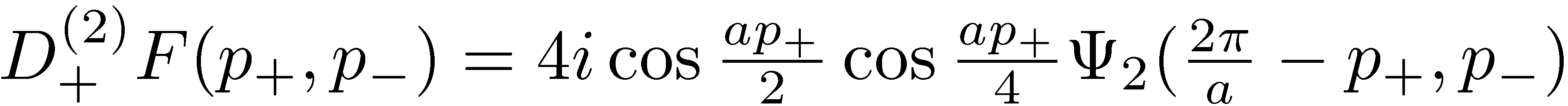 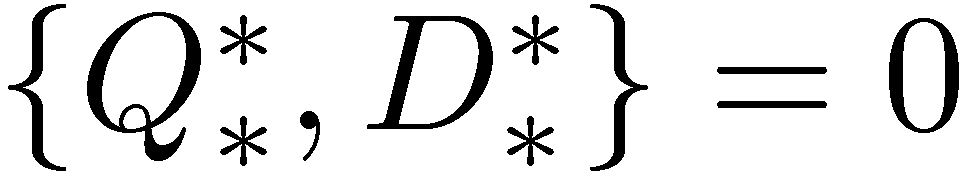 Chiral conditions for D=N=2
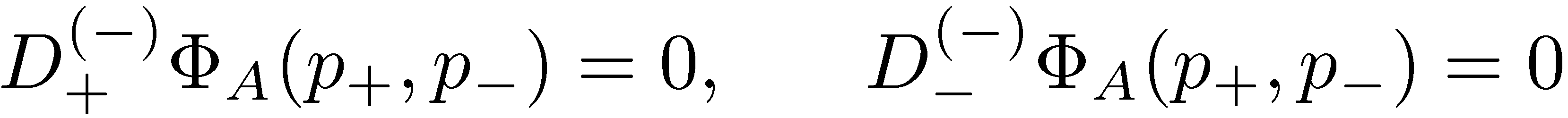 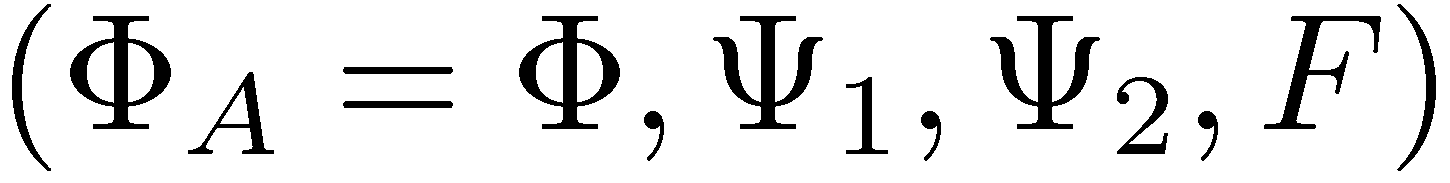 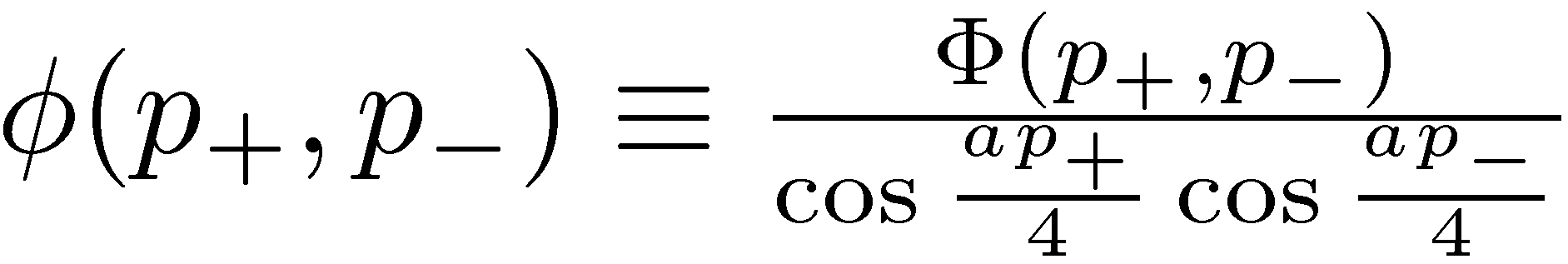 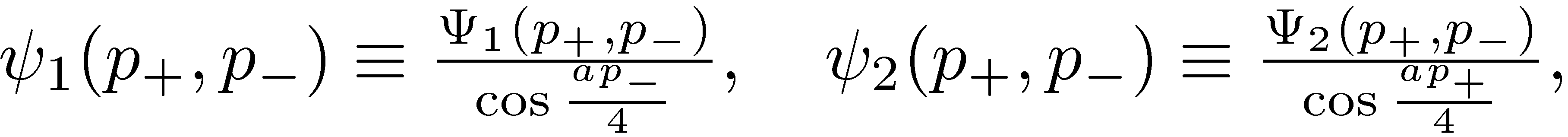 chiral fields
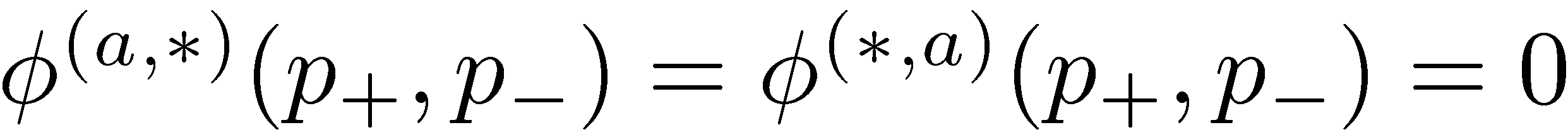 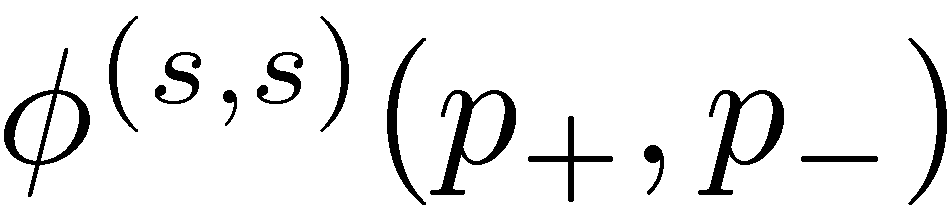 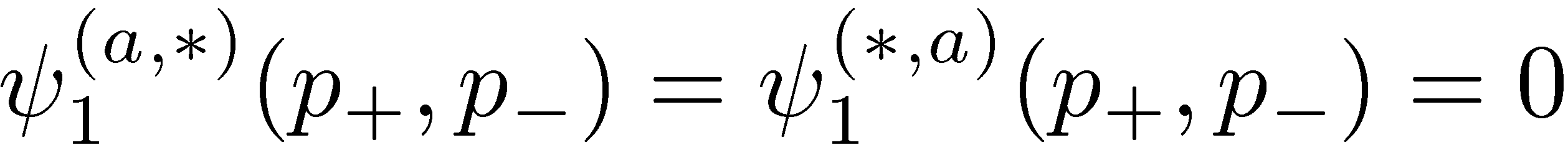 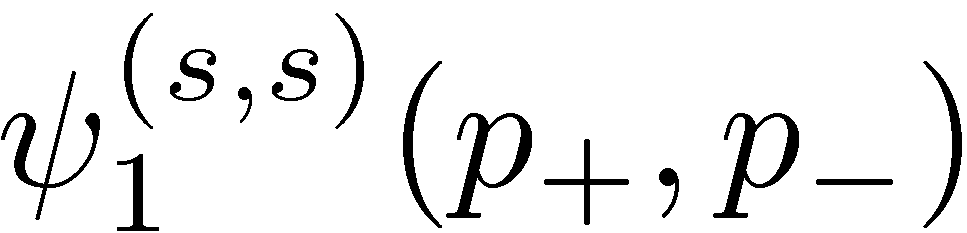 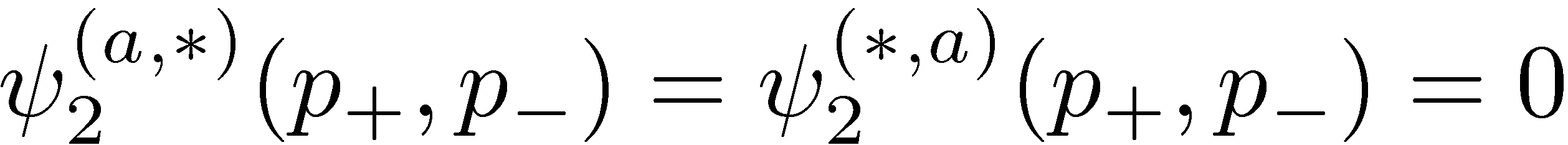 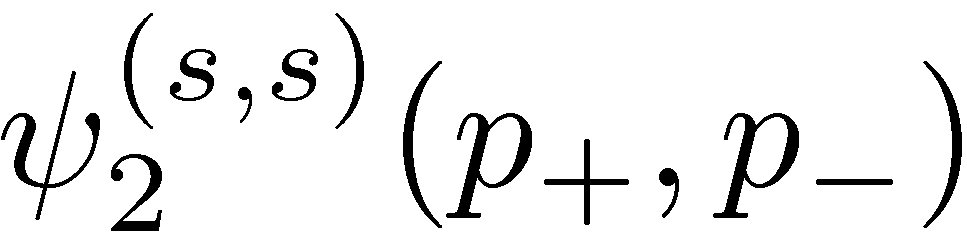 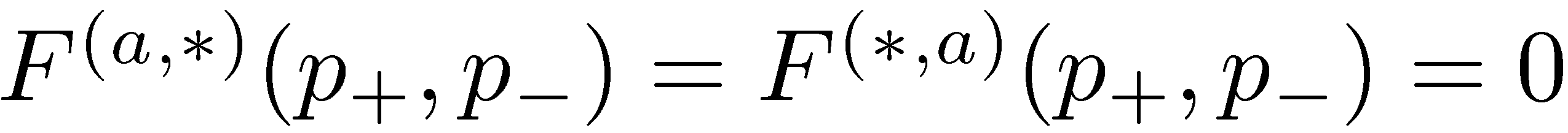 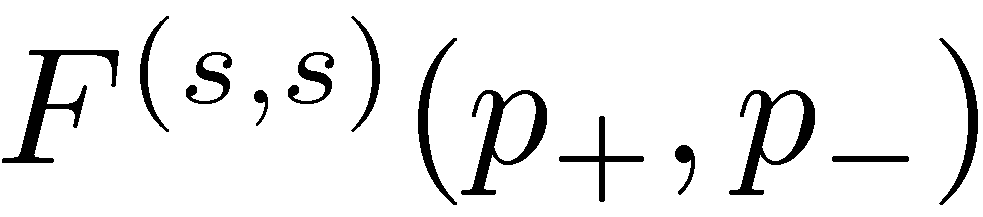 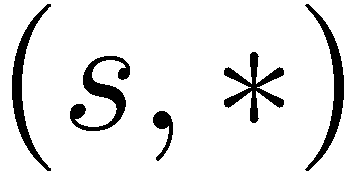 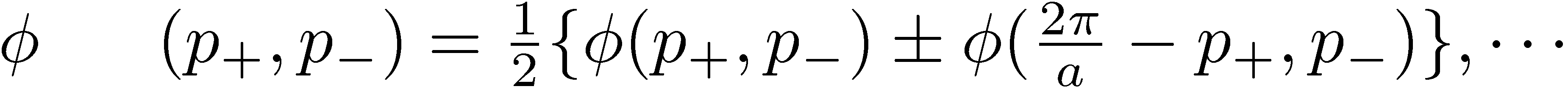 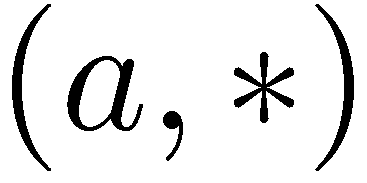 D=N=2 lattice SUSY transformation
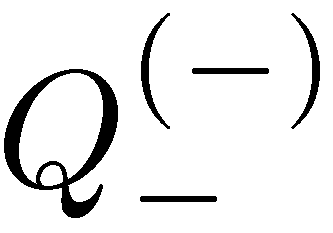 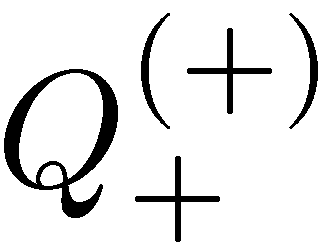 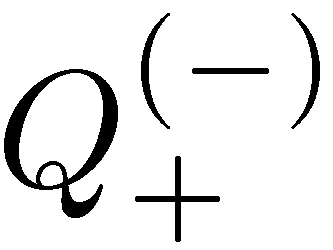 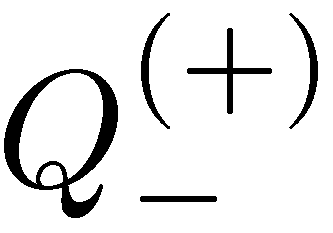 Chiral
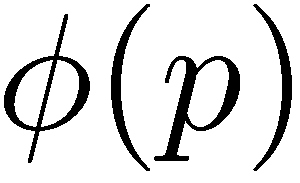 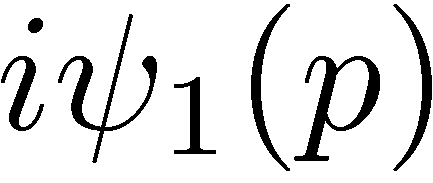 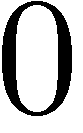 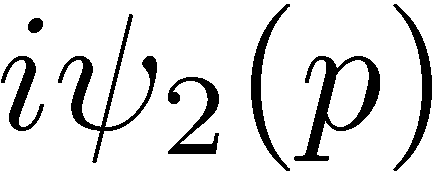 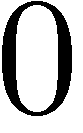 suffix (s,s) 
is omitted
suffix (a,a) 
is omitted
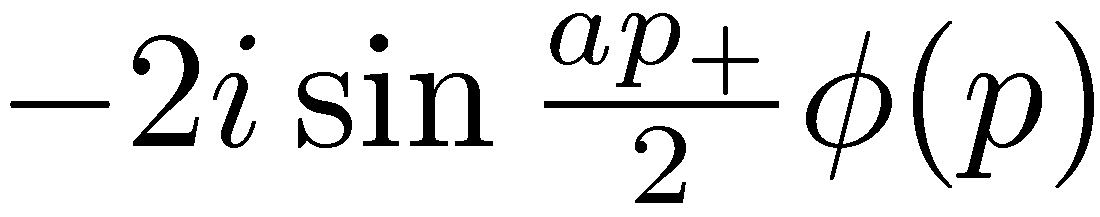 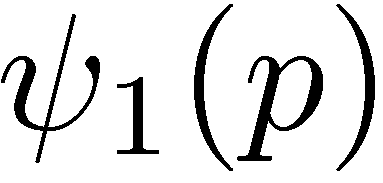 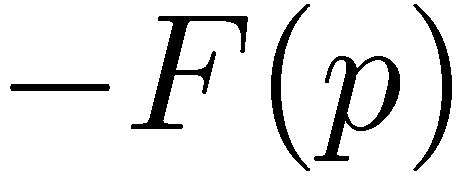 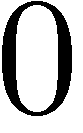 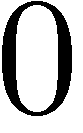 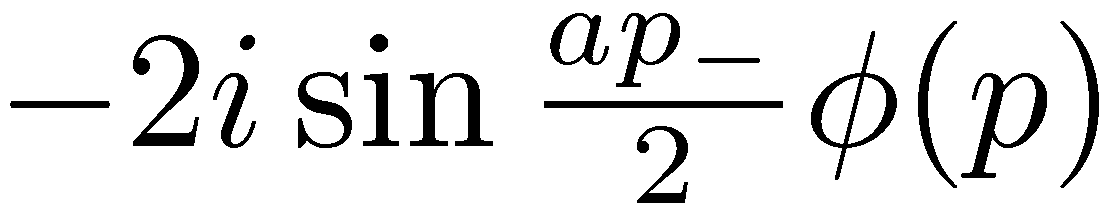 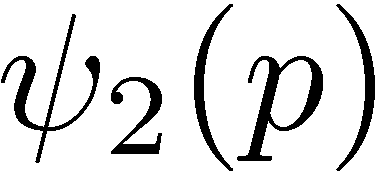 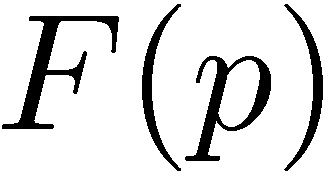 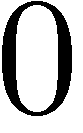 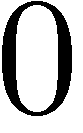 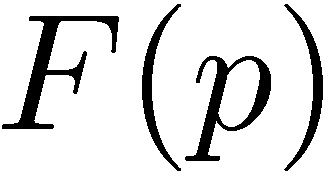 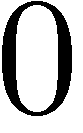 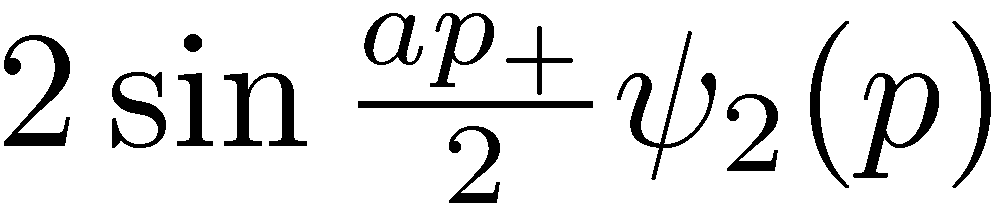 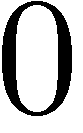 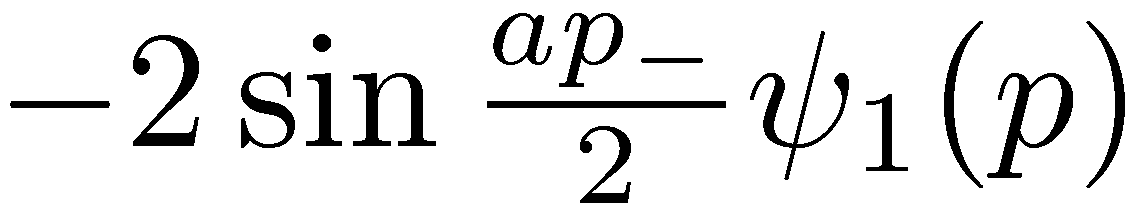 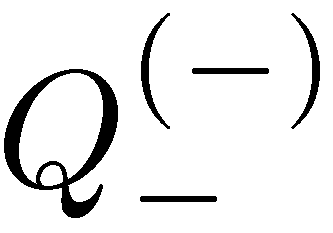 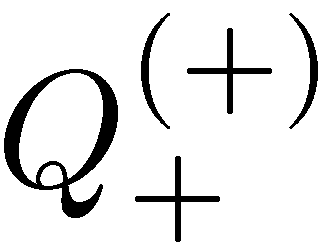 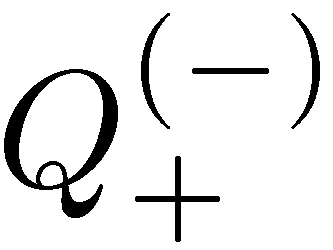 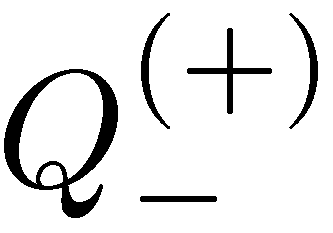 Anti-chiral
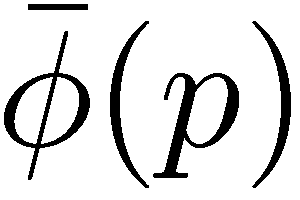 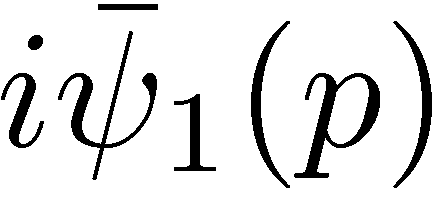 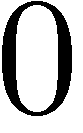 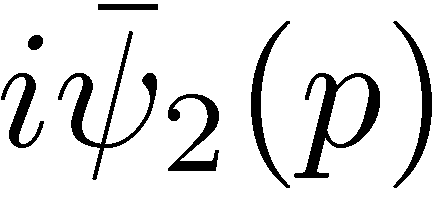 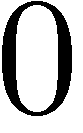 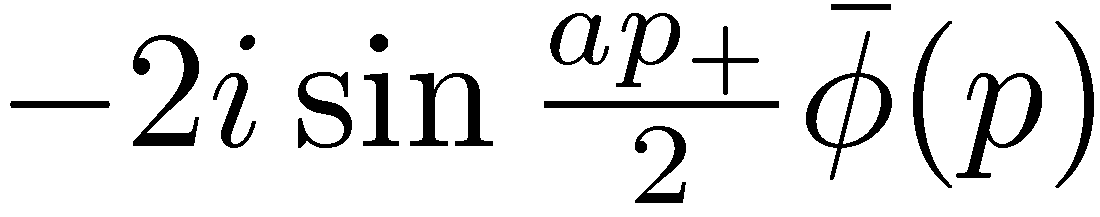 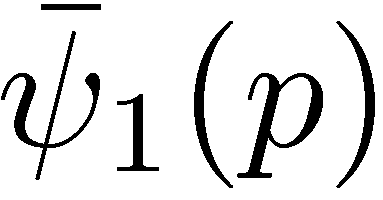 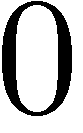 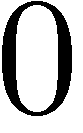 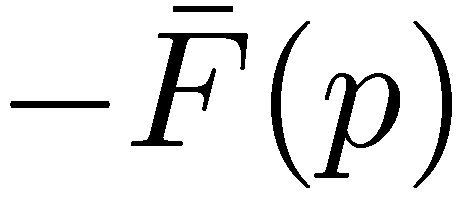 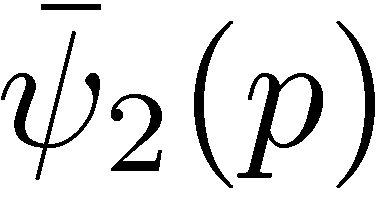 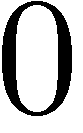 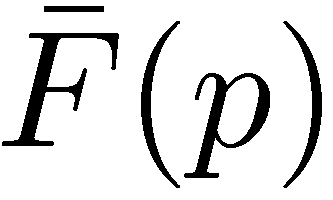 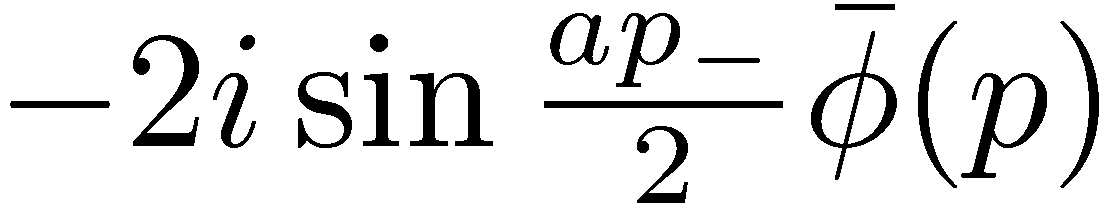 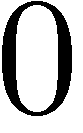 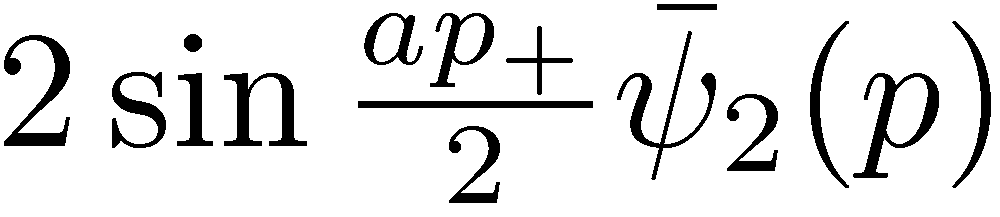 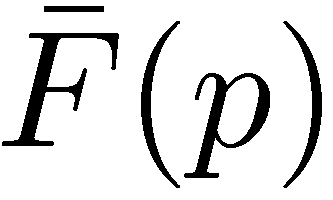 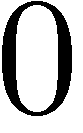 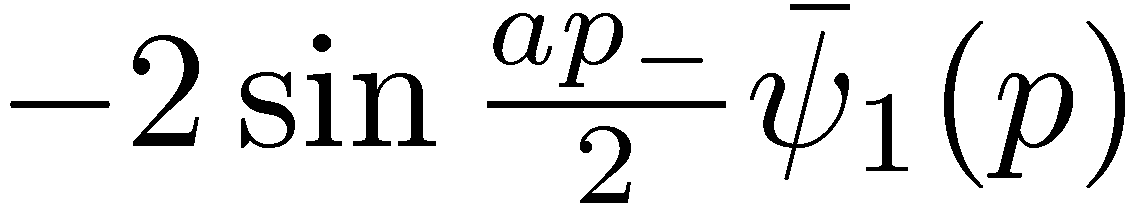 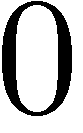 Wess-Zumino action in two dimensions
Super charge exact form           exact lattice SUSY inv.
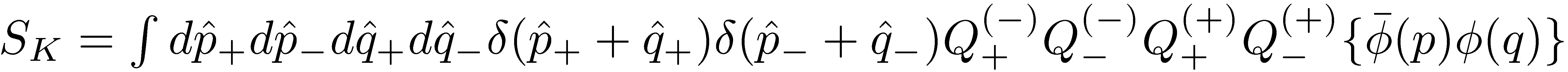 Kinetic term
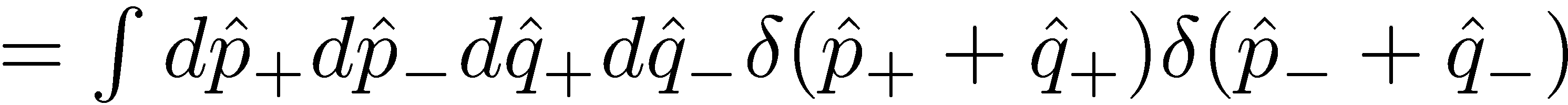 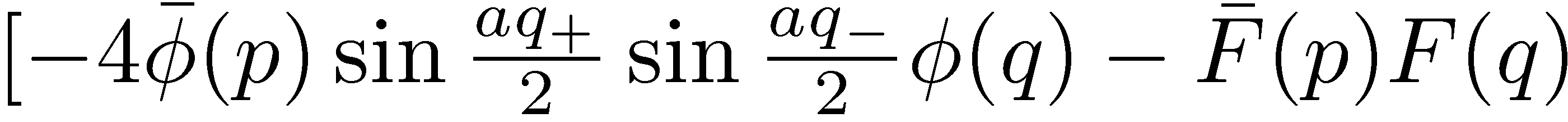 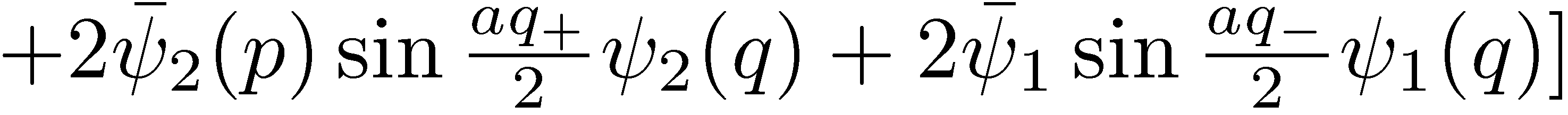 Interaction term
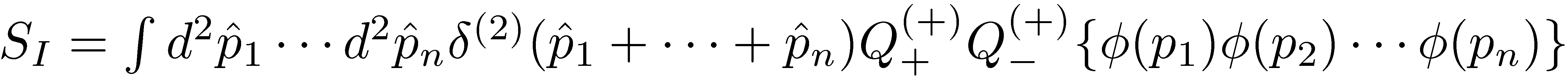 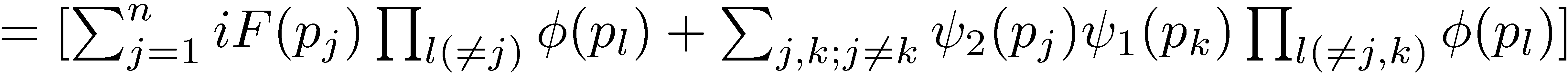 N=2 Wess-Zumino actions in coordinate
product actions in two dimensions
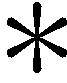 Kinetic term
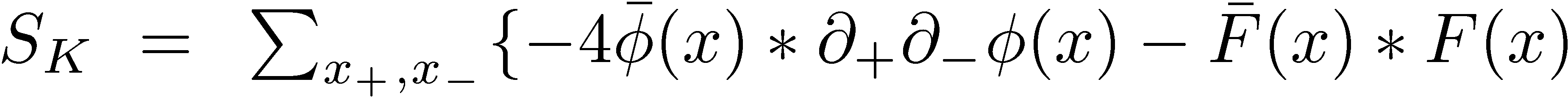 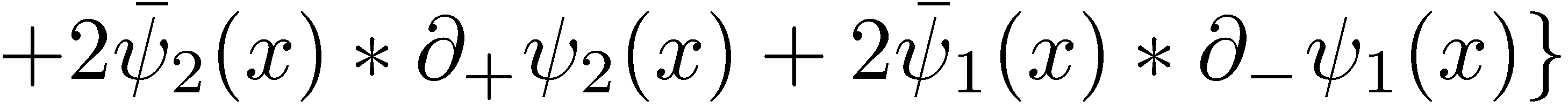 Interaction term
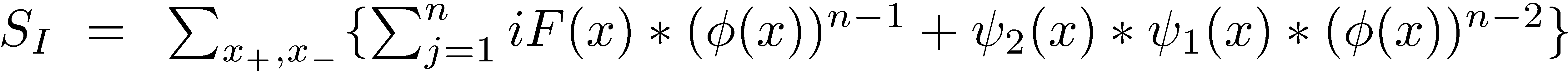 SUSY algebra with Leibniz rule is satisfied on    product !
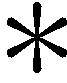 Conclusions
Exactly SUSY invariant formulation in mom. 
and coordinate space is found.
the first example
A new star   product is defined where exact 
lattice SUSY algebra is fulfilled.
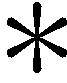 Another solution to chiral fermion problem
Species doublers are physical
Higer dimensions, gauge extension, quantum…
Symmetric difference operator
No Leibniz rule
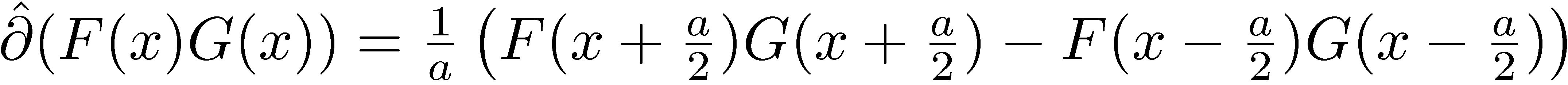 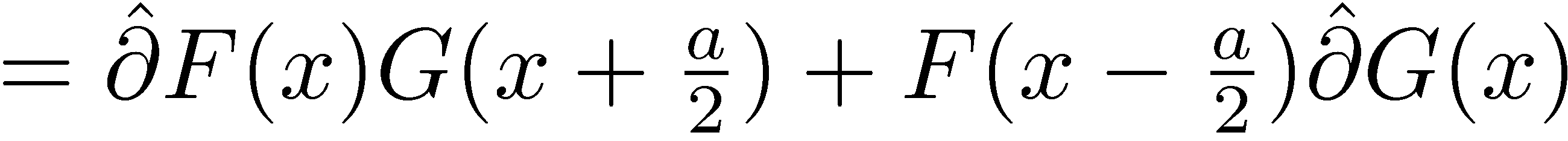 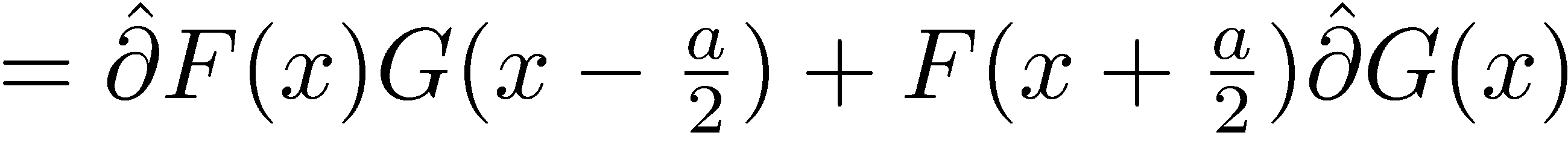 Possible solutions:
(1) Link approach:
Hopf algebraic symmetry
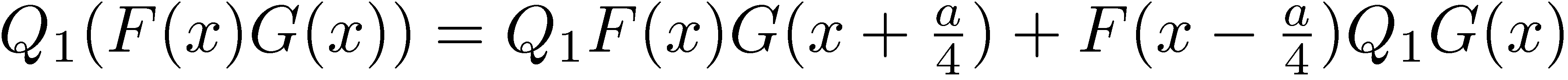 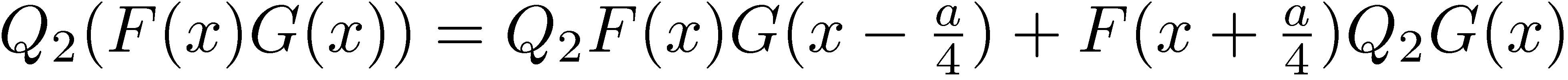 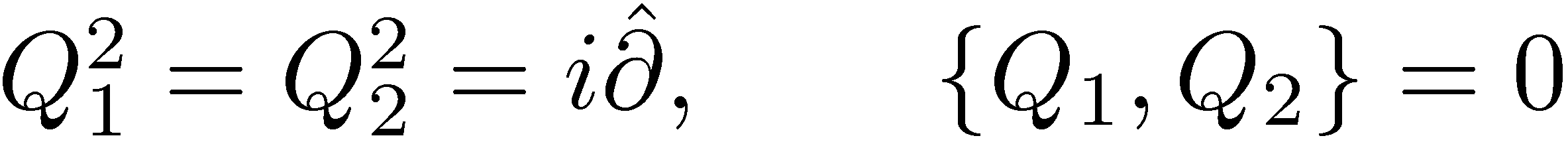 (2)
New star product:
Leibniz rule ?
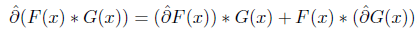 Two Problems
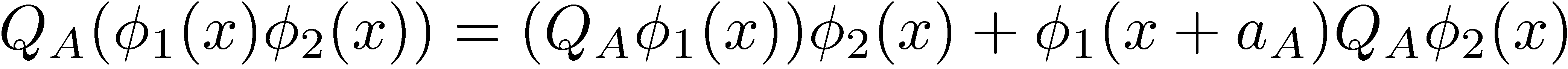 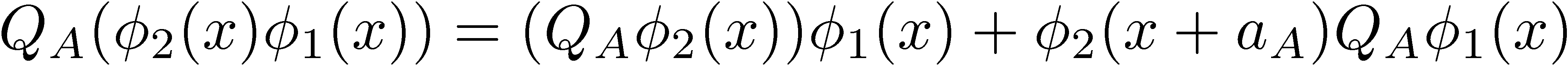 Bruckmann
Kok
“inconsistency”
When
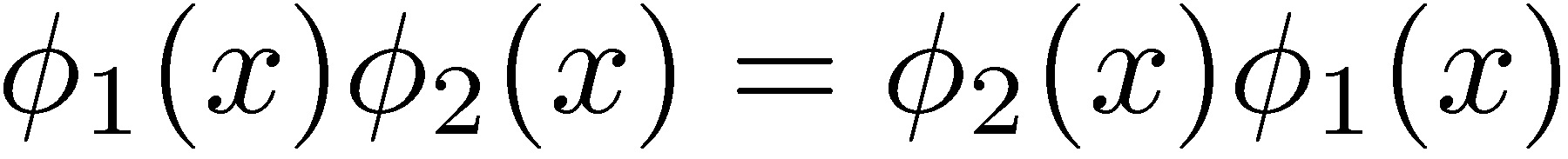 but if we introduce the following “mild non-commutativity”:
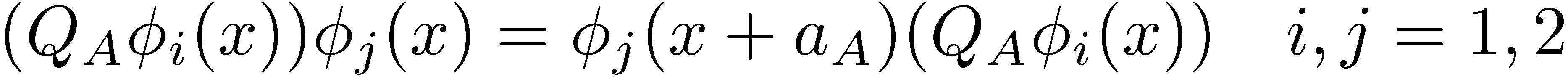 then
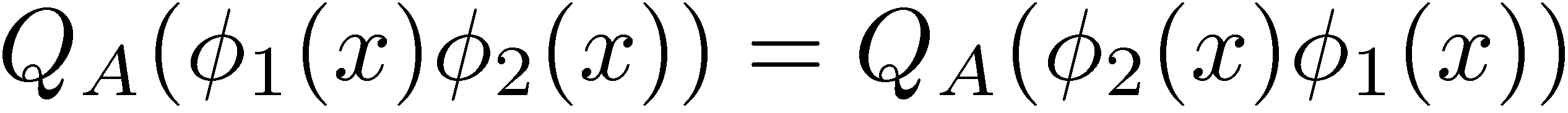 In general
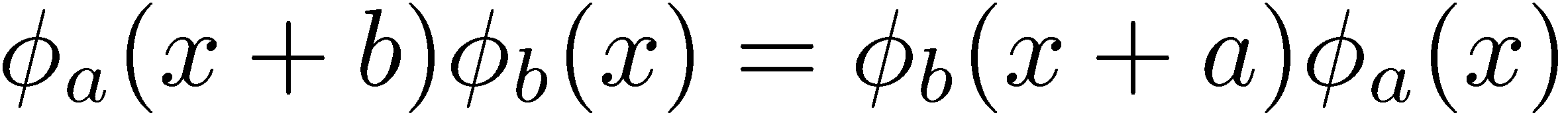 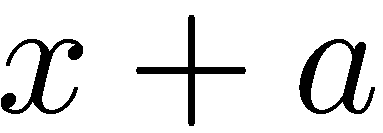 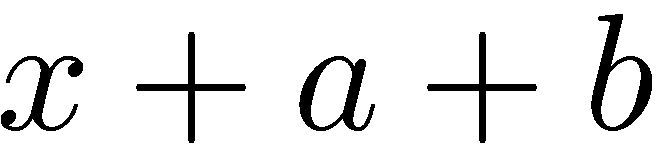 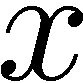 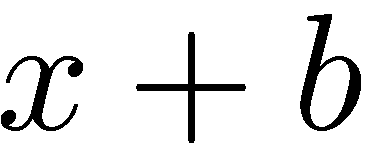 Conjecture
-product  formulation and link approach 
are equivalent.
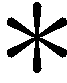 non-locality           non-commutativity
Chiral condition
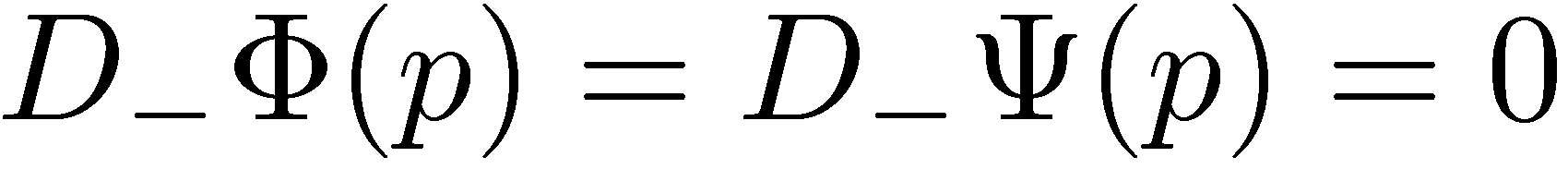 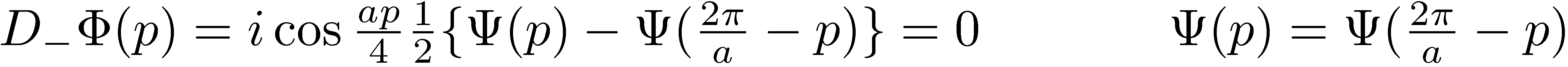 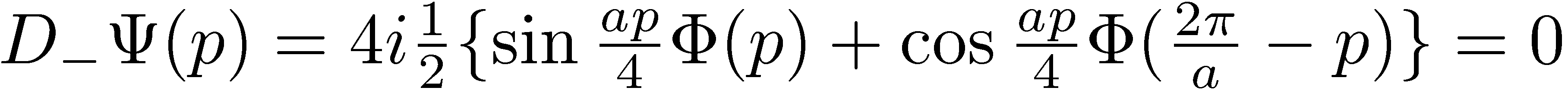 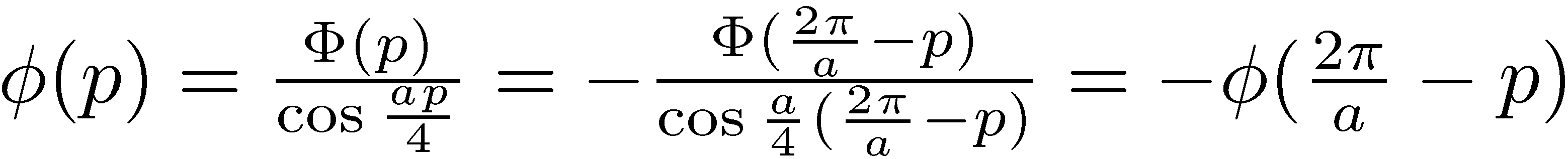 Anti-chiral condition
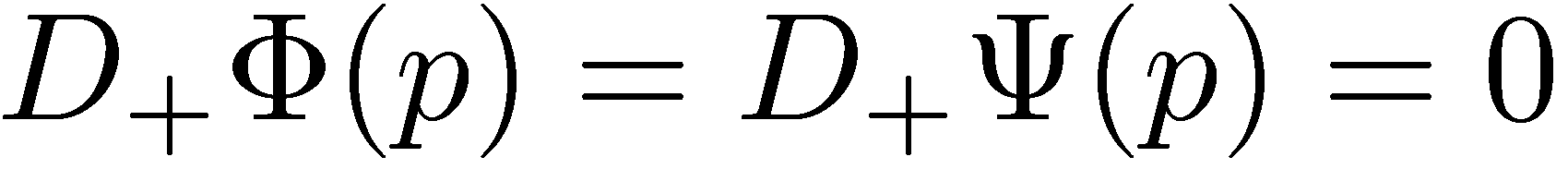 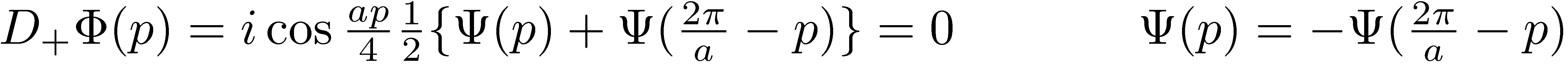 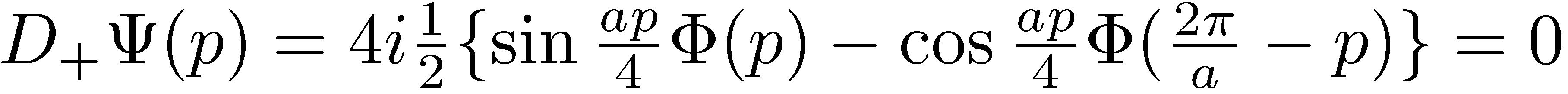 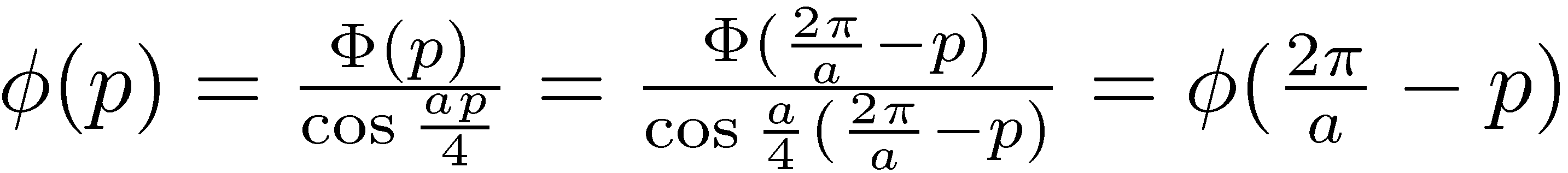 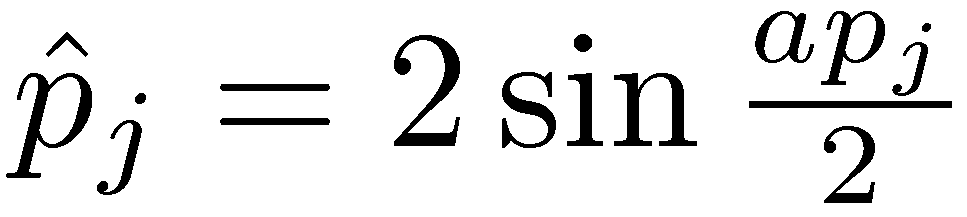 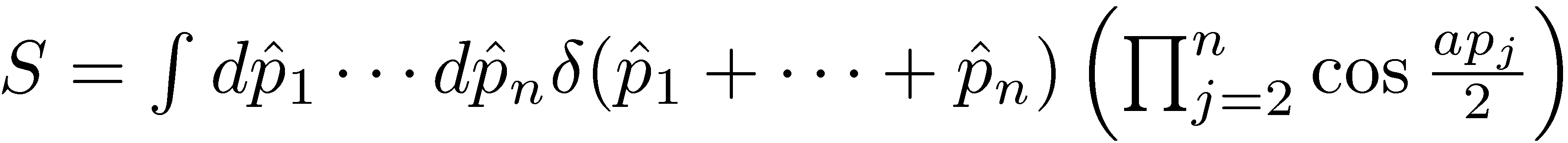 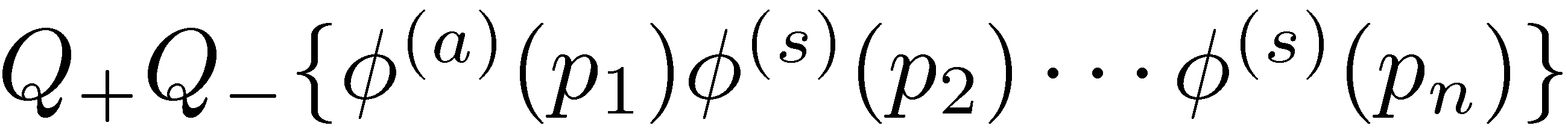 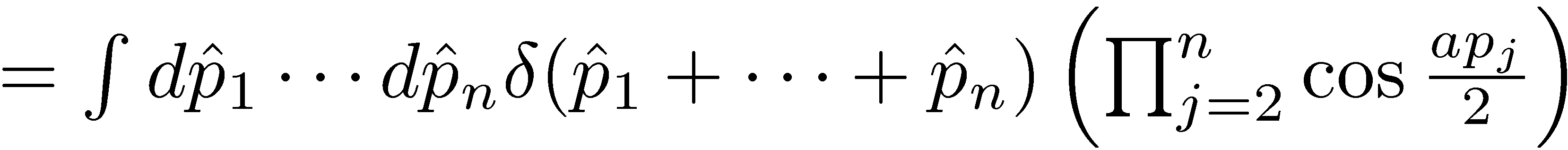 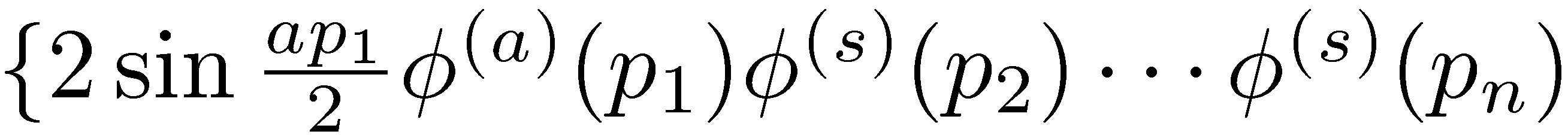 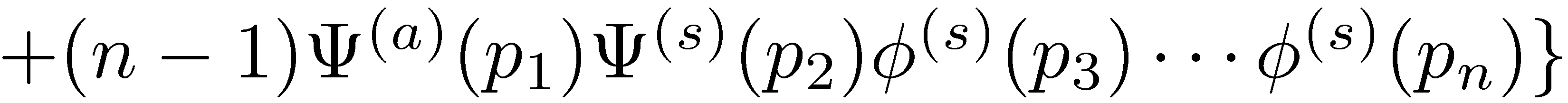 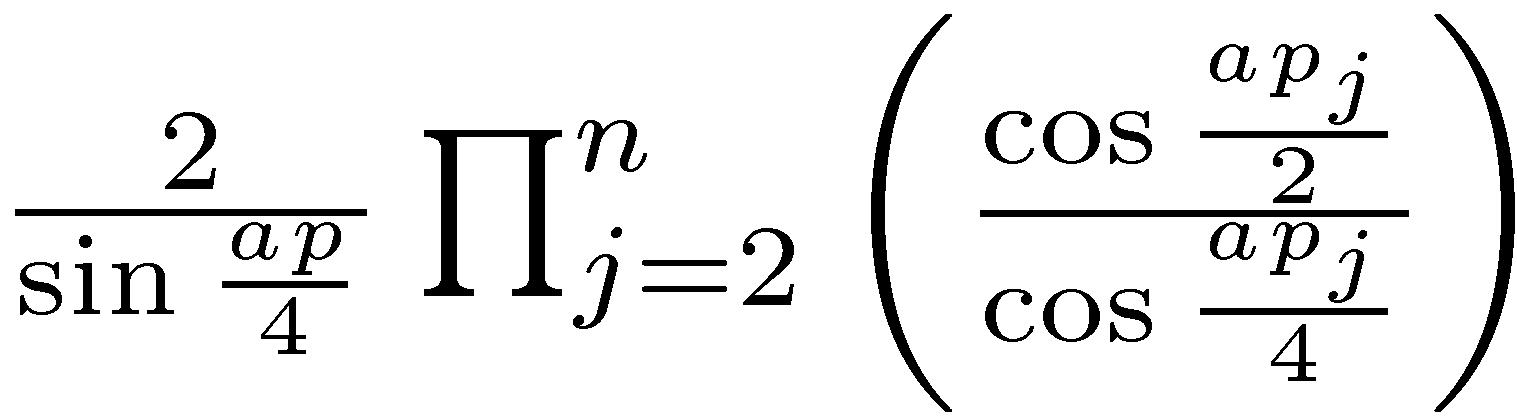 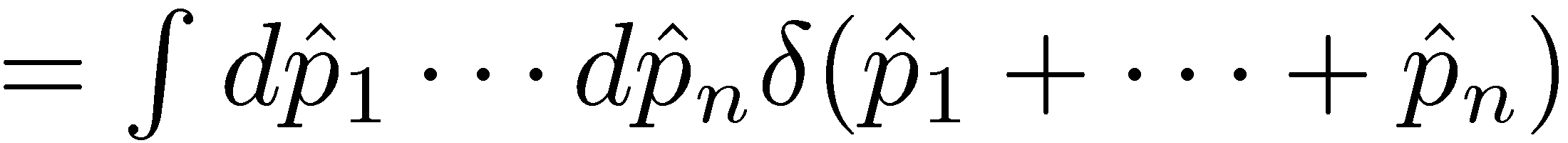 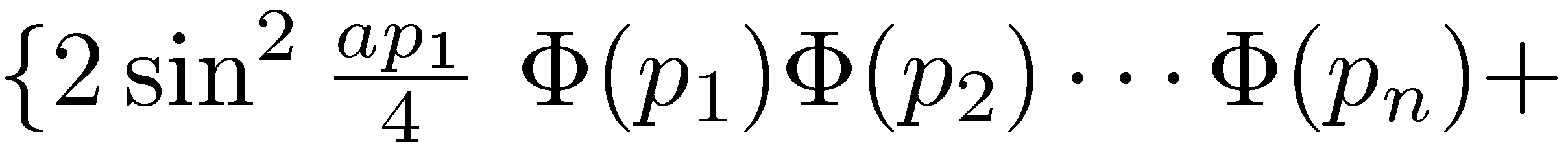 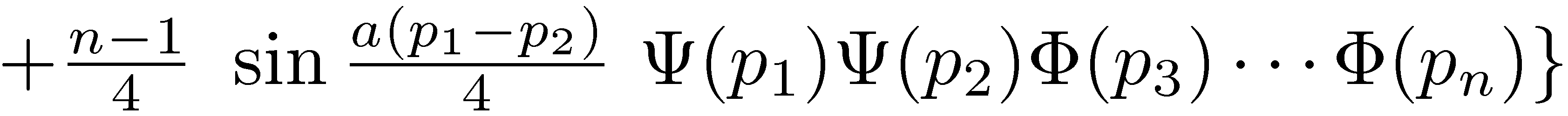 Lattice super covariant derivative
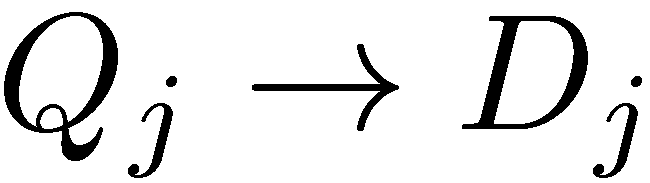 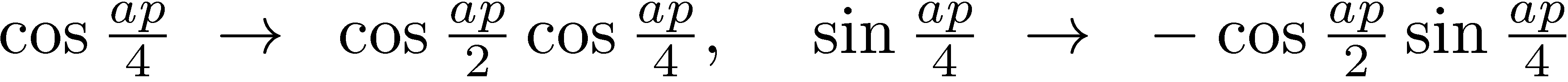 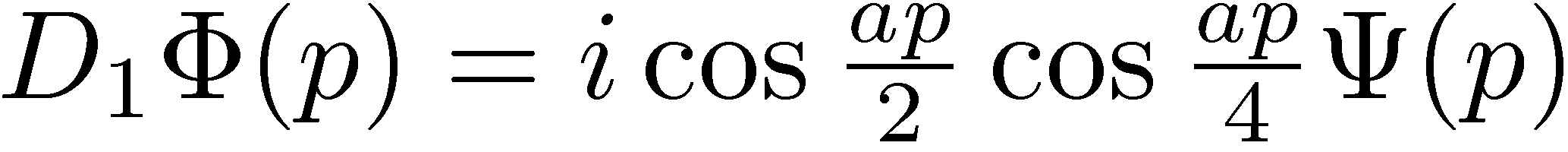 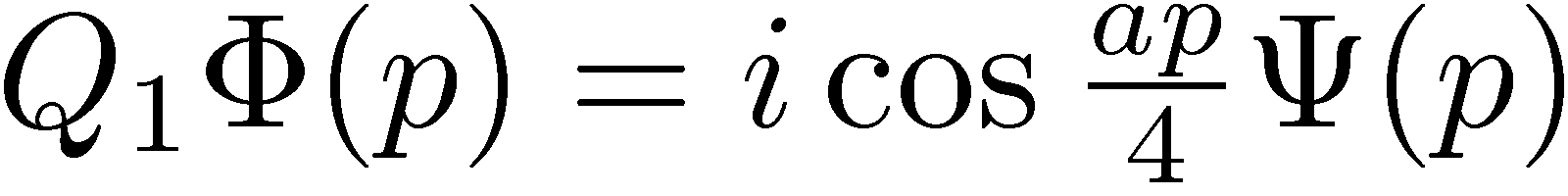 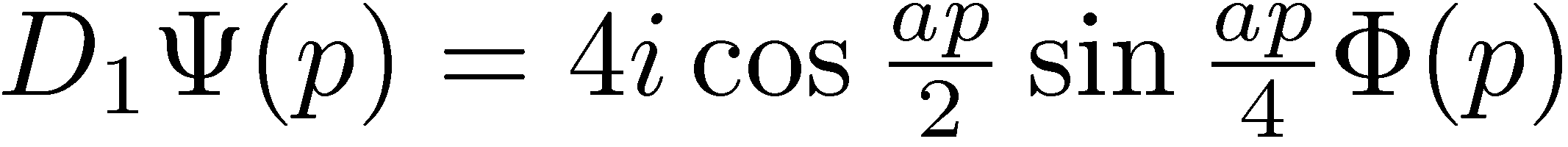 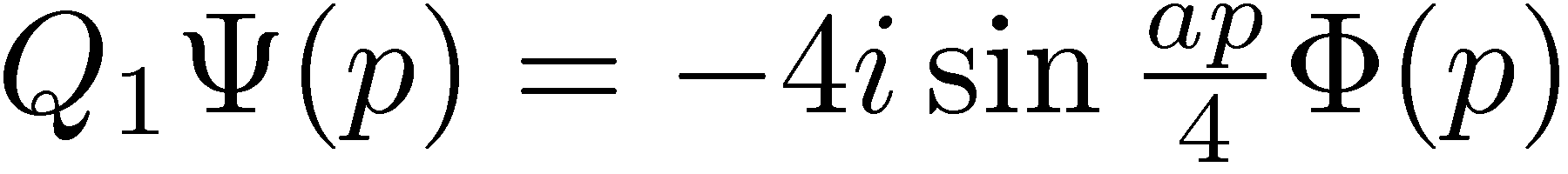 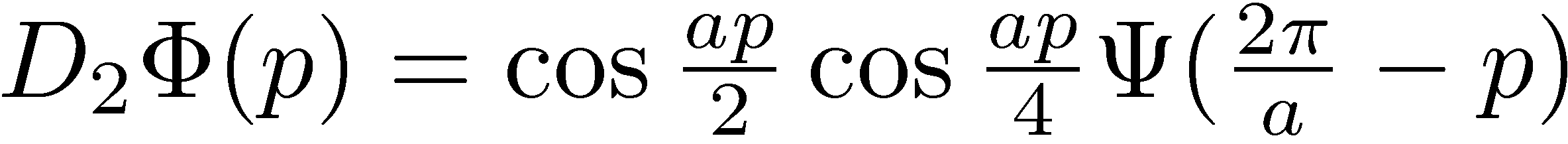 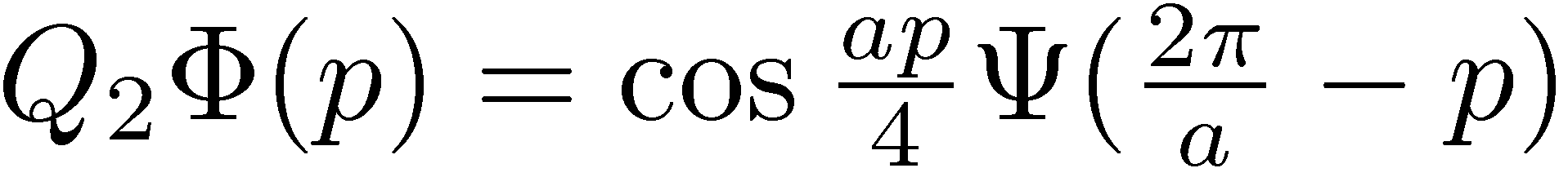 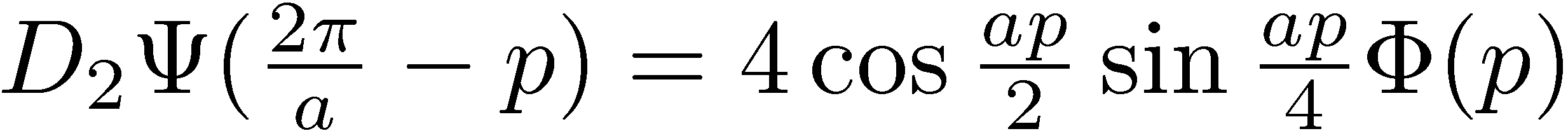 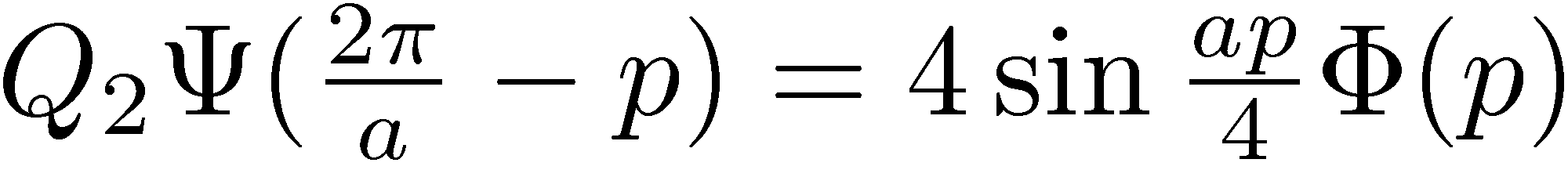 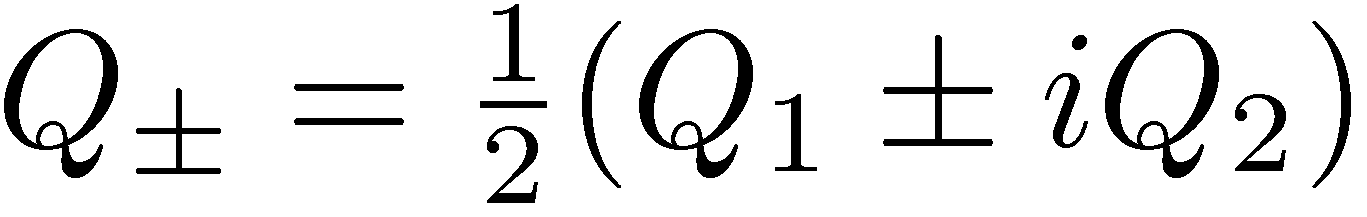 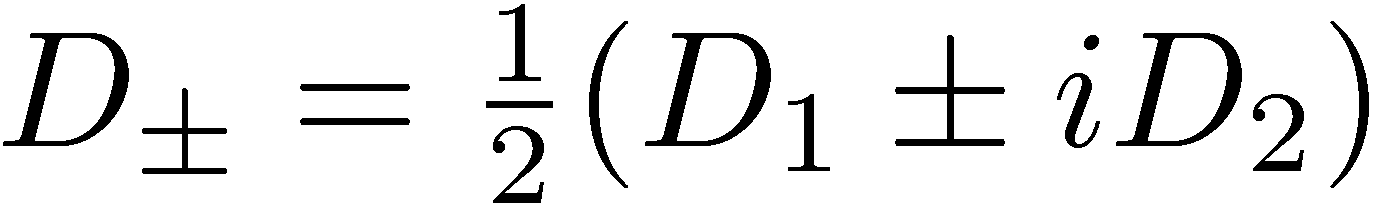 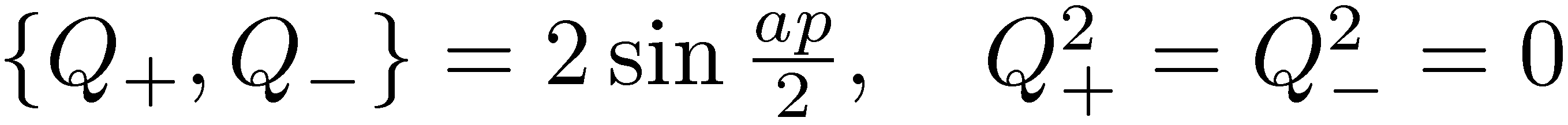 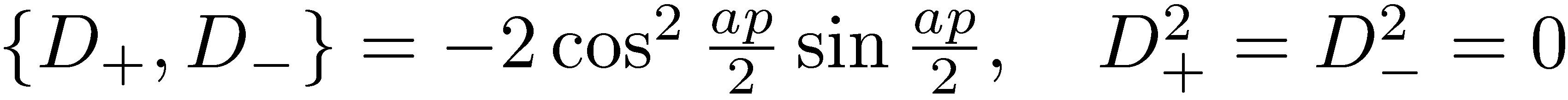 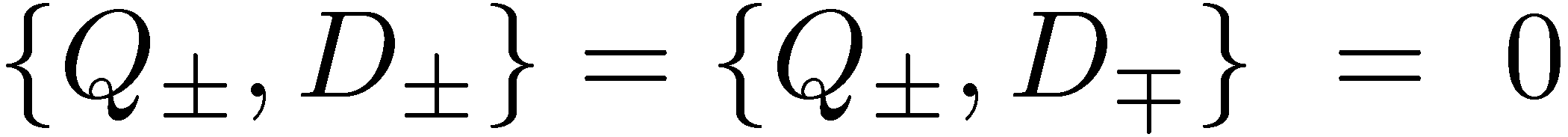 Species doublers as super multiplets 
        in lattice supersymmetry :
Exact supersymmetry with interactions for  D=1 N=2
JHEP 016P 0710   (hep-lat:1006.2046)
Extension to higher dimensions: D=N=2
Noboru KAWAMOTO 
 Hokkaido University
In collaboration with 
A. D’Adda, A. Feo, I. Kanamori and J. Saito
Ｌａｔｔｉｃｅ　ＳＵＳＹ　ｔｒａｎｓｆｏｒｍａｔｉoｎ
=
half lattice shift translation (1dim.)
+
species doublers 
as supermultiplets
alternating sign
Exact SUSY in momentum space with
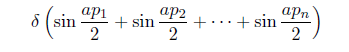 New (commutative) star product in coordinate space
Lebniz rule
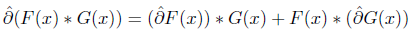 Link approach
difference operator
role of supercoordinate
Lattice superfield:
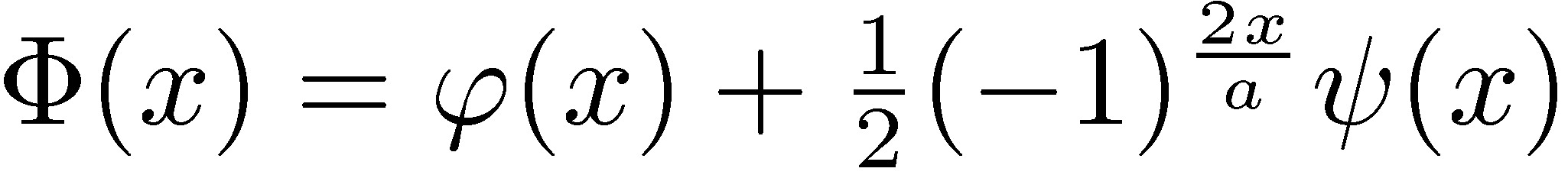 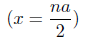 SUSY transformation:
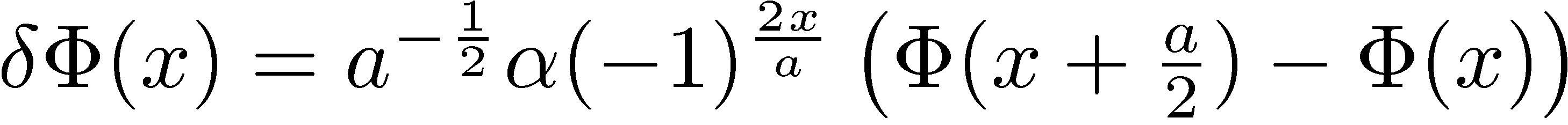 hermiticity
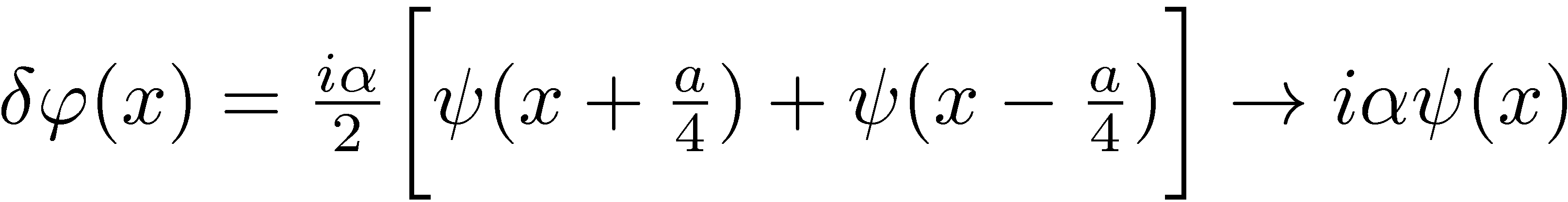 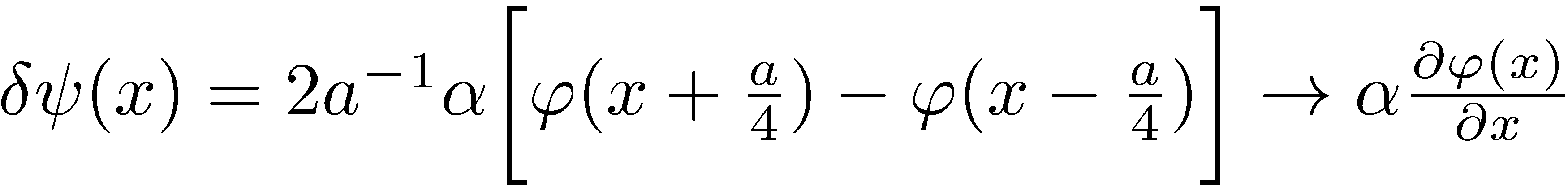 alternating sign
key of the lattice SUSY
D=1  N=2   Lattice SUSY
Fourier transform
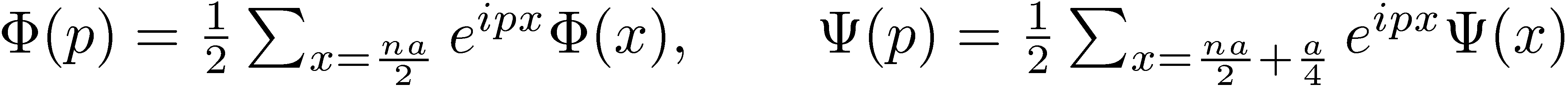 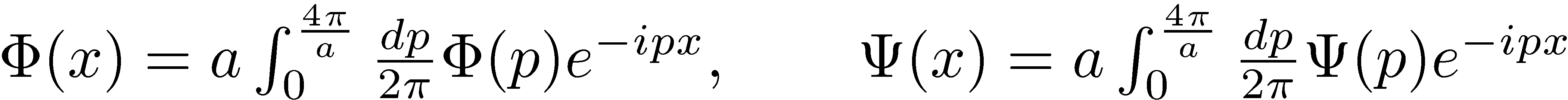 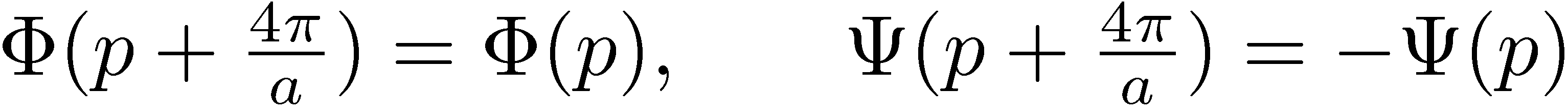 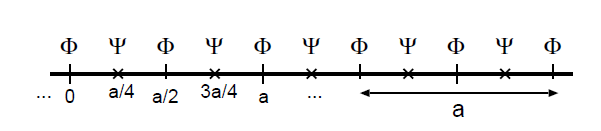 Kinetic term
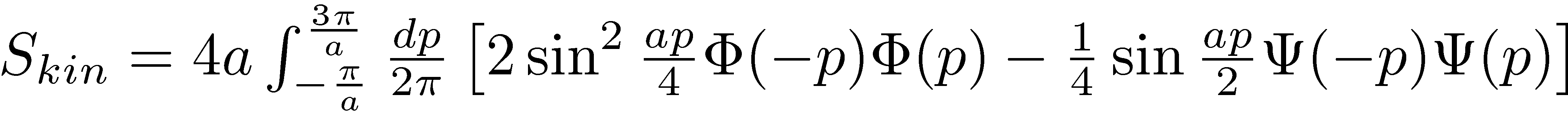 Mass term
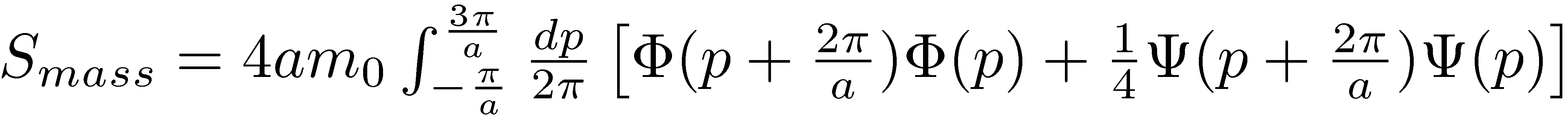 Interaction term
Lattice mom. conservation
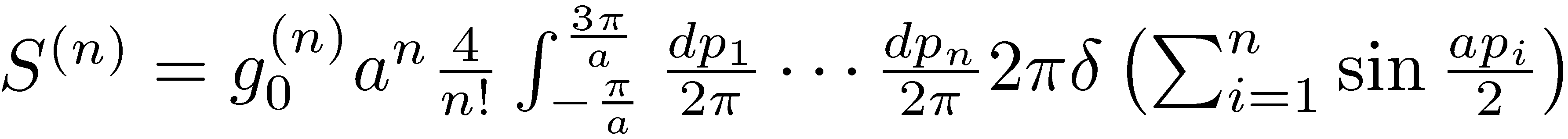 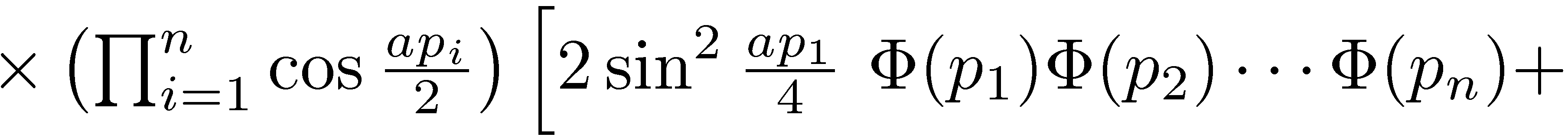 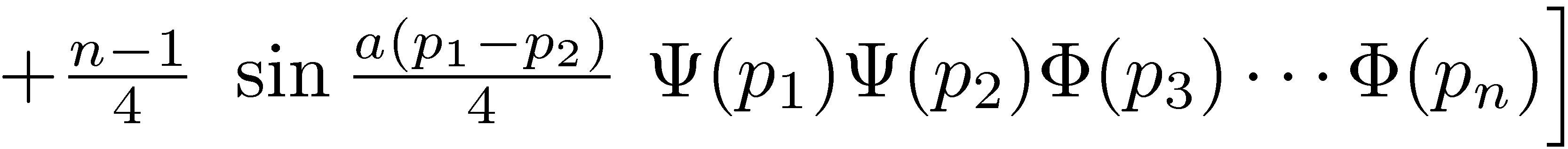 exact lattice SUSY invariance under      and
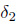 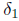 Momentum representation
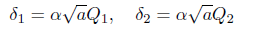 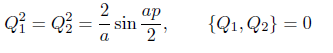 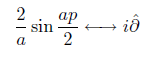 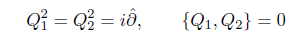 Since difference operator does not satisfy Leibniz rule 
             “ How can algebra be consistent ?”
Symmetric difference operator
No Leibniz rule
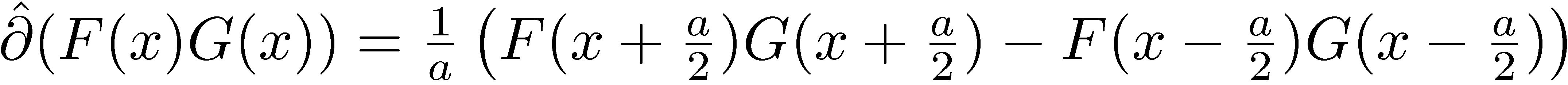 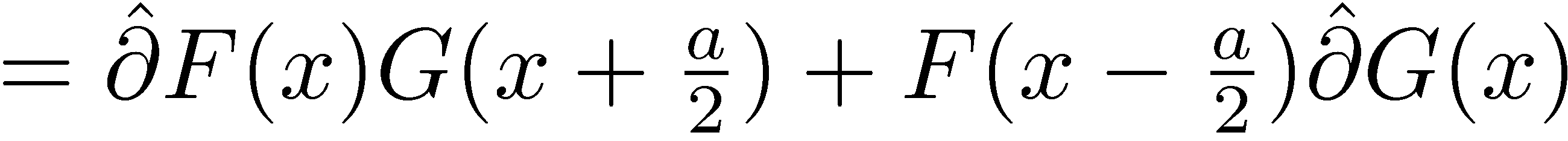 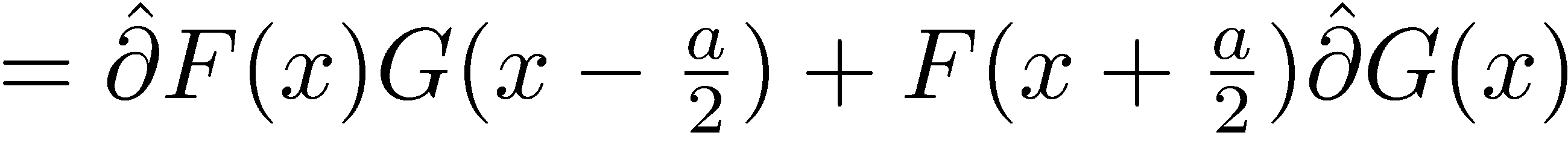 Possible solutions:
(1) Link approach:
Hopf algebraic symmetry
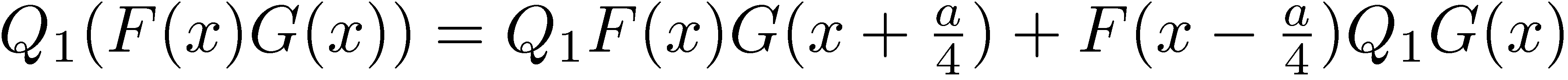 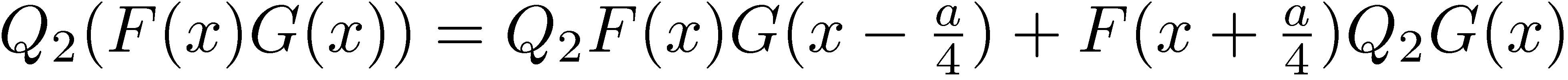 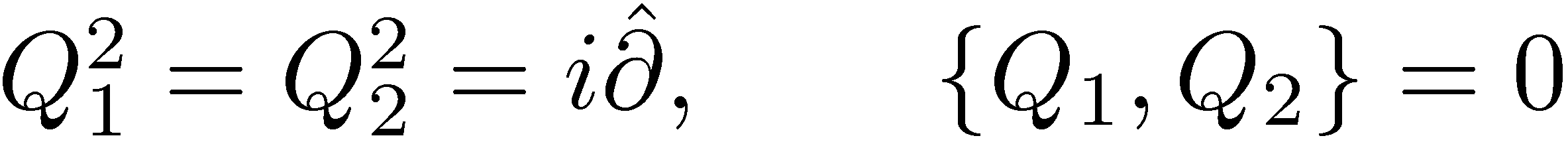 (2)
New star product:
Leibniz rule ?
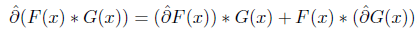 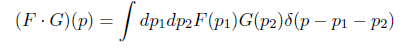 Lattice momentum:
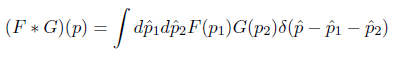 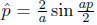 Leibniz rule in mom.
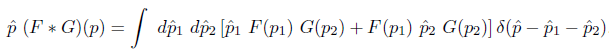 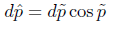 New star product in coordinate space:
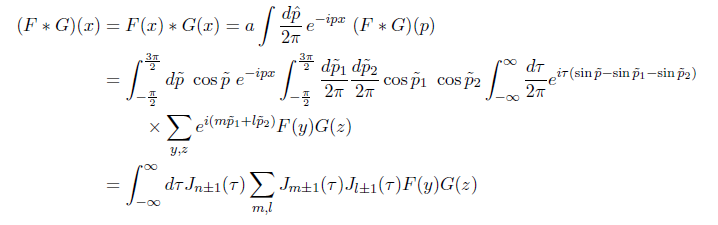 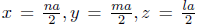 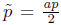 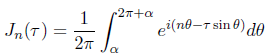 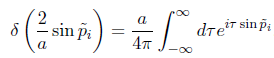 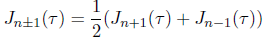 commutative
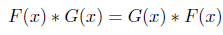 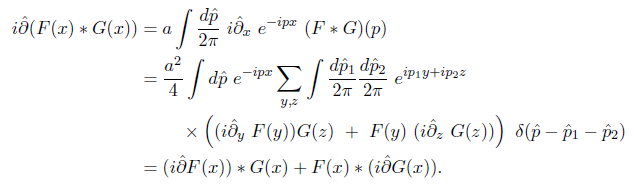 star product
Leibniz rule
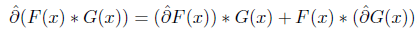 Exact SUSY invariance in coordinate space 
            on star product actions
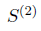 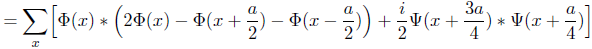 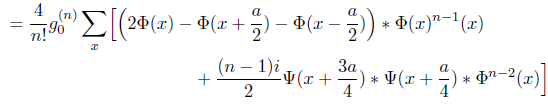 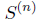 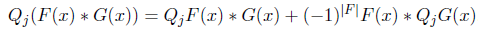